Growing Ideas

Excerpts from the 
Knowledge and Technology Exchange session
(and beyond)
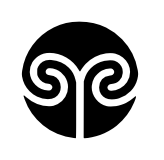 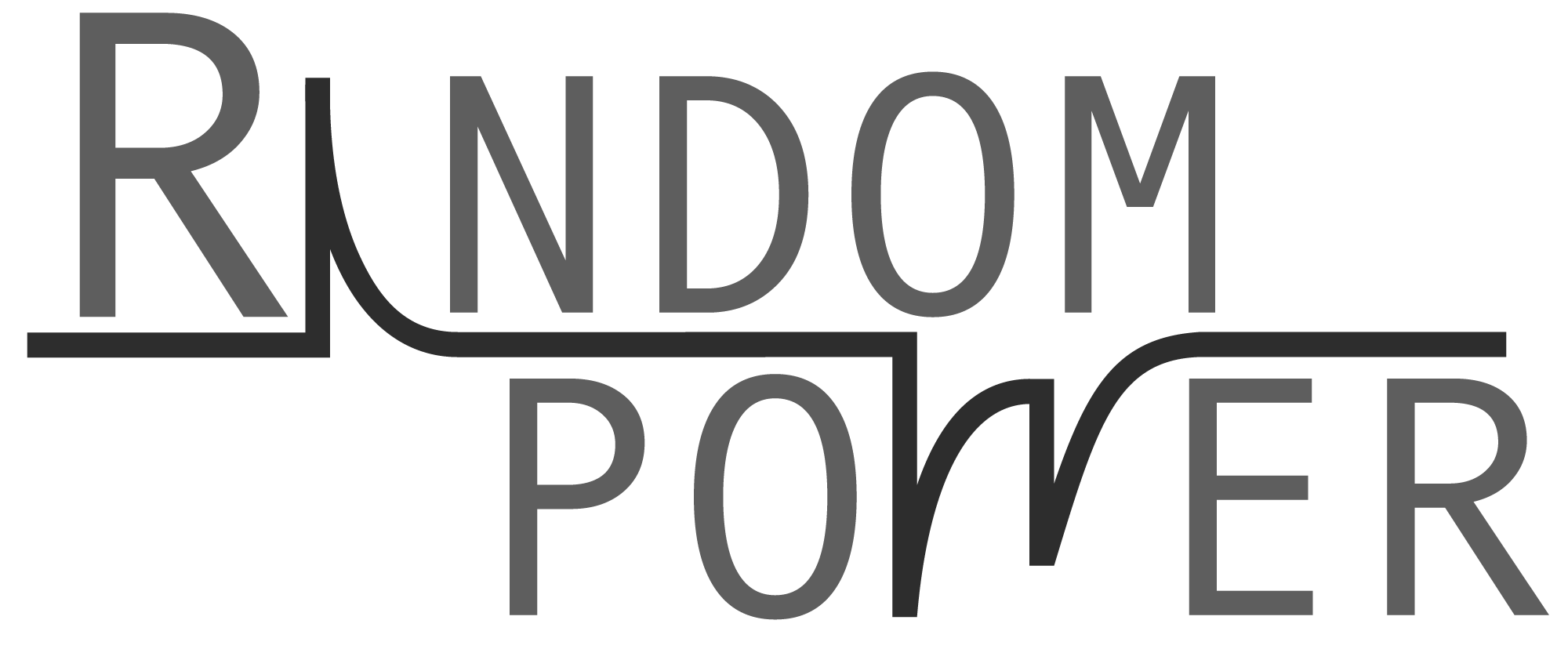 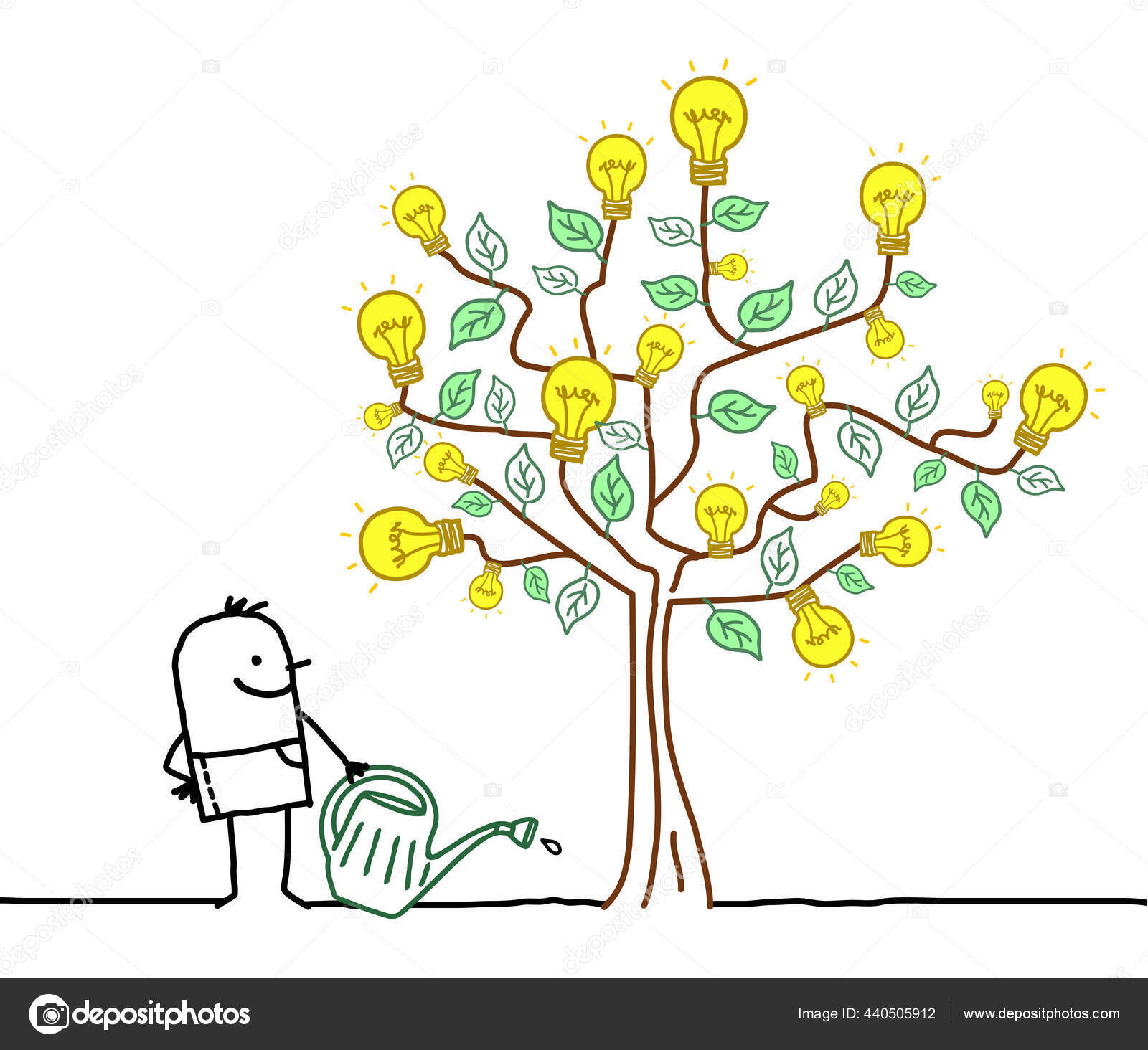 TIPP 2023
Cape Town, ZA, 20230907
Massimo Caccia
Uni. Insubria & Random Power 
massimo.caccia@uninsubria.it
2
THANKS! to the conference board for supporting our proposal + Paolo Giacomelli, Christophe De la Taille, Maxim Titov, co-organisers of the KTT session + all the speakers at the session! 

DISCLAIMER: views and opinions in the following are my personal view, for sure debatable. Mistakes and misunderstandings are also mine, no need to debate!

 APOLOGIES: Things Take Time and I’m slow. I had to skip the conference banquet. Apologies to the organisers and all the attendees
the plan of our session, intended to present & discuss measures to support innovation and foster Knowledge & Technology Exchange:
3
European Innovation Council (EIC): support of breakthrough technologies and disruptive innovation (Maciej Lopatka, EIC)

KTT with industry  in EU [framework program] projects (Paolo Giacomelli, INFN-Bologna)

ATTRACT: an EU funded project to foster the transition from the lab to the market (Pablo Garcia Tello, PAO, CERN)

KT at CERN: opportunities and challenges (G. Anelli, CERN)
At continental and trans-national level (Europe):
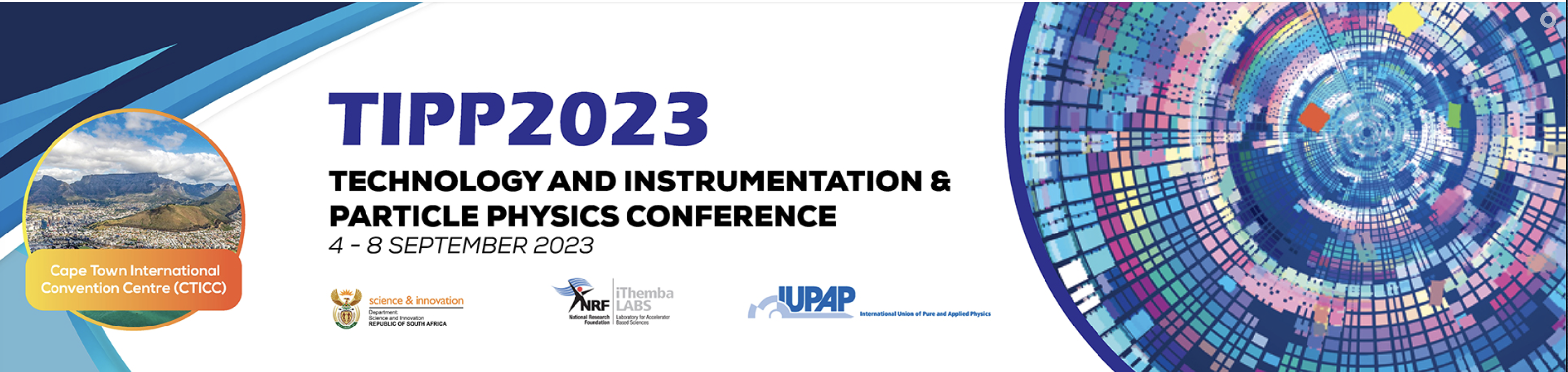 back to our session, enfin!, intended to present & discuss measures to support innovation and foster Knowledge & Technology Transfer:
4
Max Planck Innovation: a comprehensive service for MP scientists (Wolfgang Troeger, MPI)

The DESY innovation ecosystem: from basic research to deep-tech business (Denny Drossmann, DESY)

TT in Particle Physics  research institutes: the case of the [Italian] National Institute of Nuclear Physics (INFN) (Mariangela Cestelli-Guidi, INFN)
At national level (Europe):
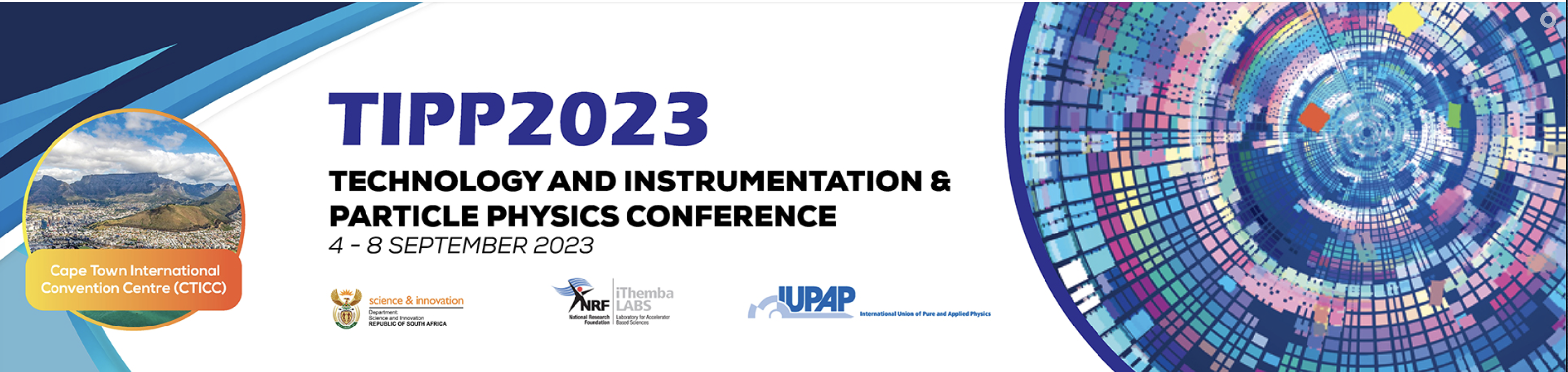 back to our session, enfin!, intended to present & discuss measures to support innovation and foster Knowledge & Technology Transfer:
5
Knowledge exchange through collaboration with industry partners: a perspective from a University team (Georg Steinbrueck, Uni. Hamburg)

Random Power: from single photon sensitive detectors o random bit generation. An entrepreneurial endeavour(Massimo Caccia, Uni. Insubria & Random Power)
At research team level (use cases):
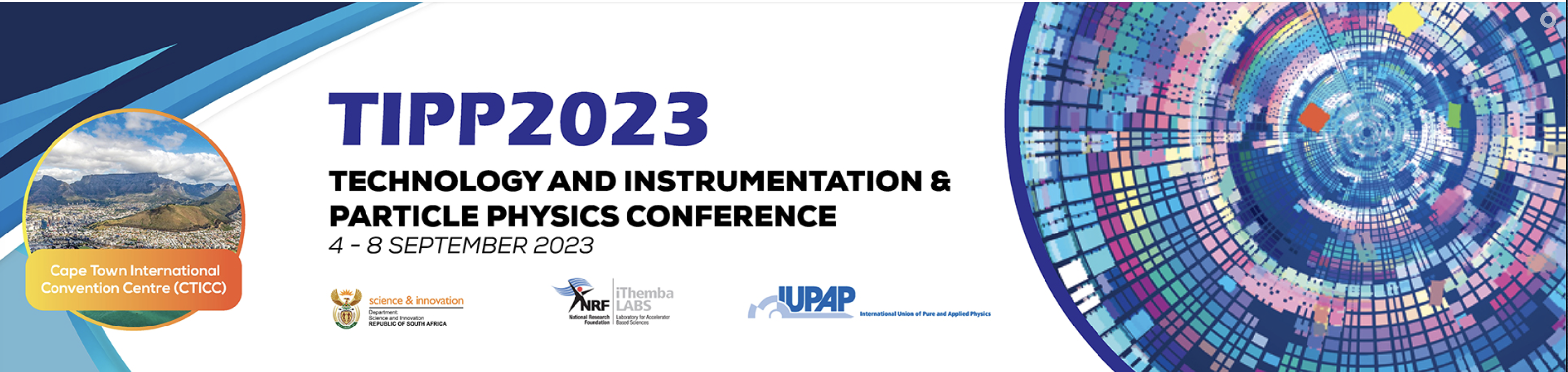 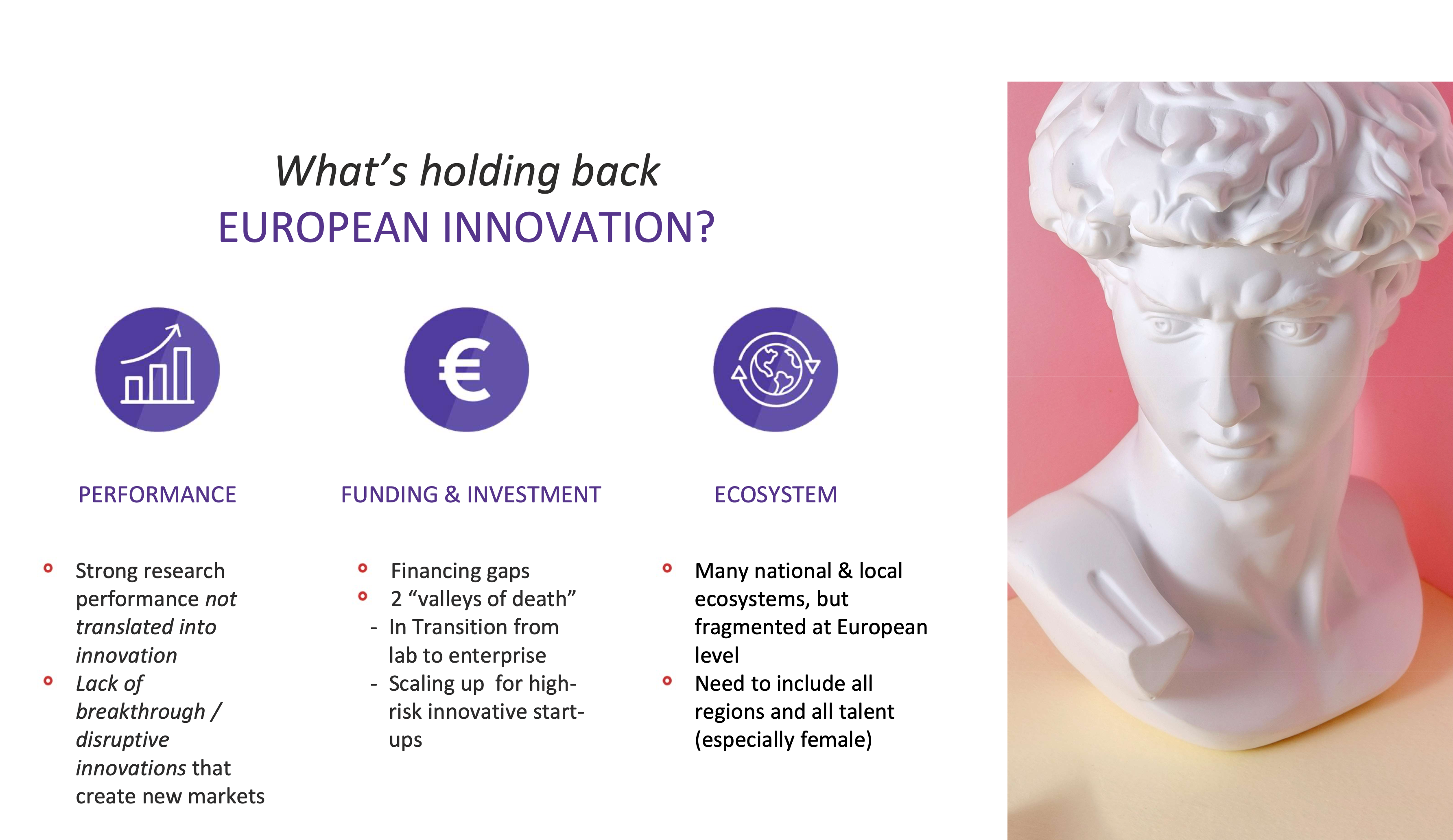 The EIC report:
6
The rationale:
The EIC report:
7
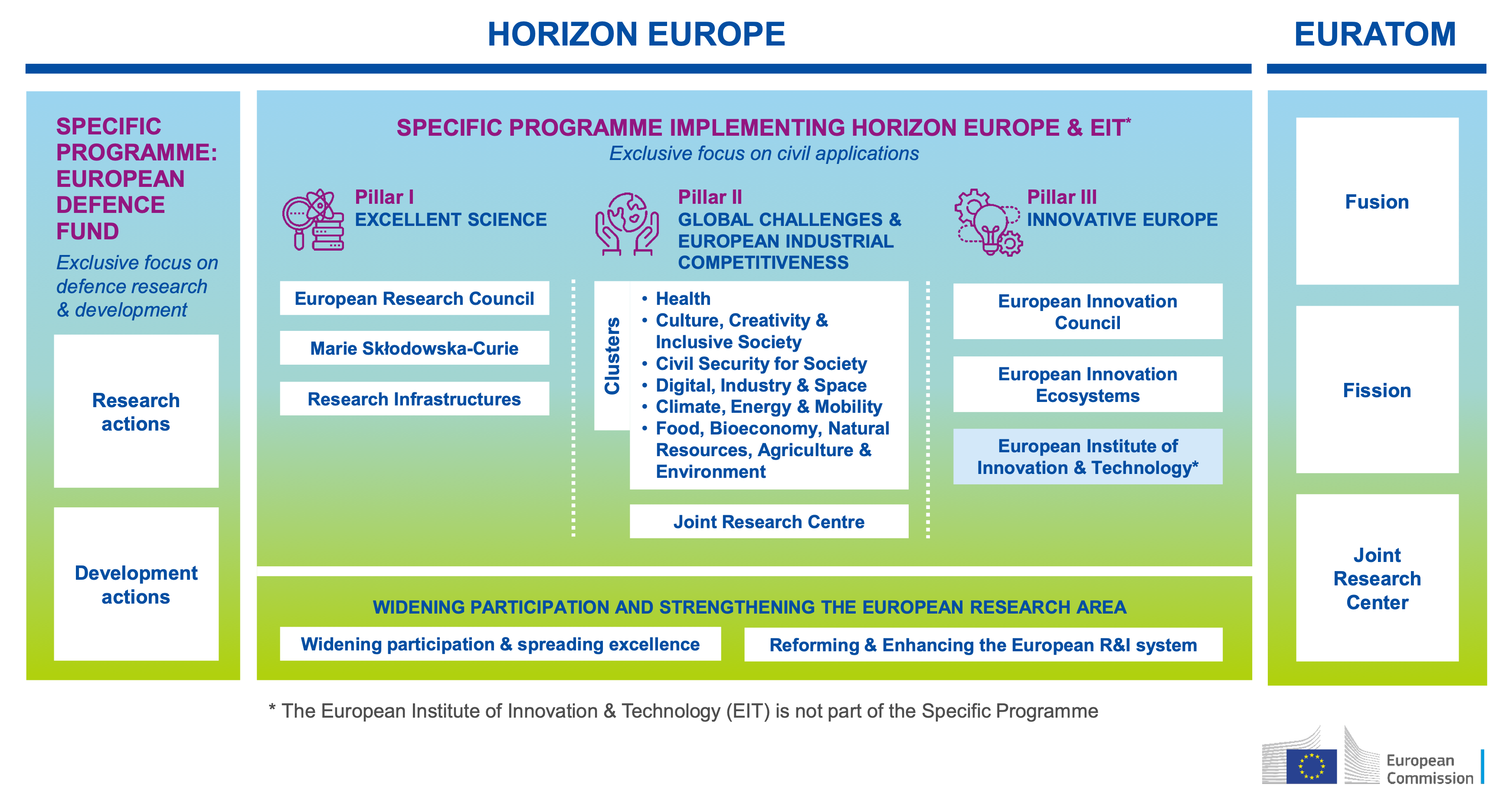 7 years, about 95.5 Billion EUR
The EIC report:
8
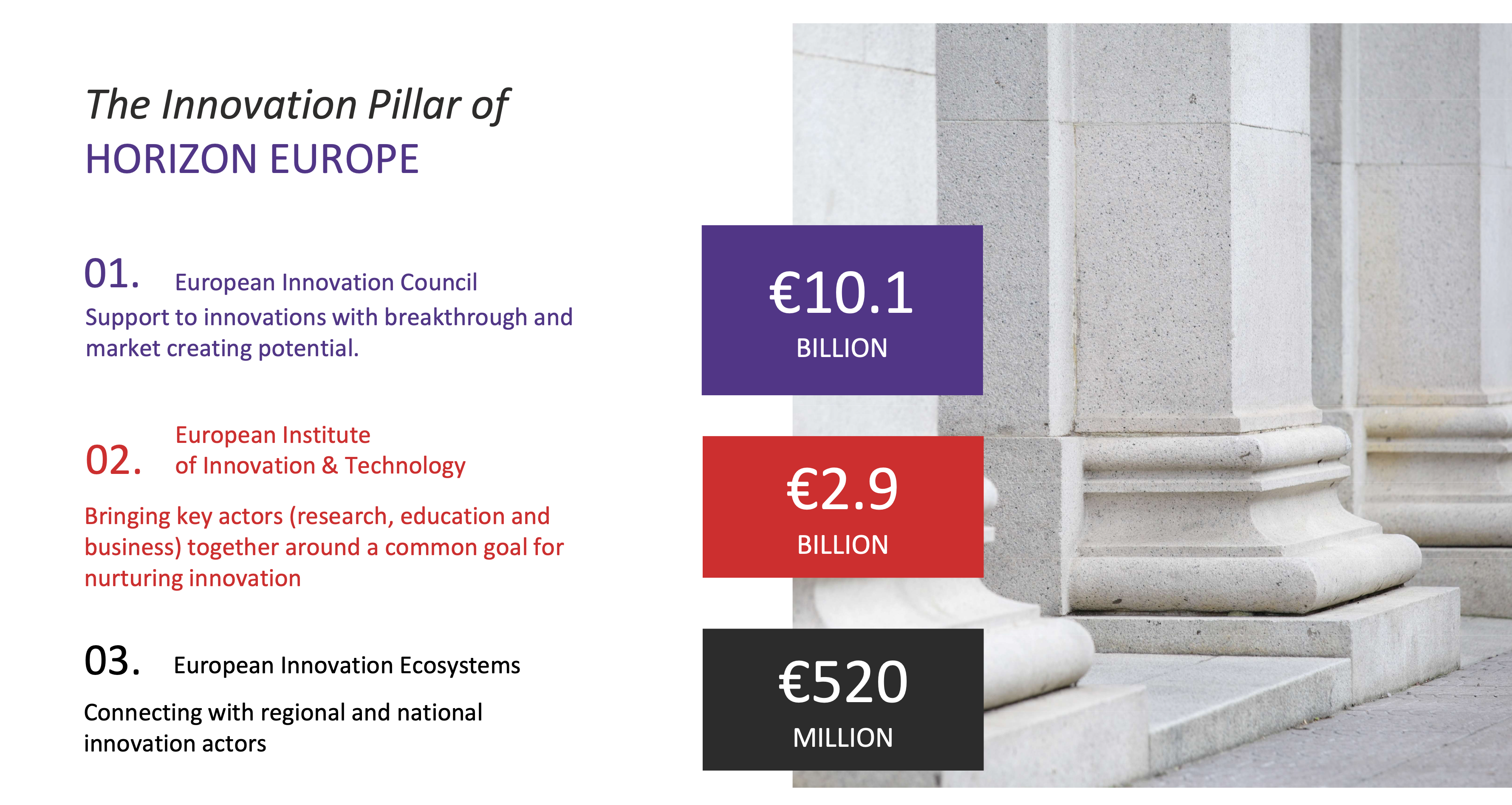 The EIC report:
9
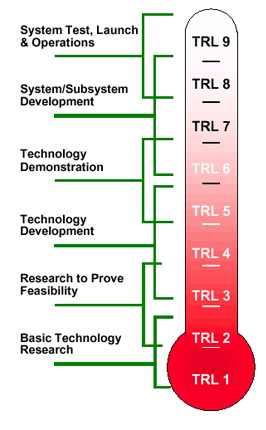 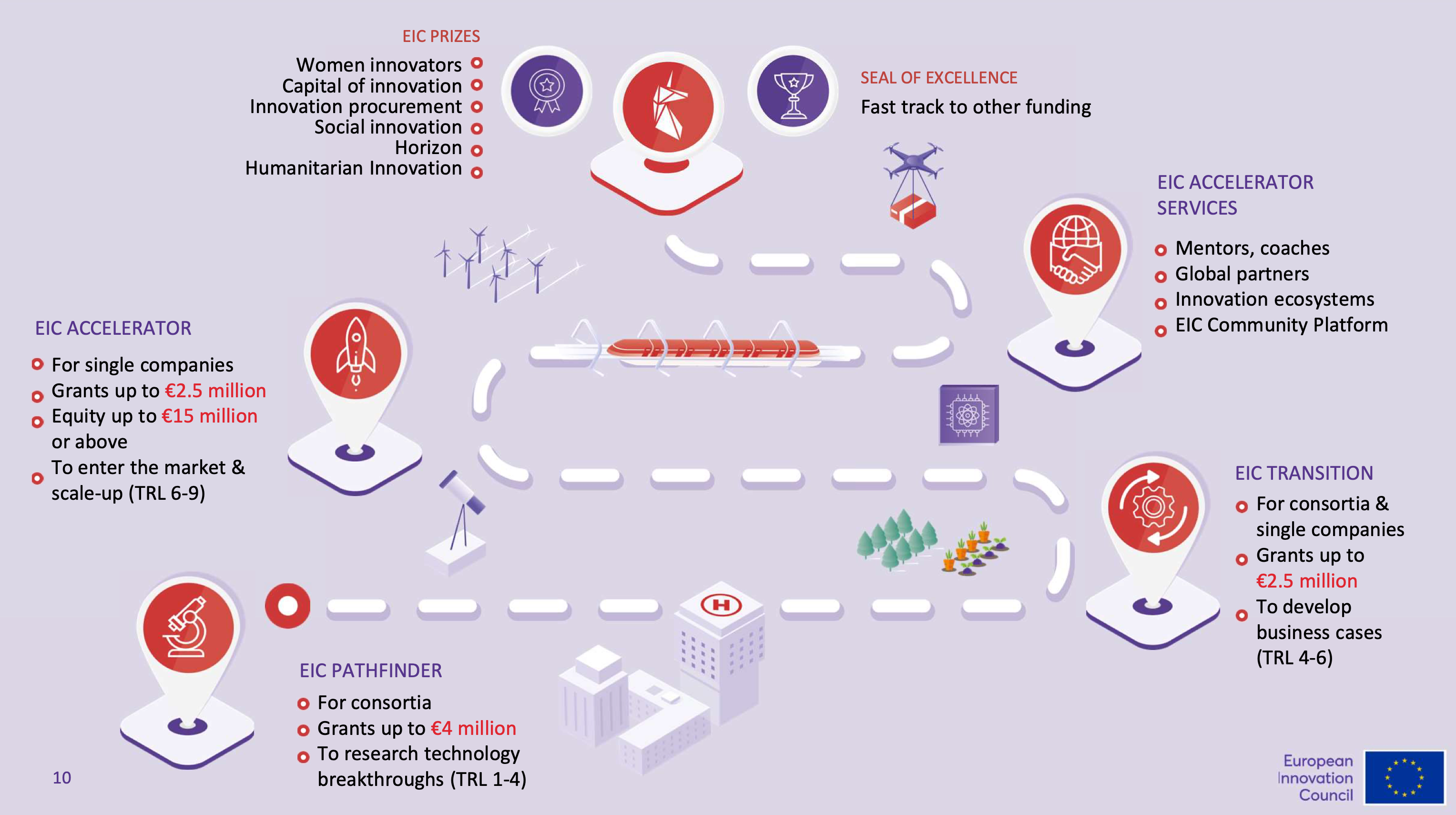 The NASA Technology Readiness Level
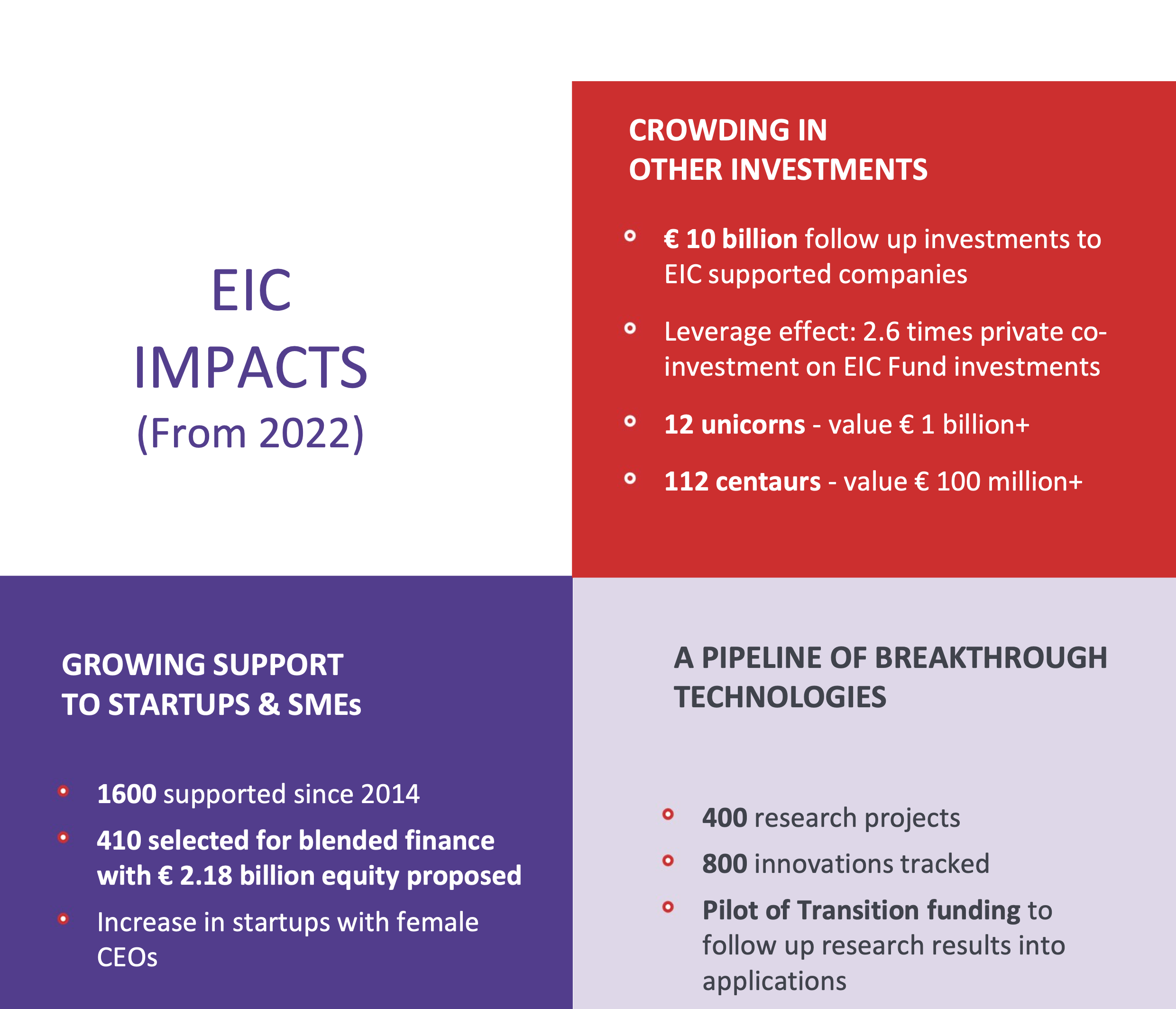 The EIC report:
10
Collaboration with Industry within EC funded research infrastructure projects (O(4 years & 10 MEUR)):
11
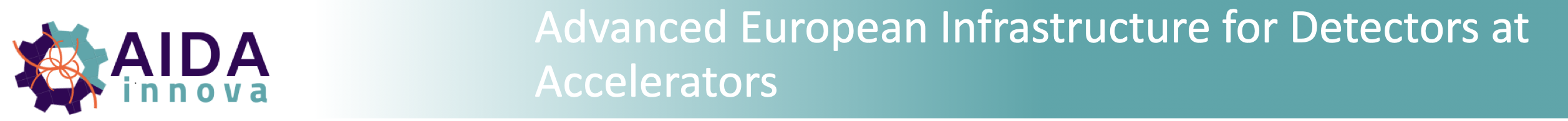 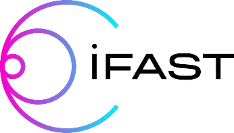 Innovation Fostering in Accelerator Science and Technology
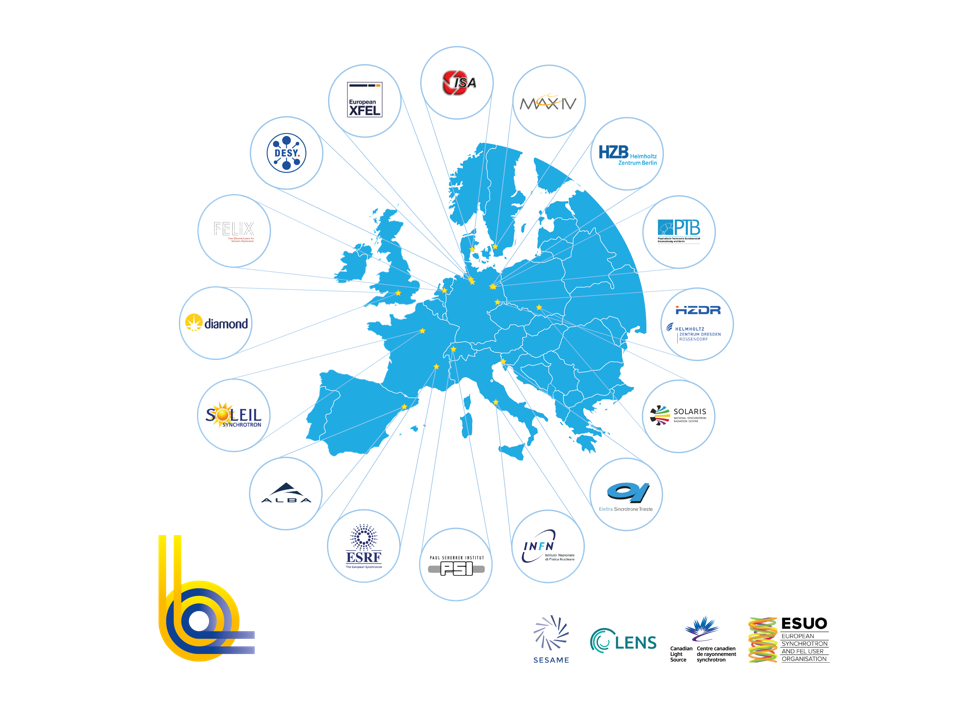 LEAPS is the largest consortium of analytical facilities world-wide
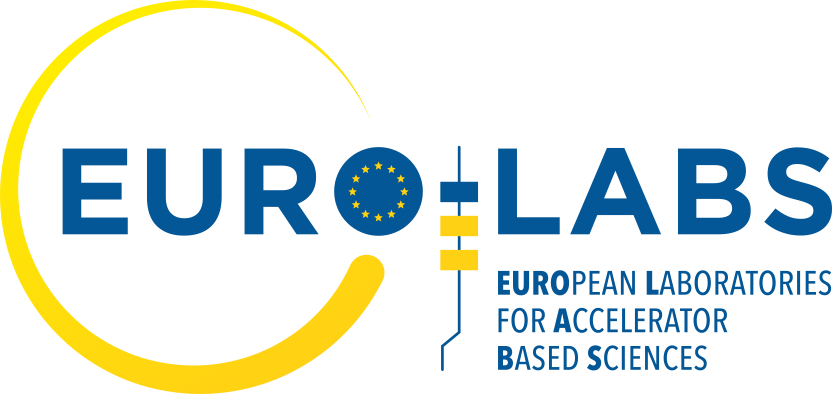 Offers TA to 44 Research Infrastructures (RIs): https://web.infn.it/EURO-LABS/
[Speaker Notes: and EASI-Stress]
Collaboration with Industry within EC funded research infrastructure projects:
Collaboration with Industry within EC funded research infrastructure projects (O(4 years & 10 MEUR)):
12
all in all, more than 100 industrial partners involved, at different levels; exemplary illustrations:
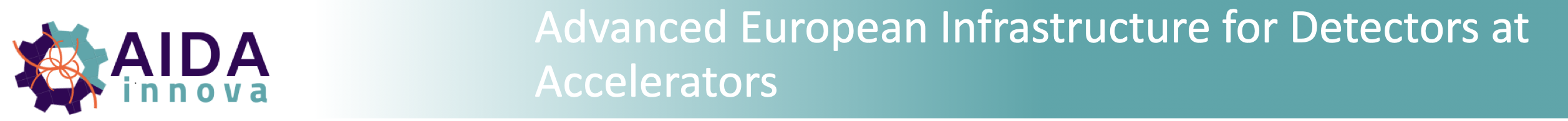 Lithoz (A): ceramics (WP 10)
Picotech (F): fast  RPCs (WP 7)
Weeroc (F): ASICs (WP 11)
Workshop (F):  composite materials (WP 10)
 CAEN (I): Electronics and power supplies for Nuclear and Particle Physics (WPs 4, 7, 8)
ELTOS (I): PCBs (WP 7)
FBK* (I): silicon detectors and SiPMs (WP 10)
Conpart (N): Metalised polymers (WP 6)
FYLA (E): ultrafast fibre lasers (WP 4)
ITAINNOVA* (E):  electrom. compatibility (WP 4)
 CSEM* (CH): Electronics and power supplies
RTO (Research and Technology Organisation)
Essentially, co-development of advances in detectors, electronics, DAQ, processes and material science at the core of our field
 Mind exploitation agreements!
Collaboration with Industry within EC funded research infrastructure projects (O(4 years & 10 MEUR)):
13
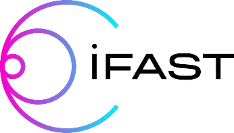 15 industrial partners, 1/3 of the consortium (possibly “tier 1” providers to big players)
Challenges:
Presence of many actors, many projects, many technologies, with different priorities and time-scales. 
Long time scale and high cost of accelerator R&D, well beyond the capabilities of single EU projects. 
Strong dependence on post-ww2 technologies increasingly faraway from modern industry’s focus. 
Needs coordination and sharing of resources.
Opportunities:
Strong demand for R&D: accelerators are crucial tools in the progress of modern science and technology (physics, biology, medicine, material science, etc.).
Mature technology, with large industry involvement. 
Supported by a wide, motivated, and rapidly expanding scientific and technological community, spanning across continents.
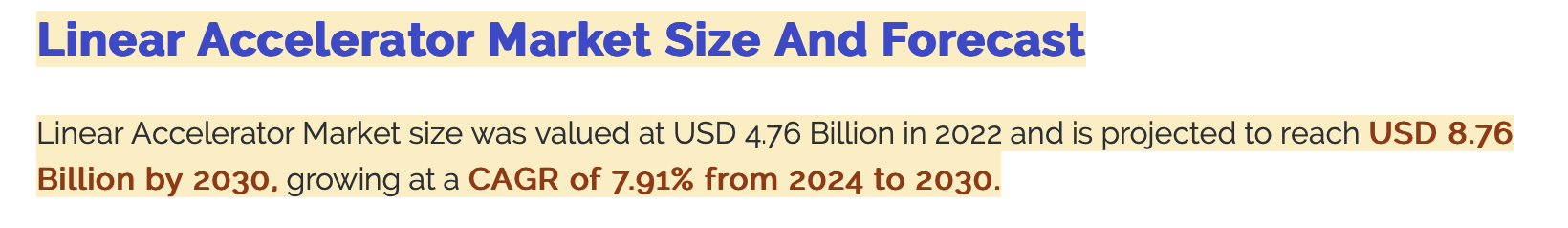 My comment: there’s some “meat”
ATTRACT:
14
A two-phase “cascade grant” program to lead breakthrough ideas
from the lab towards the market, from low TRL up to TRL 7-8, getting projects ready to take off and gain access to private investment
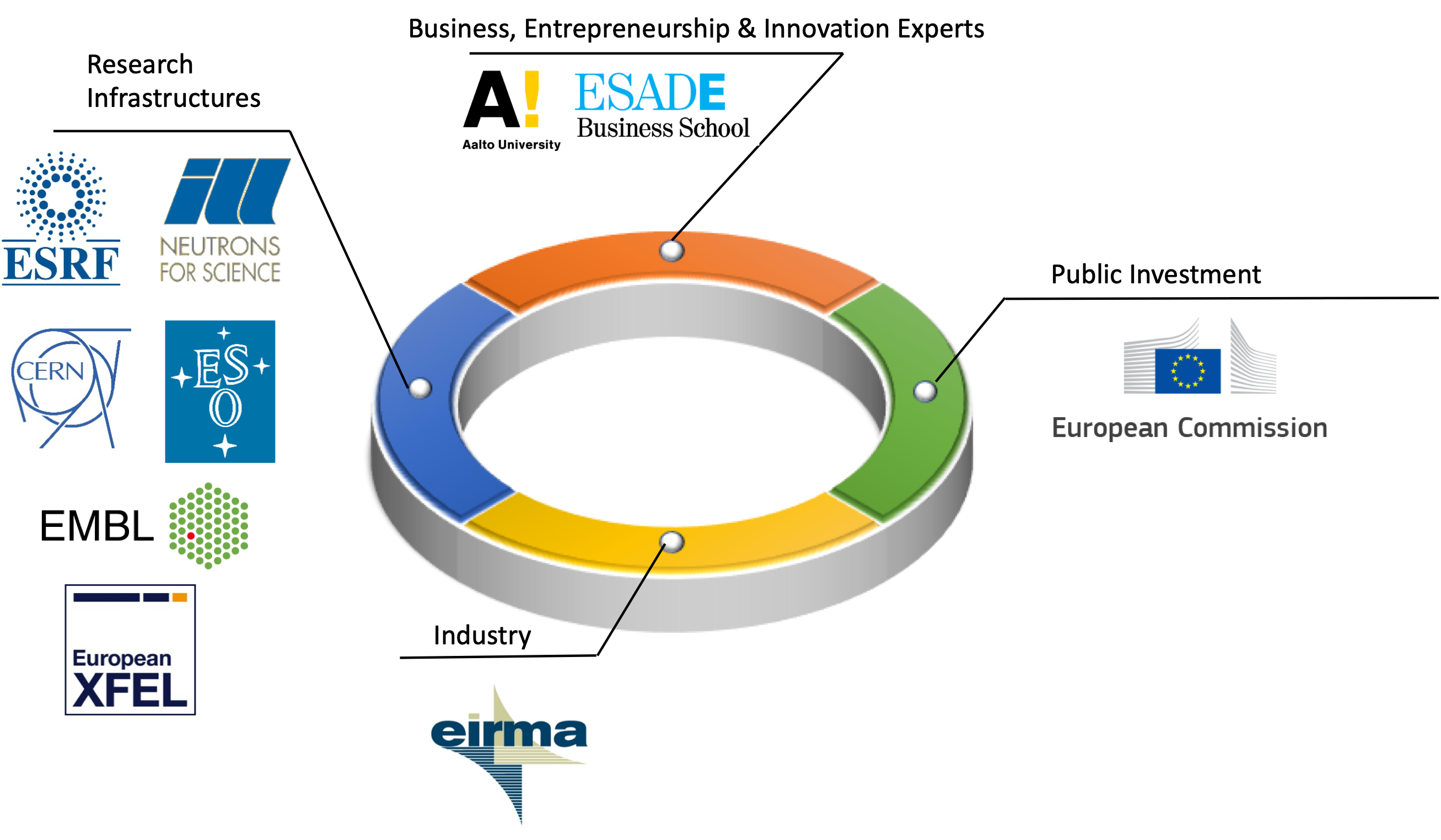 focus of the first round on detection & imaging technologies
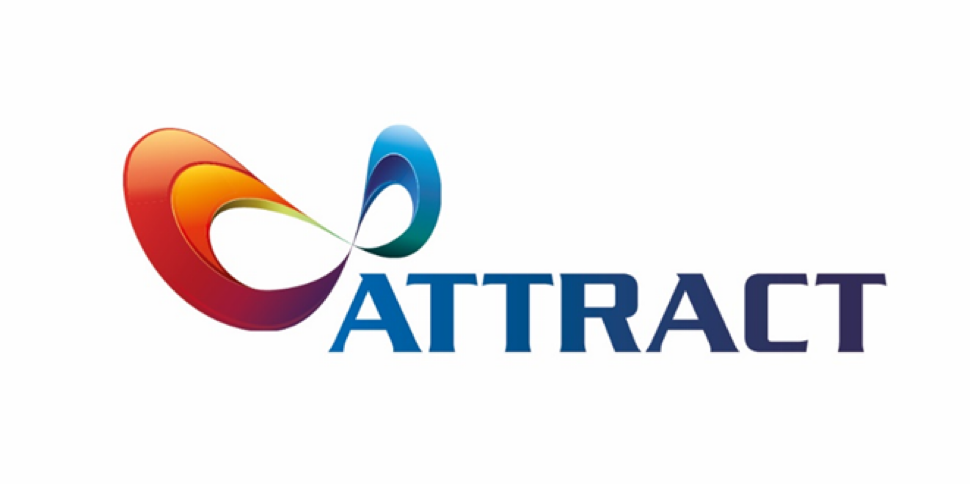 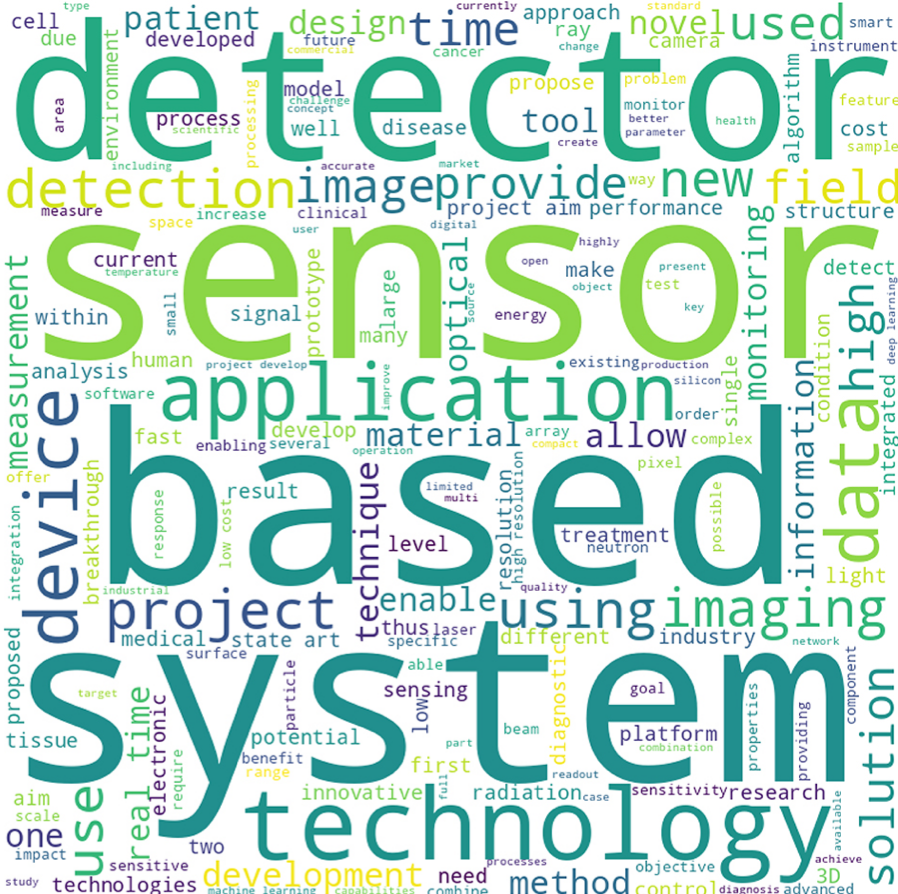 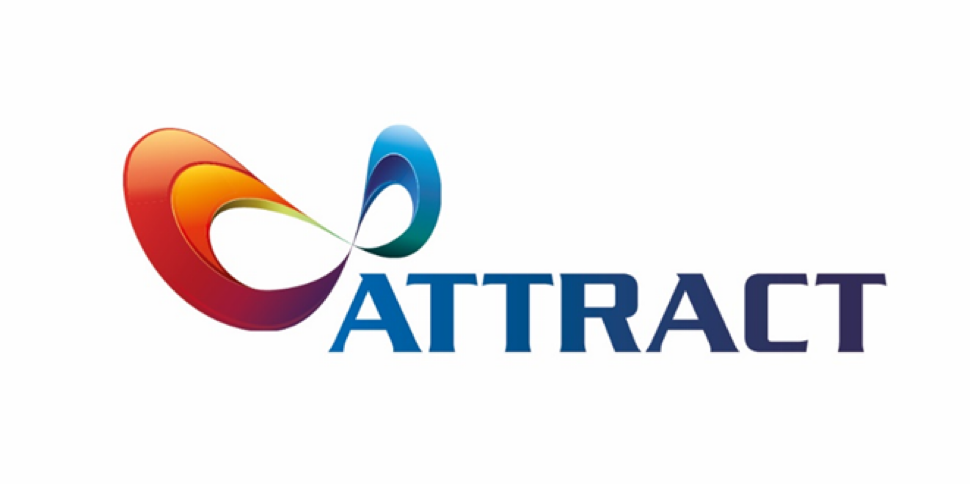 15
Phase I:

 submission October 31st, 2018
 Duration: May 2019 to October 2020
 funding: 100 kEUR
 selection & competitiveness: 1211 proposals received, 170 approved
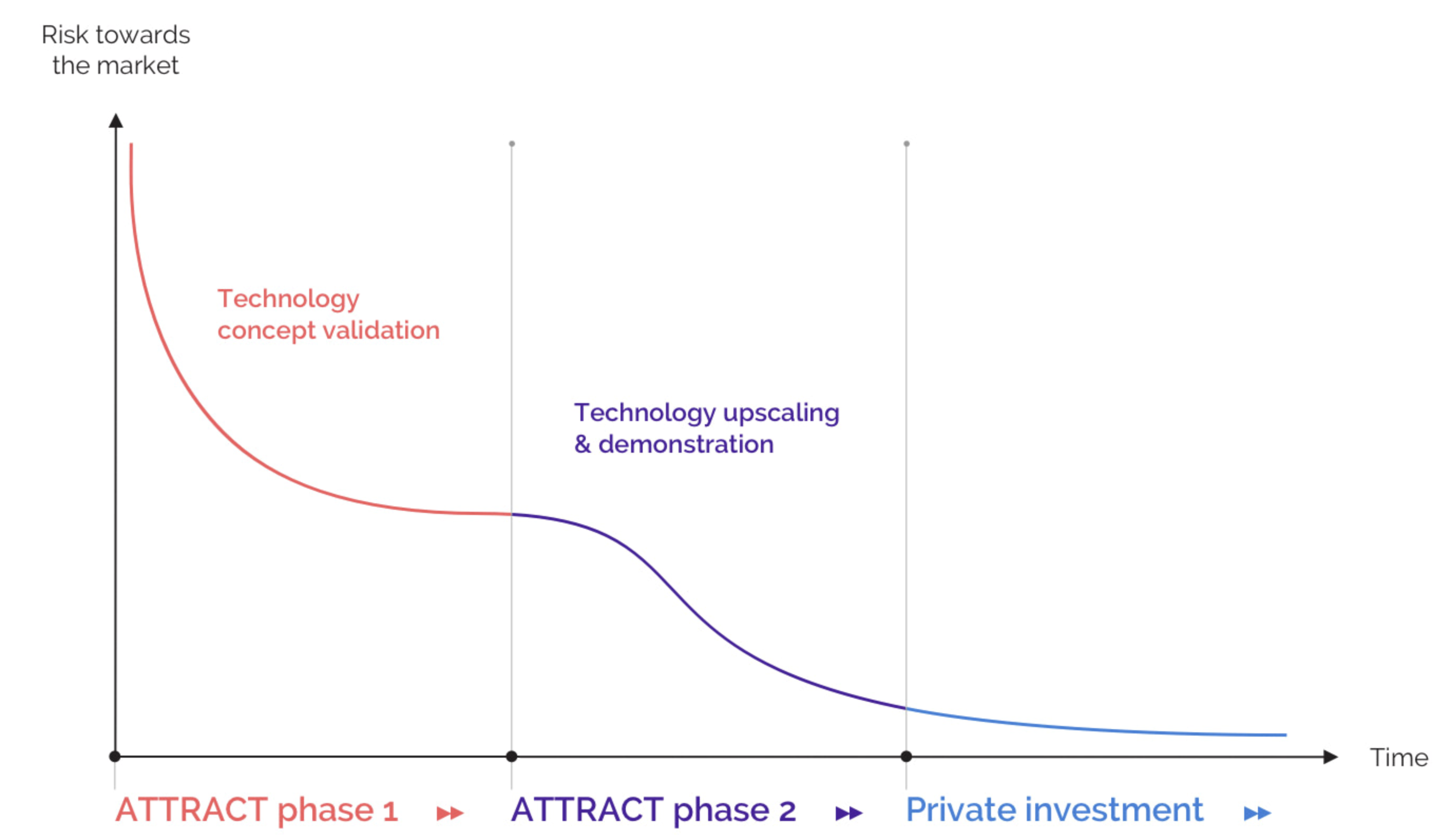 Phase II:

 submission Sept. 20th, 2021
 notification of approval Jan. 31st, 2022
 Duration: May 2022 to August 2024
 funding: up to 2 MEUR
 selection & competitiveness: 68 R&D proposals received, 18 approved
A two-phase “cascade grant” program to lead breakthrough ideas
from the lab towards the market, from low TRL up to TRL 7-8, getting projects ready to take off and gain access to private investment

 focus of the first round on detection & imaging technologies
Combined success rate: 18/1211 = 1.5%
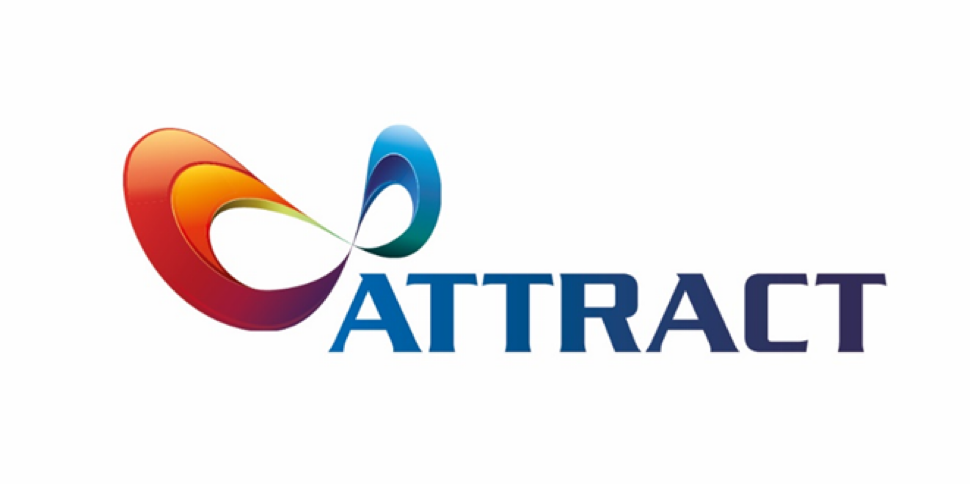 16
A few facts & figures (Phase II):
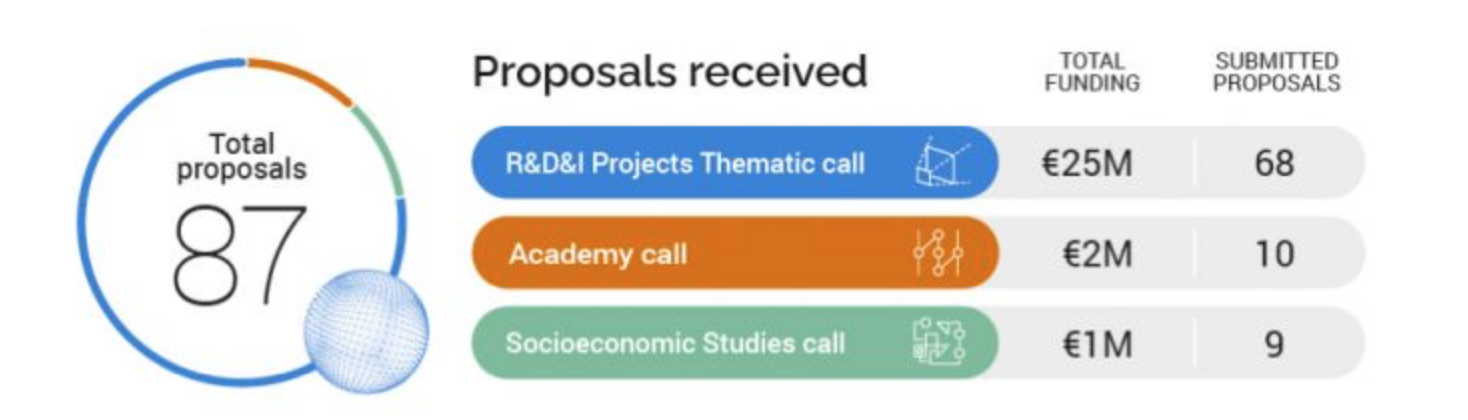 R&D projects are complemented by Student’s Academies and Socio-economical analysis of the Deep-tech revolution
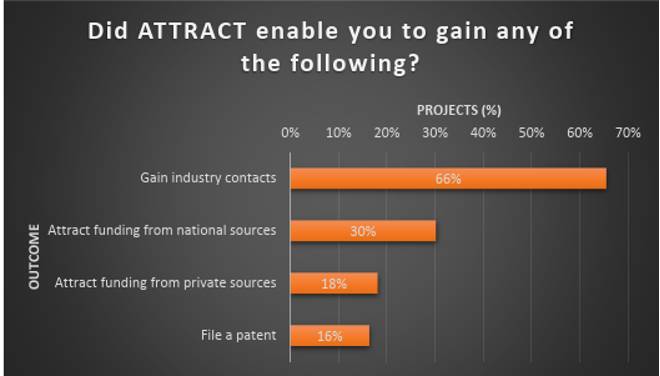 Even at low TRL, 18% of the funded projects got private investment.

 30% of the project got additional National Funding
34% of the projects intend to proceed towards commercialisation
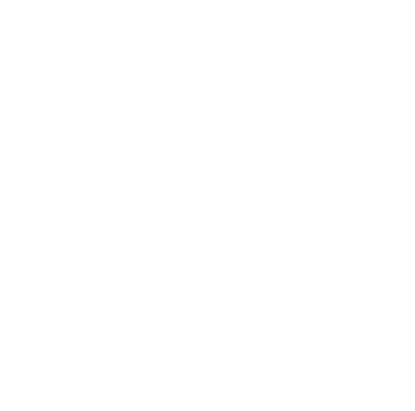 17
Knowledge Transfer at                                              a Science & Innovation hub:
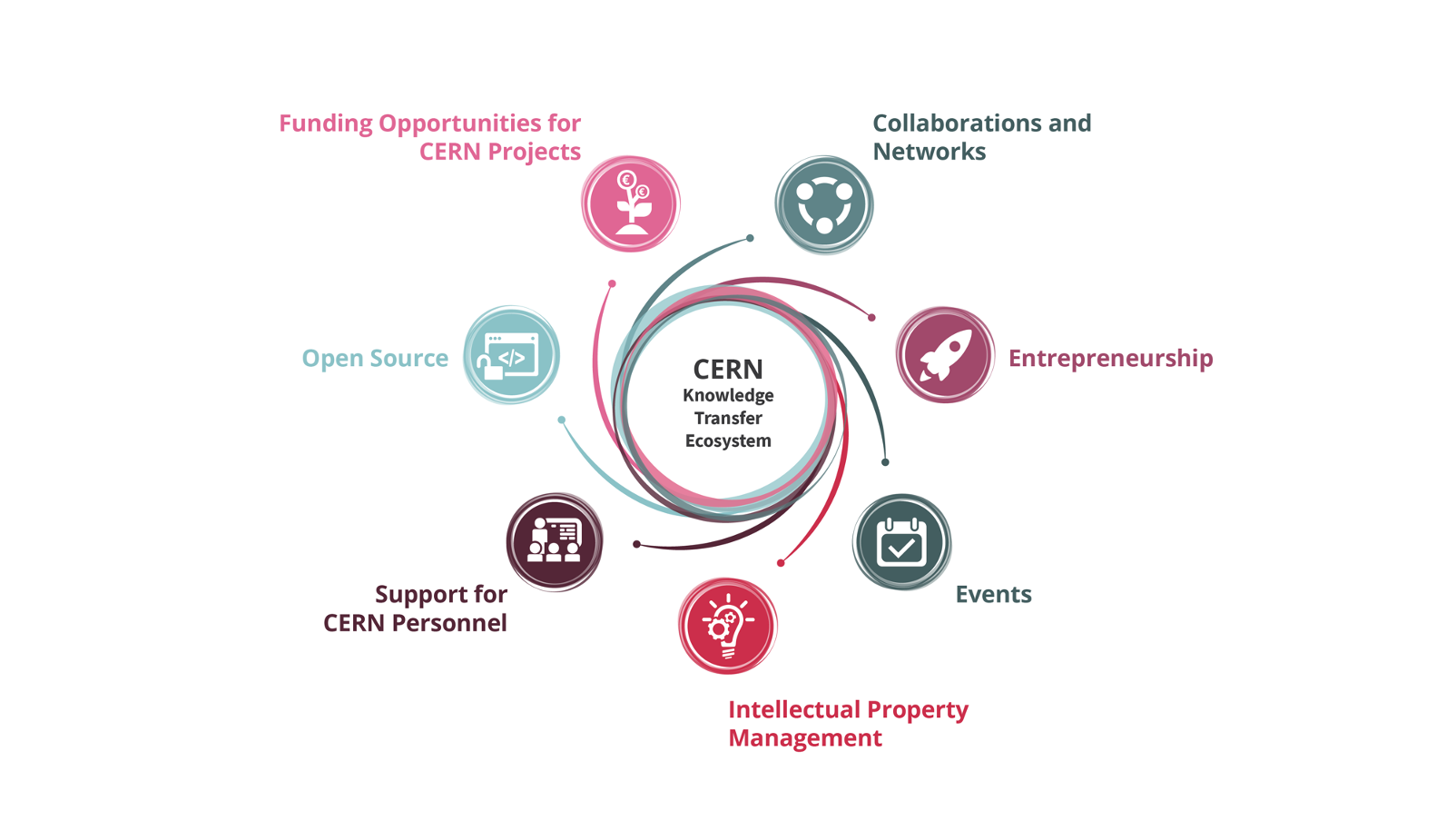 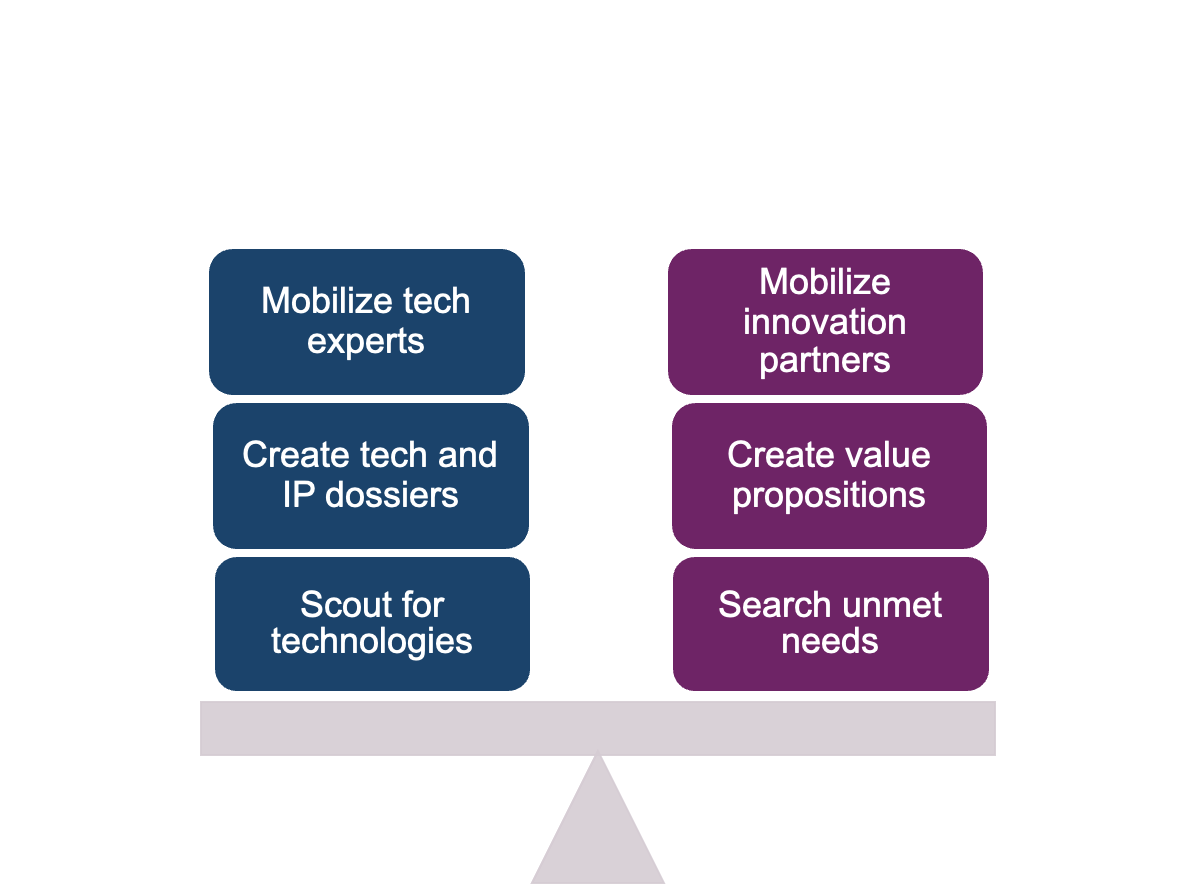 Balance between technology push & pull
The toolbox
Knowledge Transfer at CERN by numbers:
18
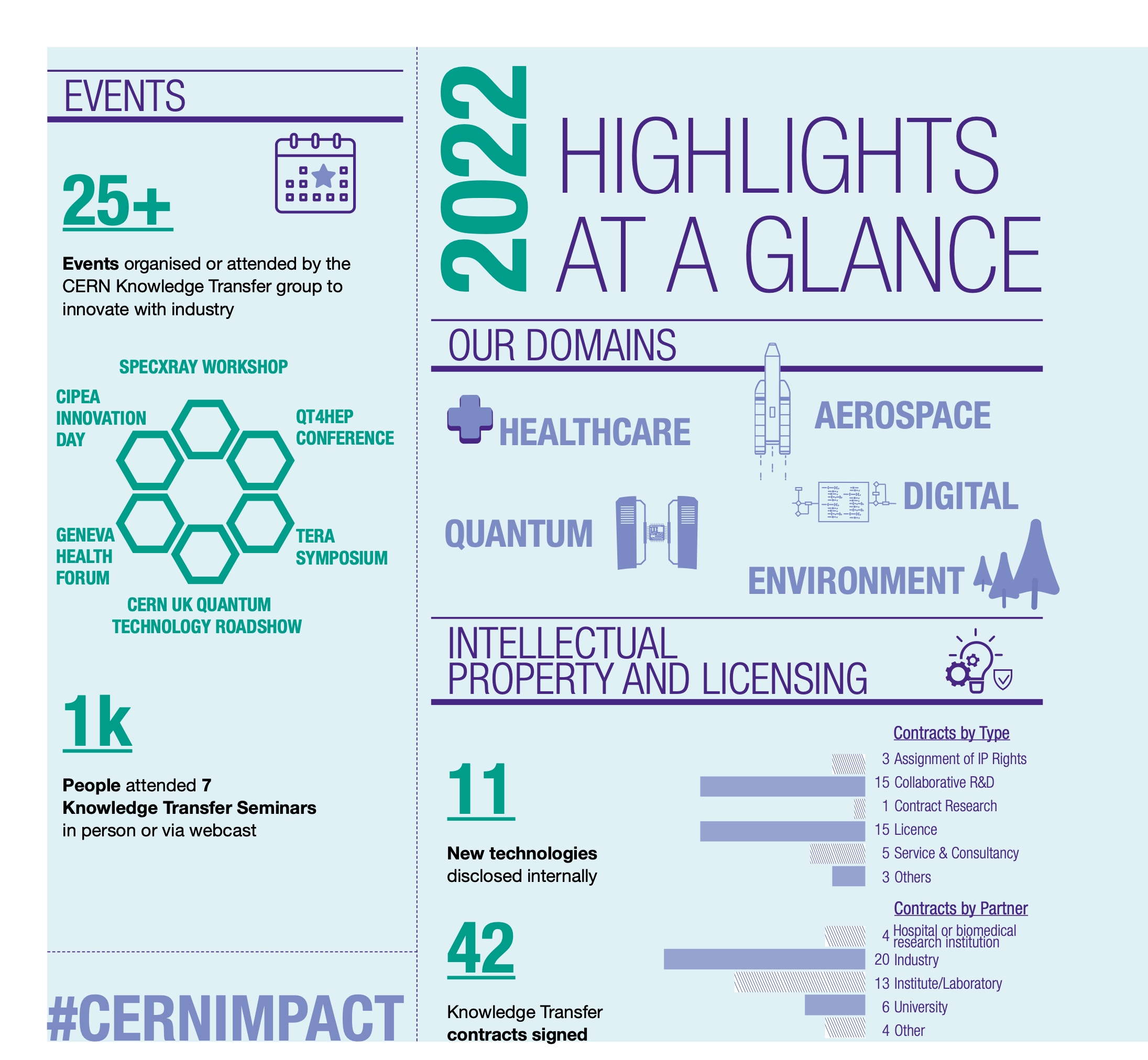 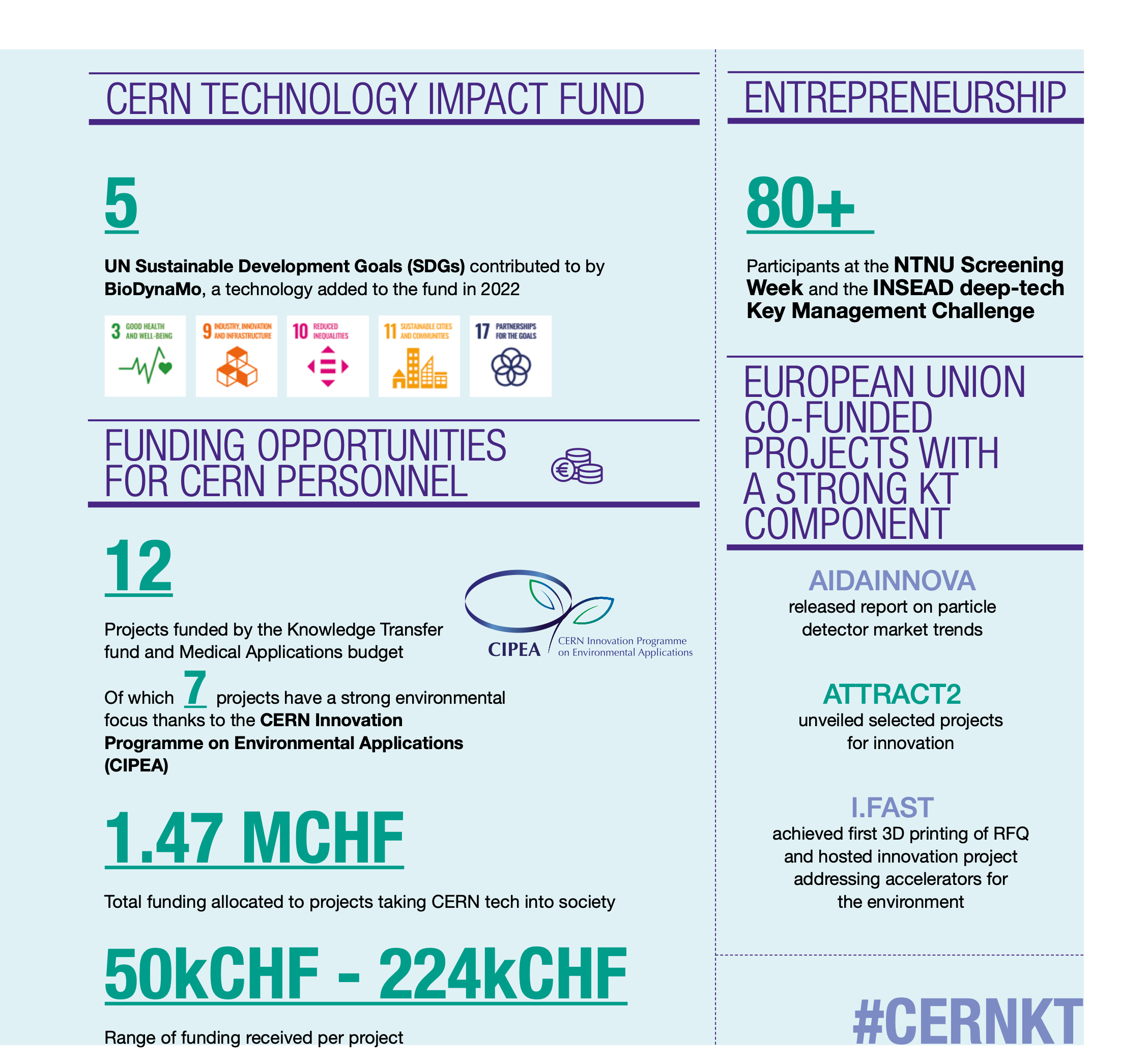 Knowledge Transfer at CERN by numbers:
19
Innovation at Max-Planck:
20
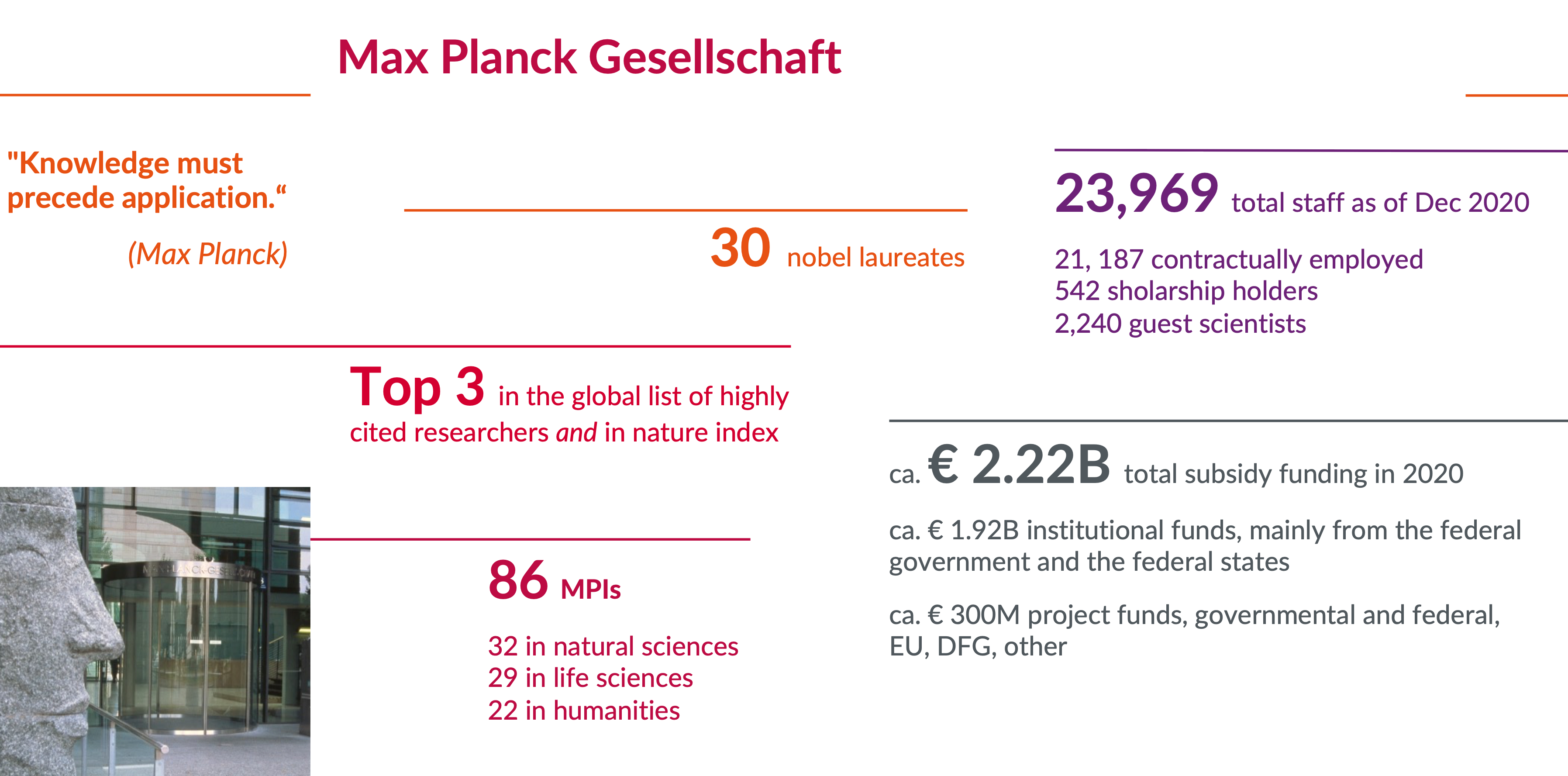 Innovation at Max-Planck proceeds through a dedicated legal entity (Max Planck Innovation) with highly skilled internal professionals, providing support from scouting to licensing & start-up support:
21
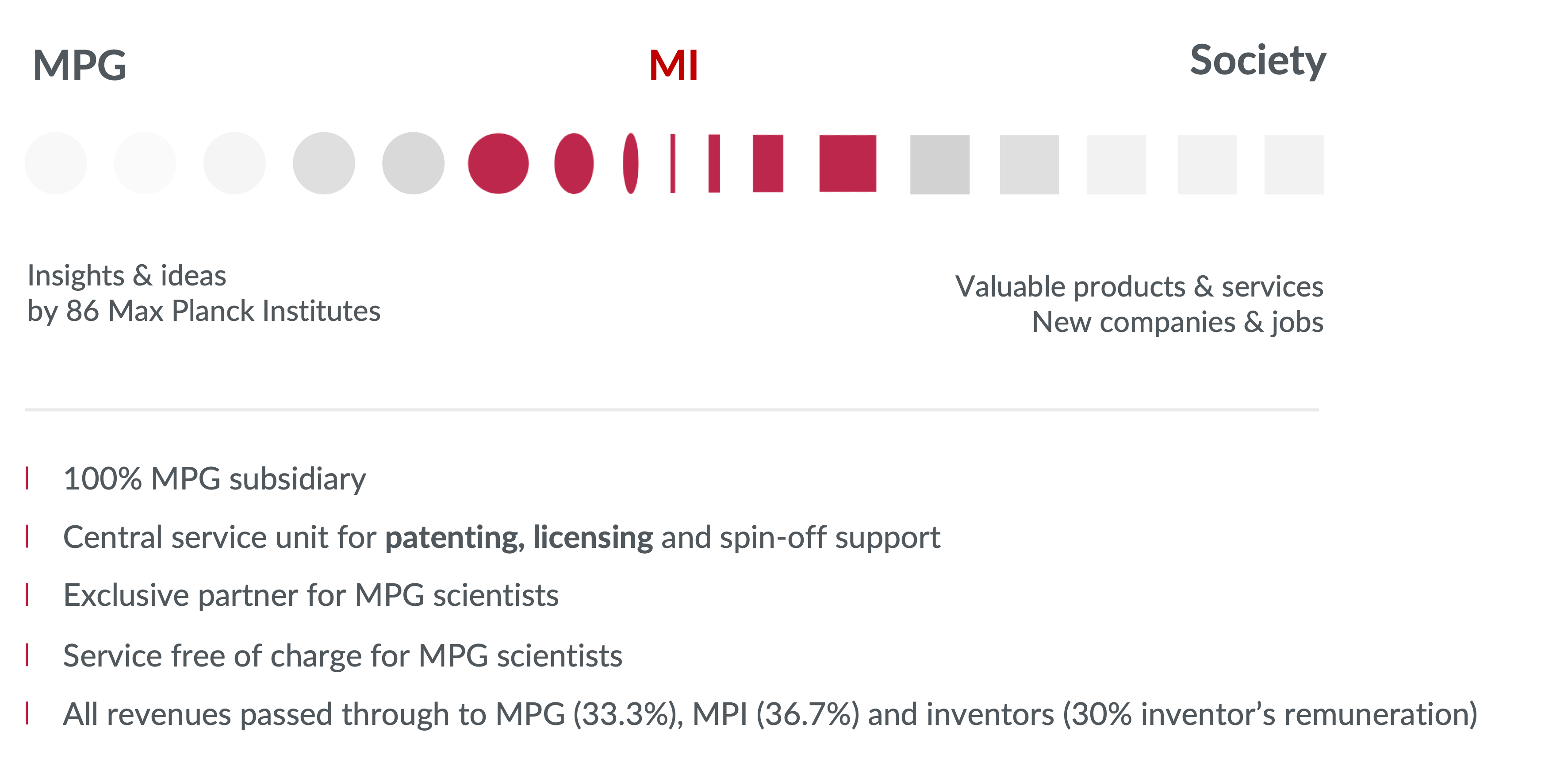 Innovation at Max-Planck:
22
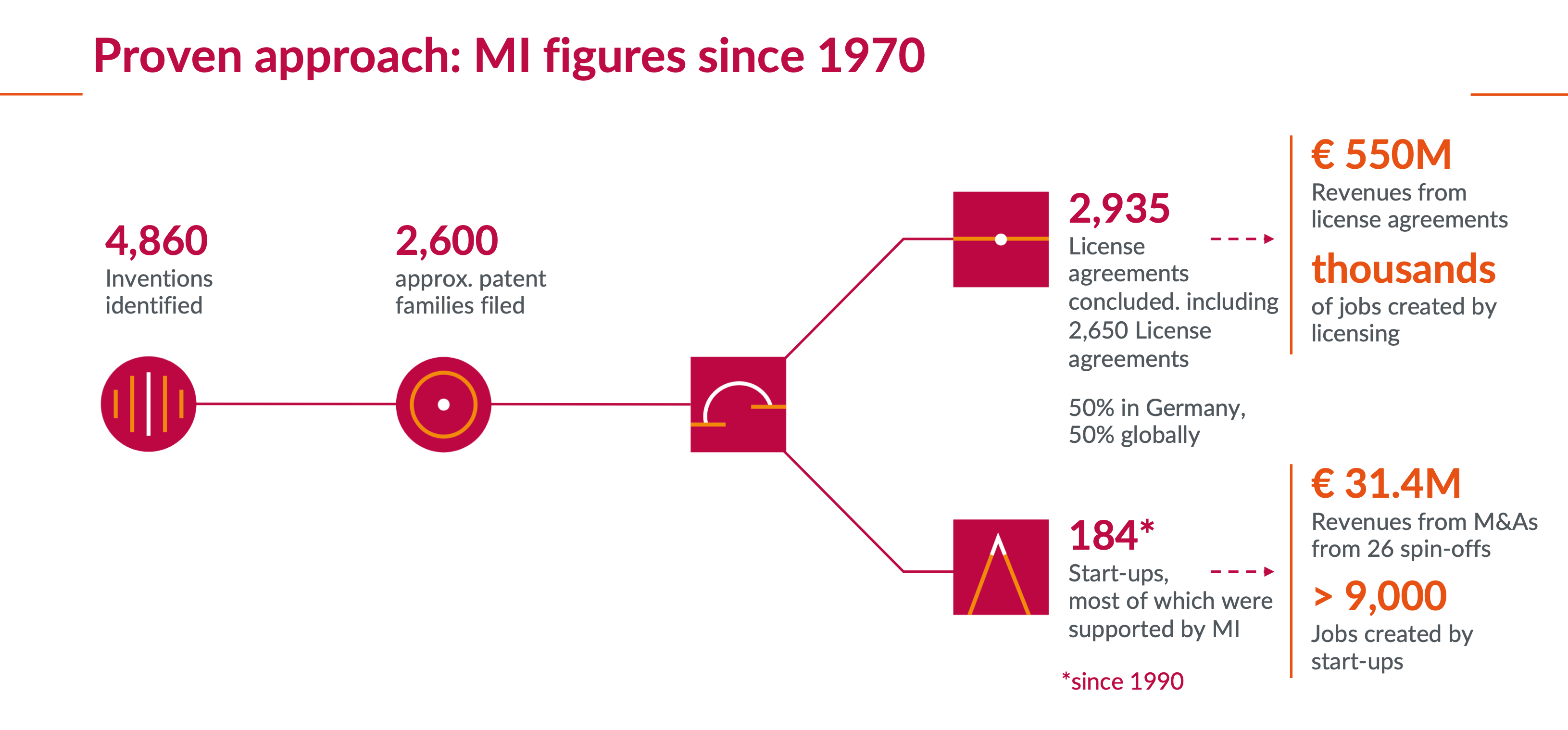 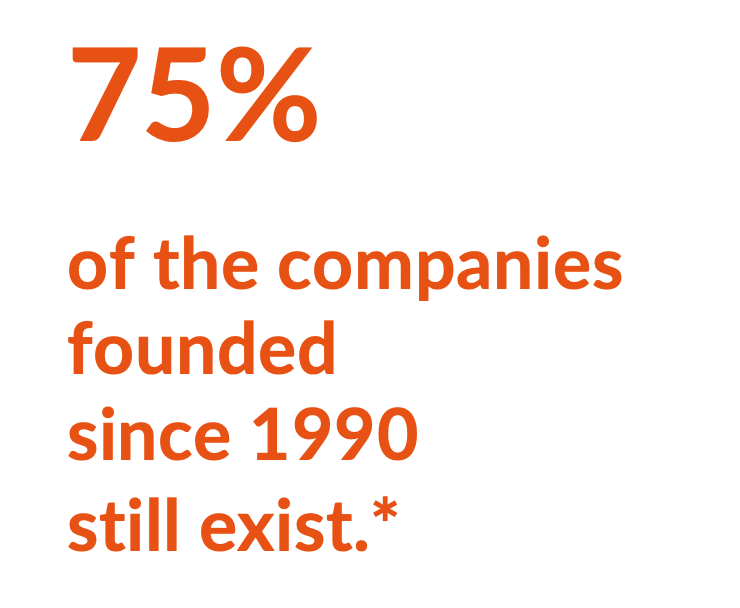 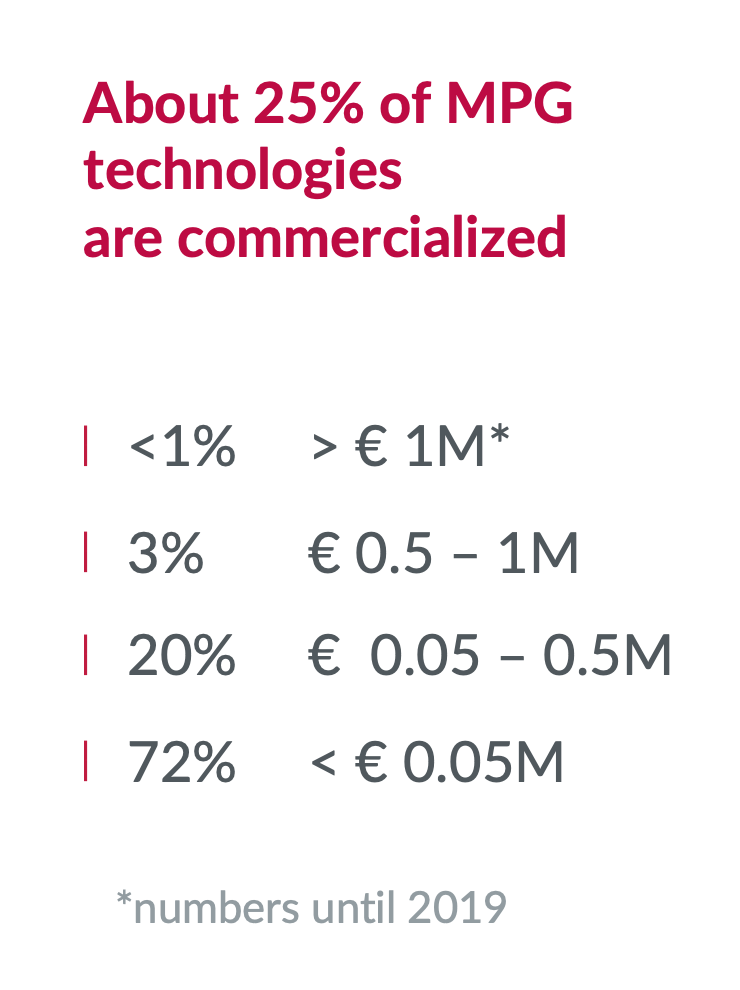 Innovation at Max-Planck; blockbusters:
23
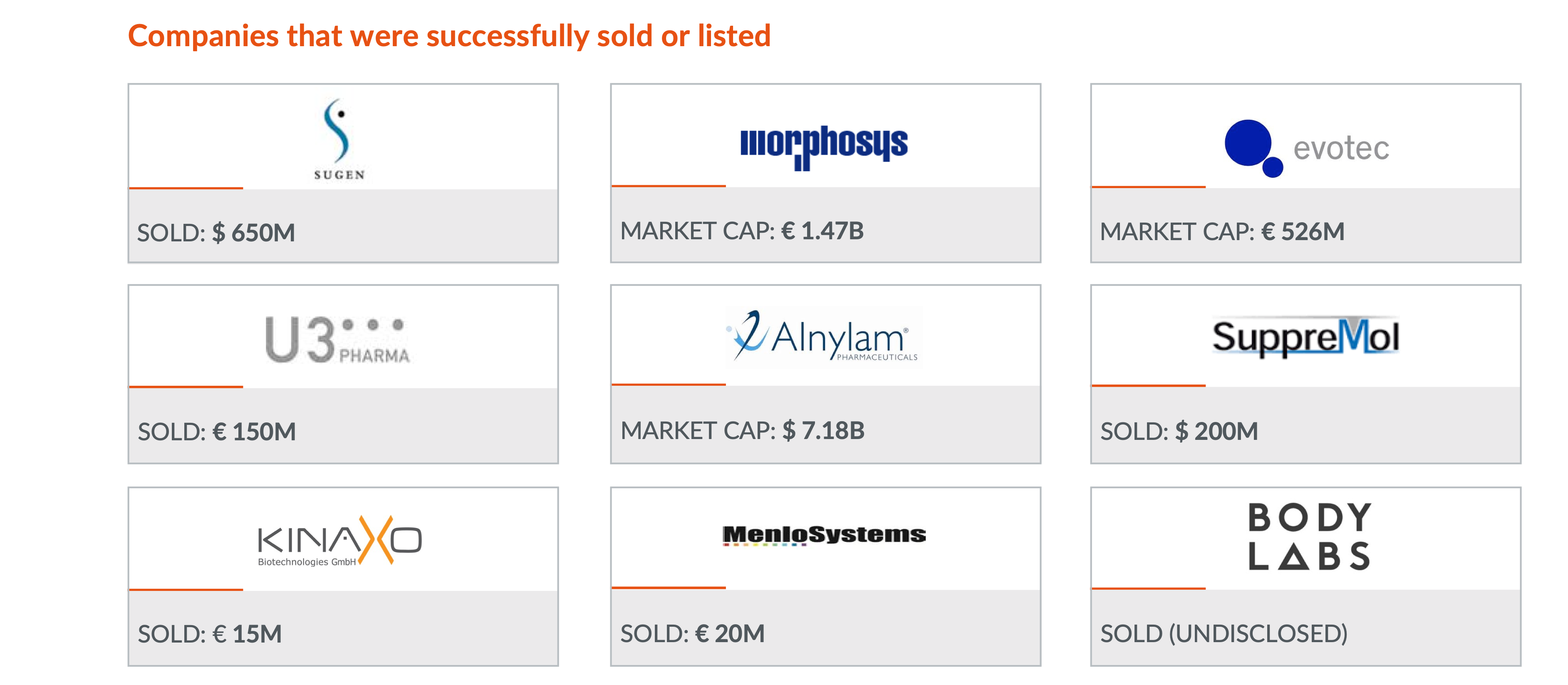 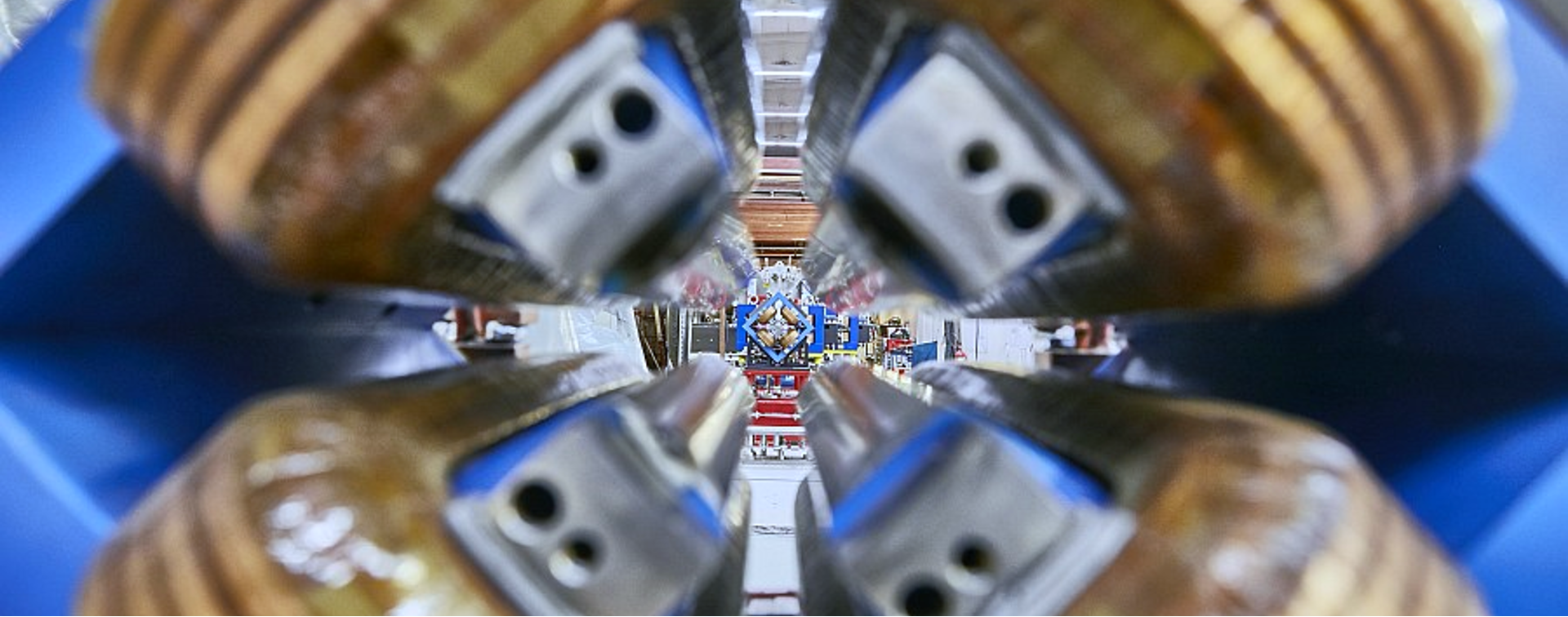 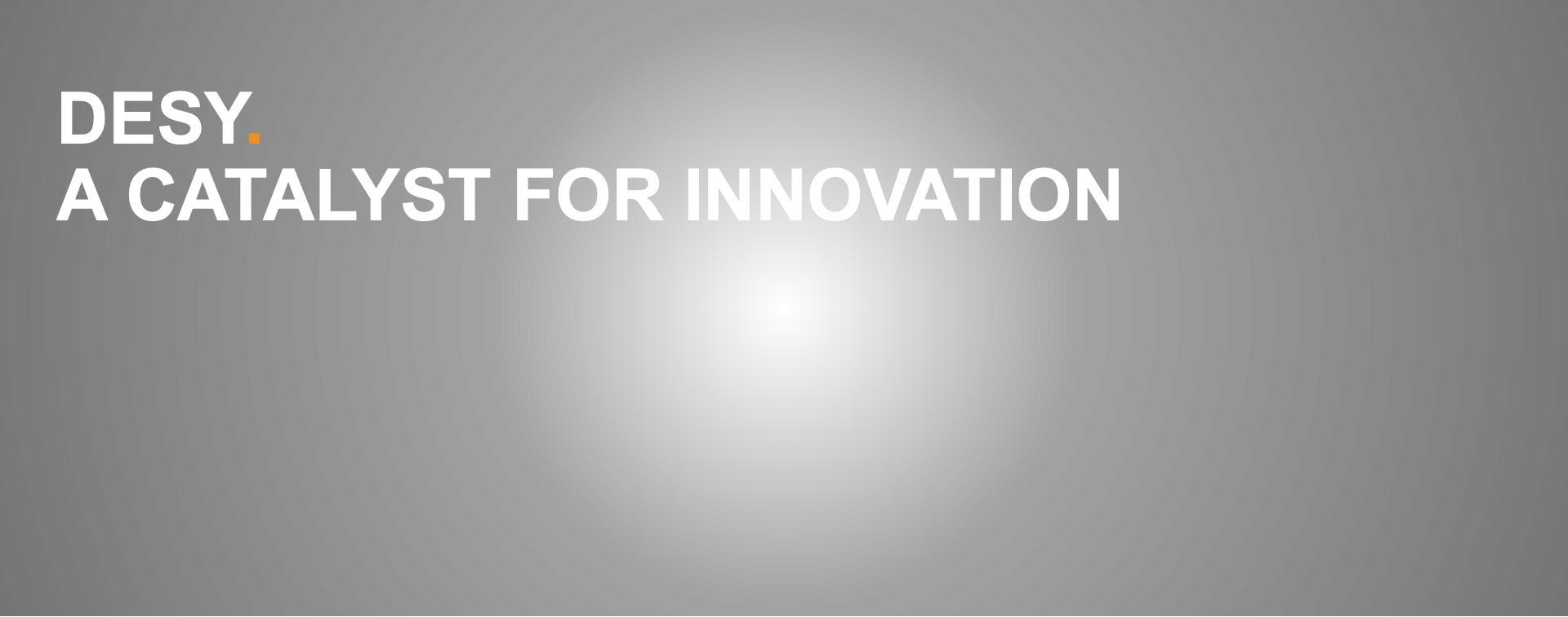 Innovation at DESY:
24
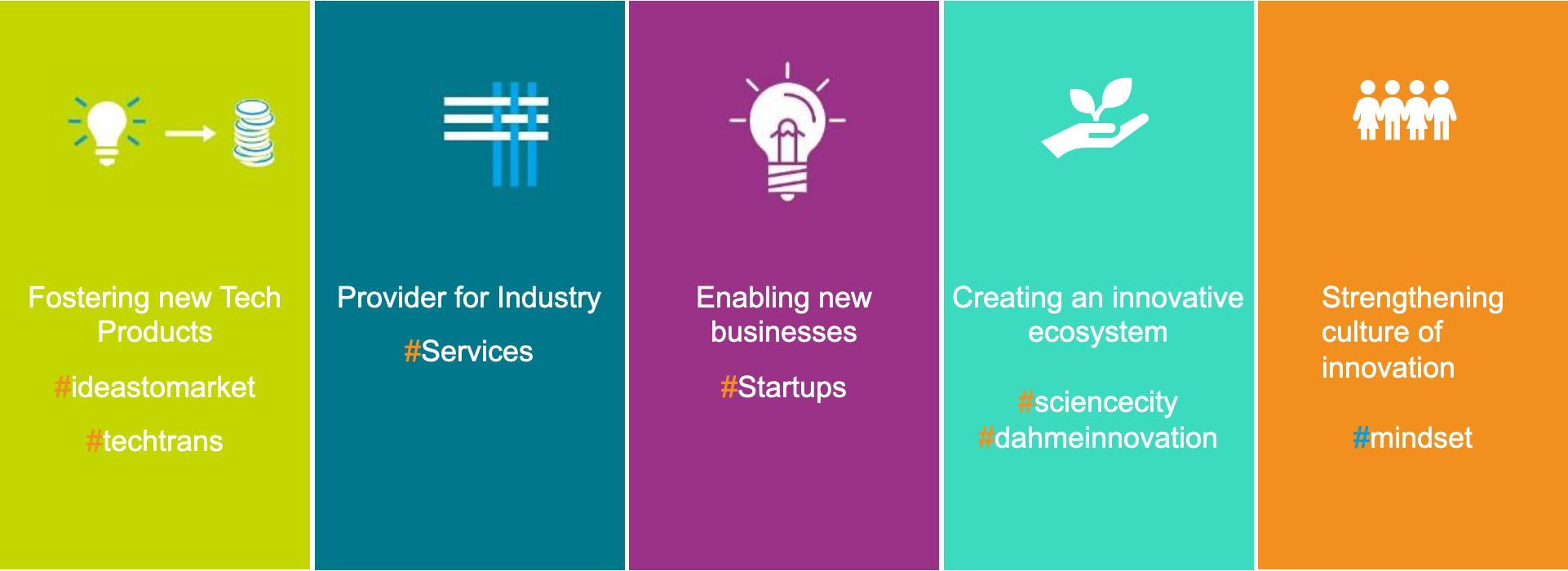 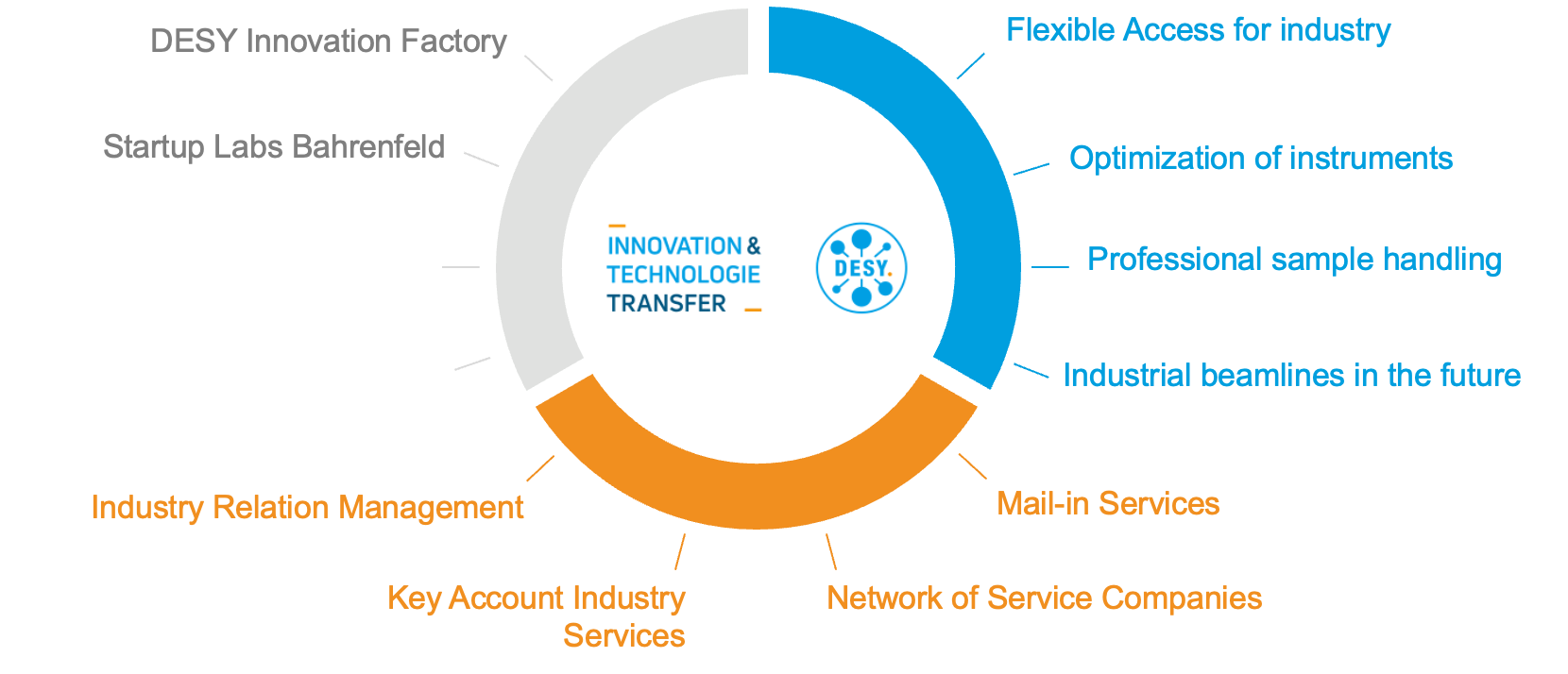 Innovation at DESY: an amazing investment on infrastructures
25
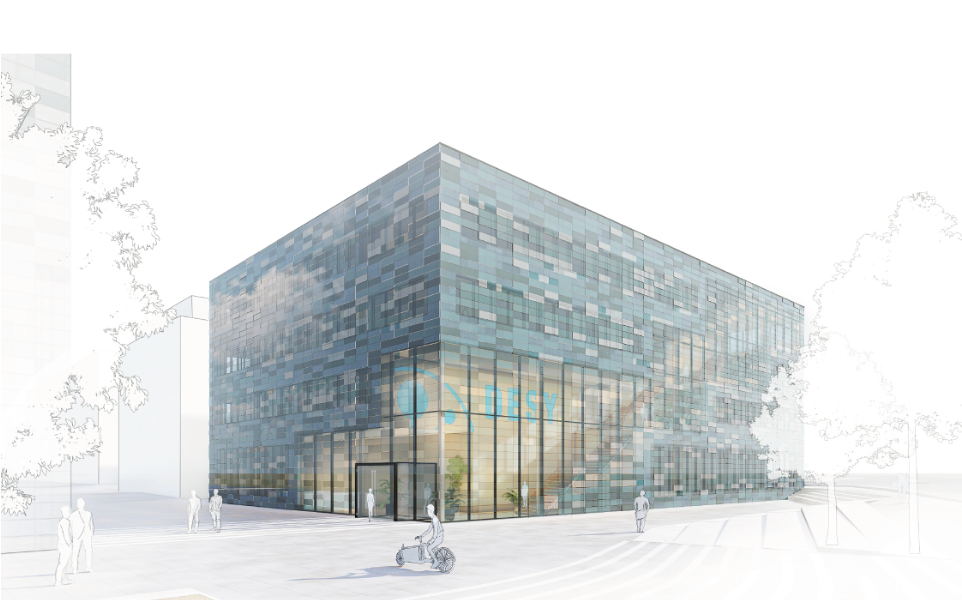 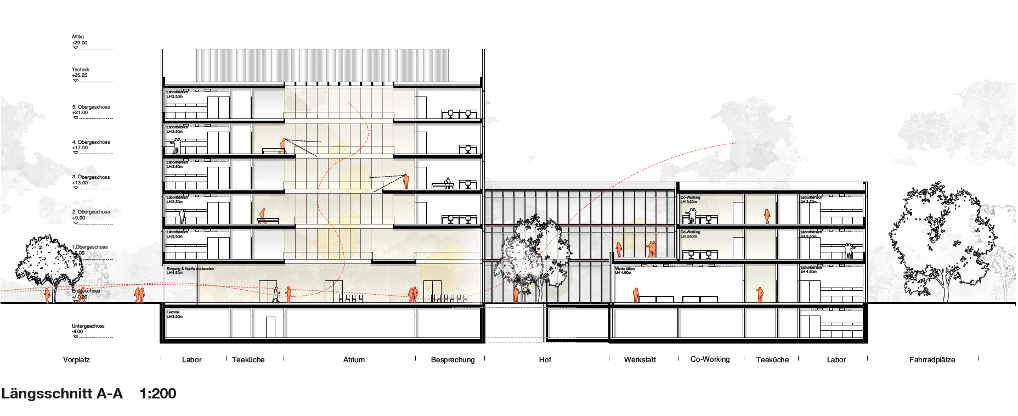 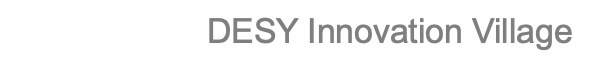 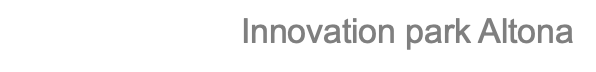 ca. 5.600 m² Rental Space, Offices, Labs, Workshops and Shared Spaces (2026)
Physics Labs and Workshops, not equip (2700 m2) (2026)
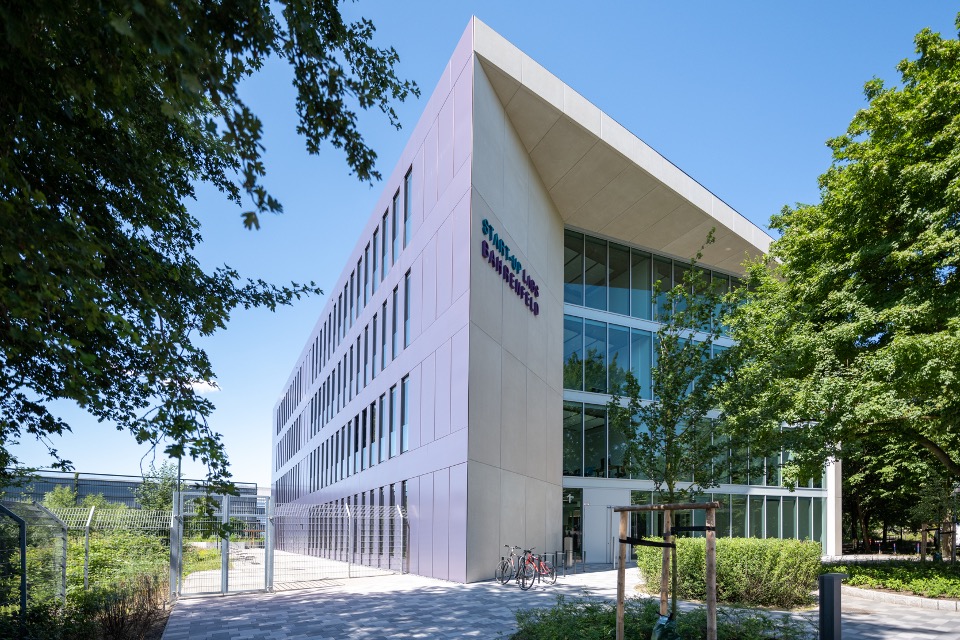 ca. 2.200 m² Rental Space, 50/50 for Office and Labs/Workshops
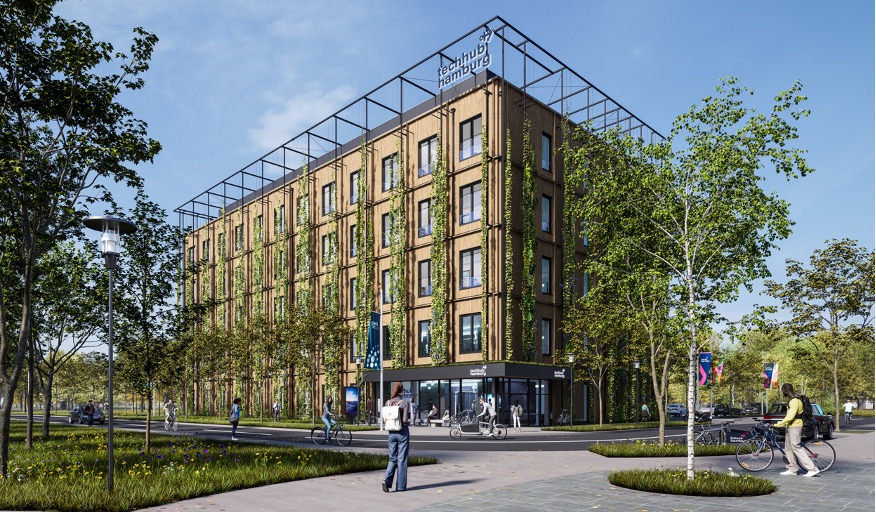 ca. 3.500 m² rental space, not equiped (2023)
Innovation at DESY: an amazing investment on infrastructures
26
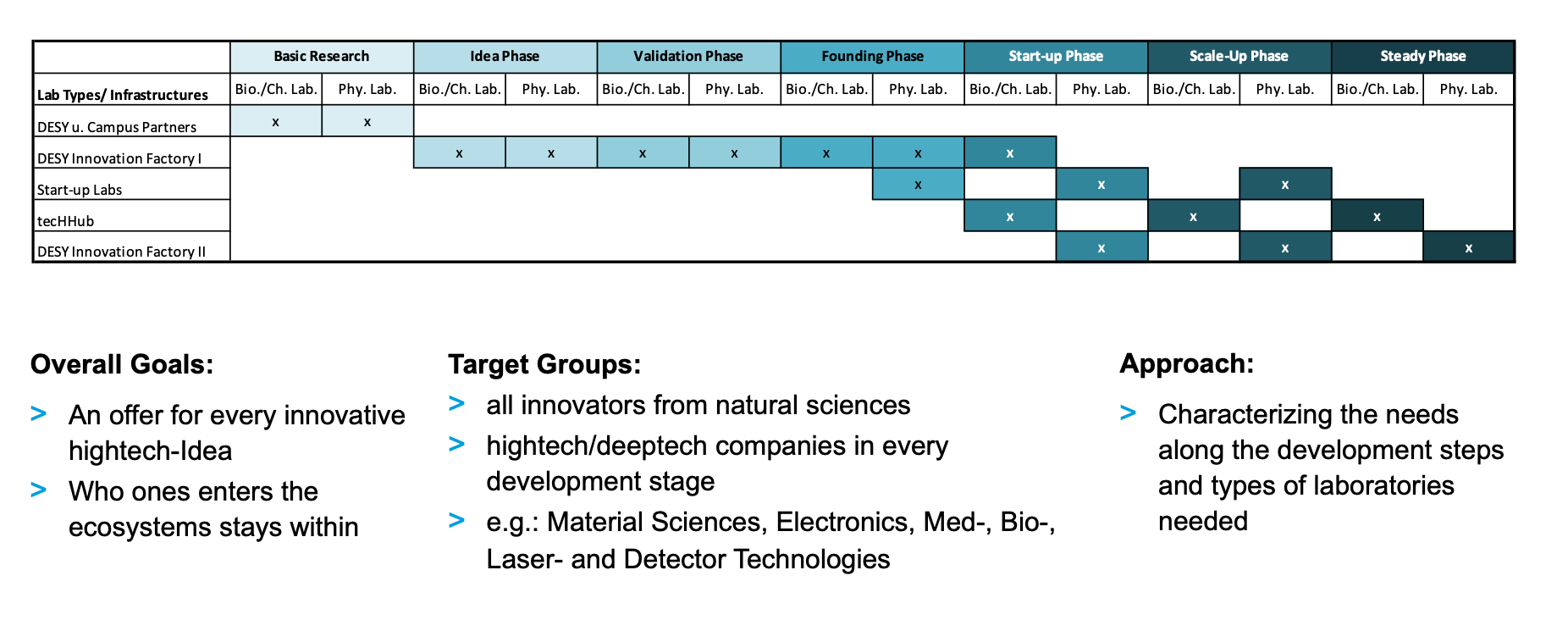 KTT @INFN, the Italian National Institute of Nuclear Physics:
27
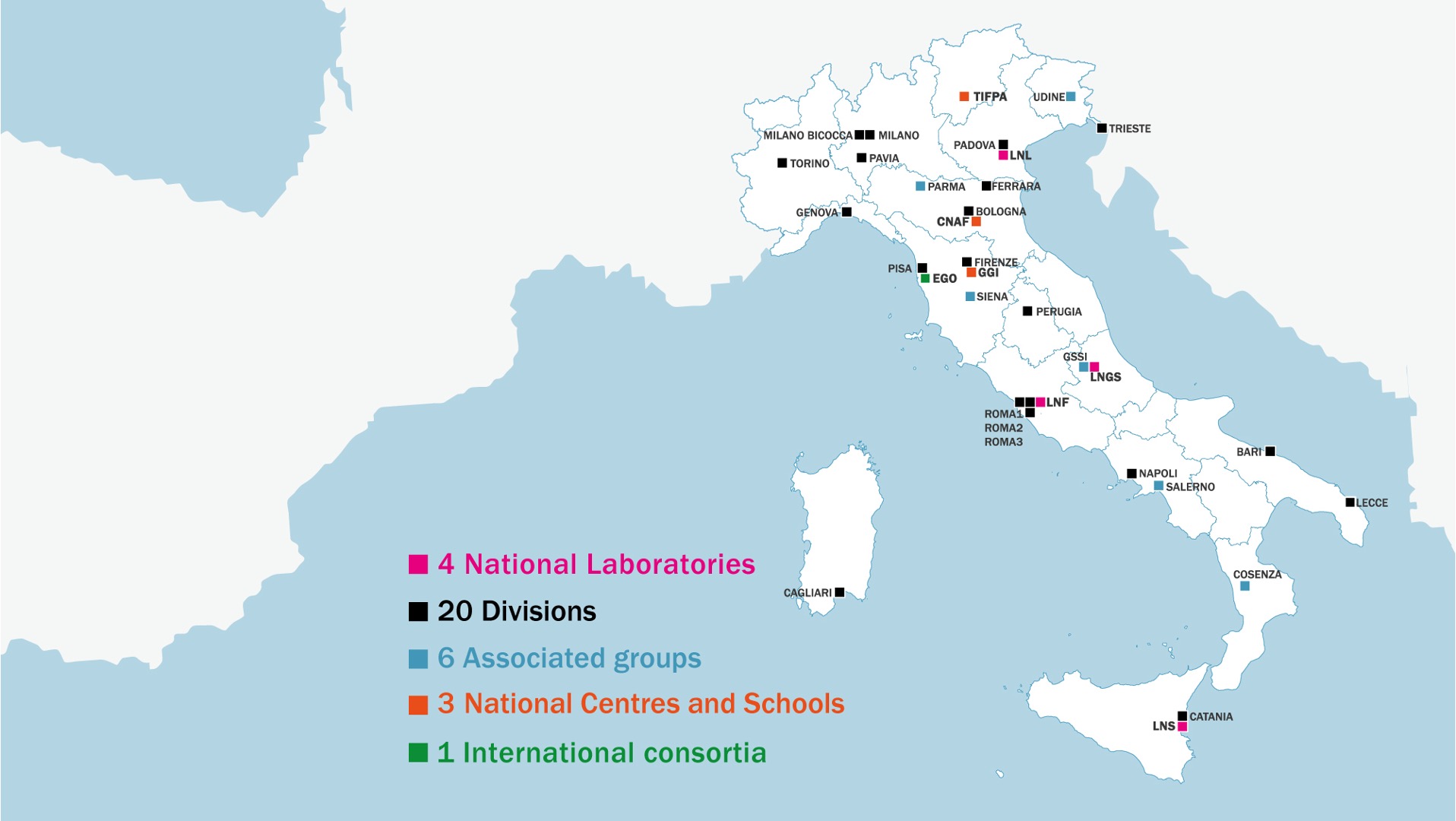 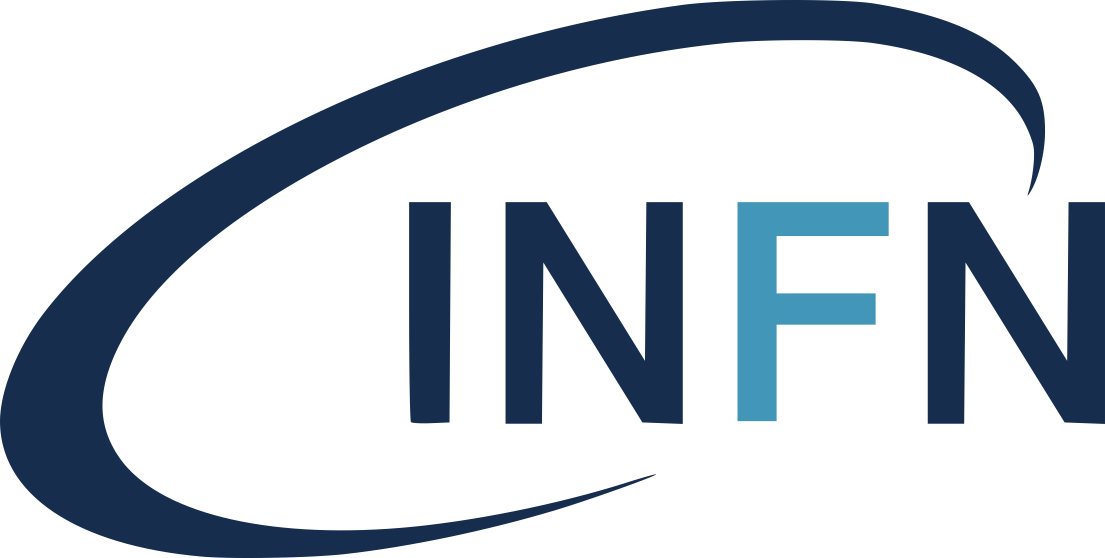 2163 employees (2000 permanent positions) [2021-12 data]
661 Researchers
392 Technologists
619 technicians

 4210 research associates
KTT @INFN, the Italian National Institute of Nuclear Physics:
28
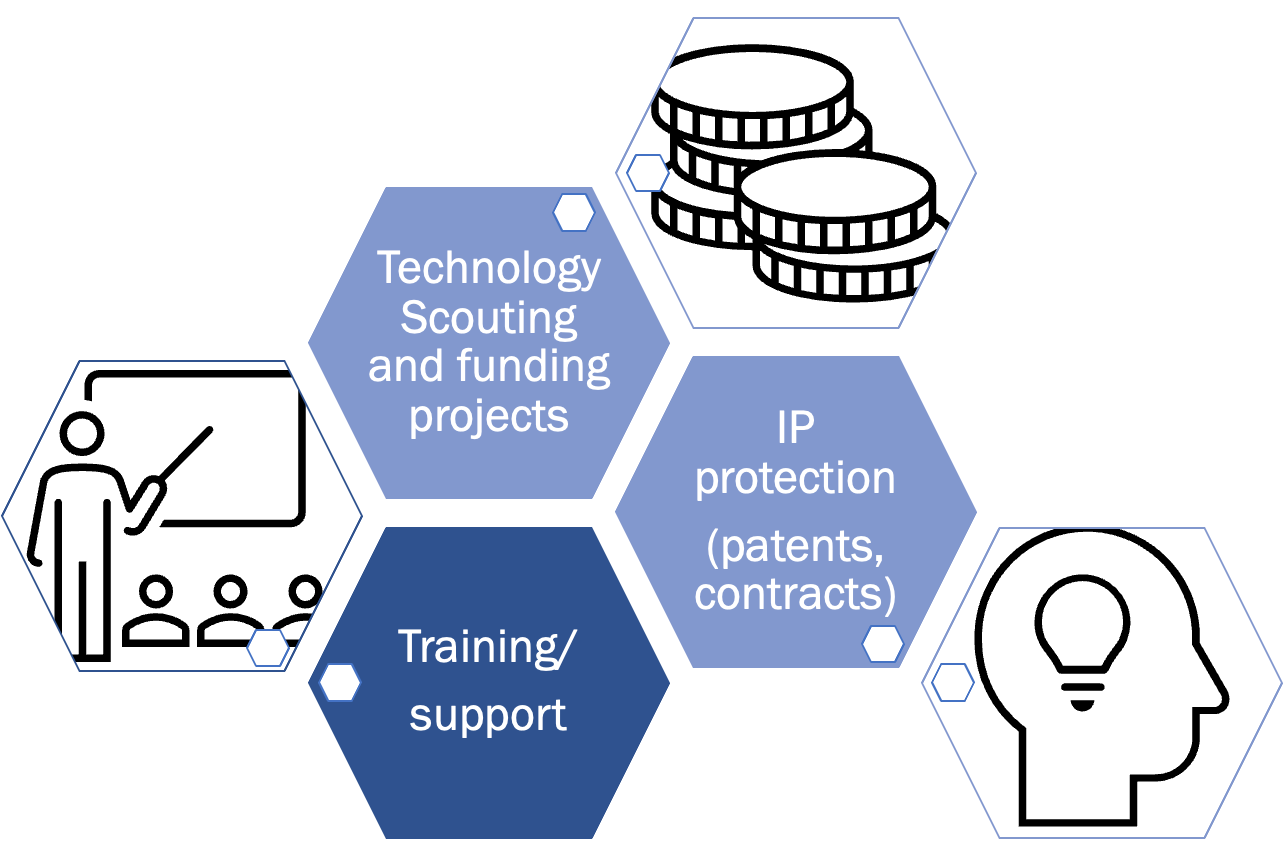 The three-fold way
KTT @INFN, the Italian National Institute of Nuclear Physics:
29
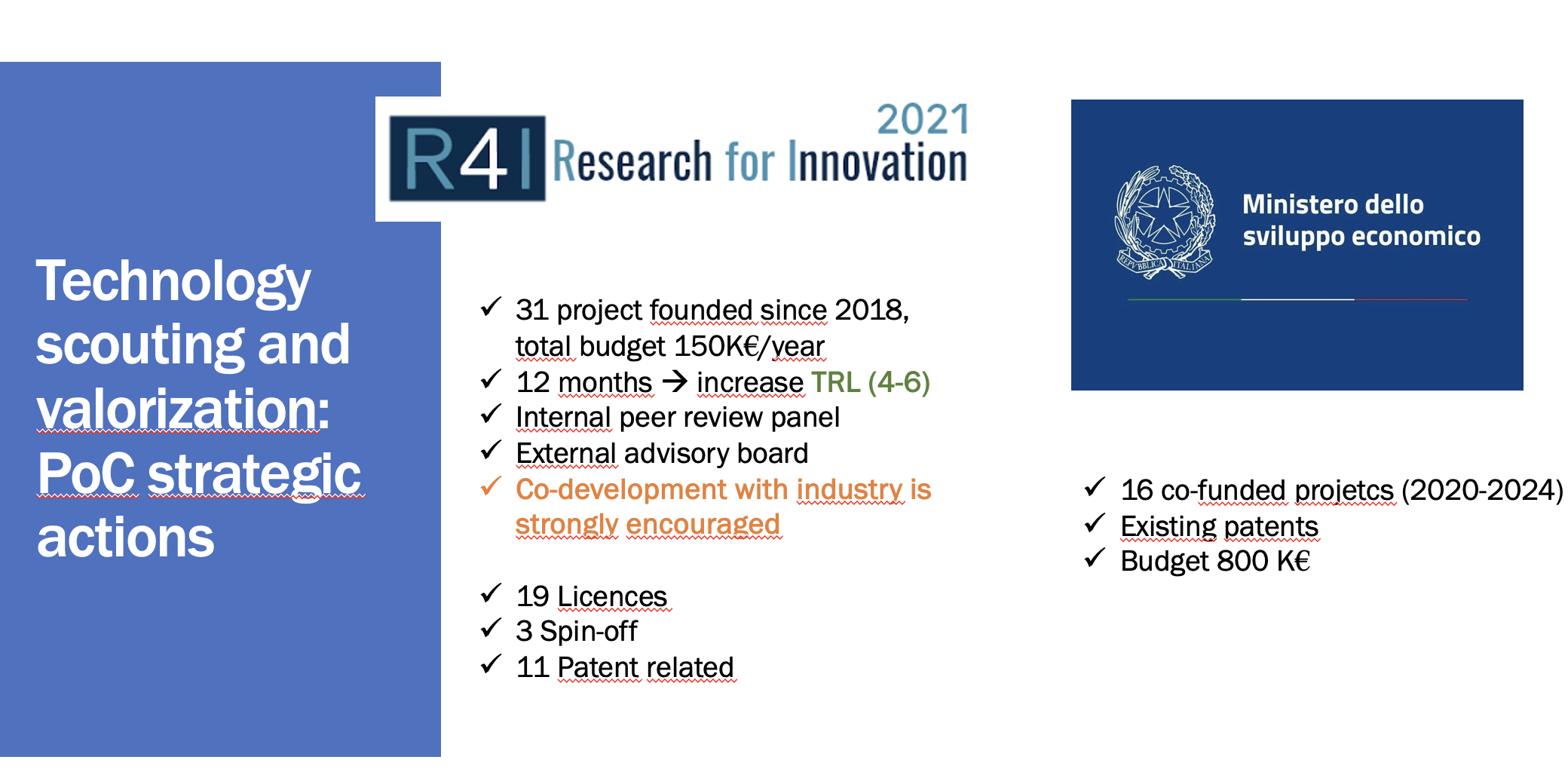 KTT @INFN, the Italian National Institute of Nuclear Physics:
30
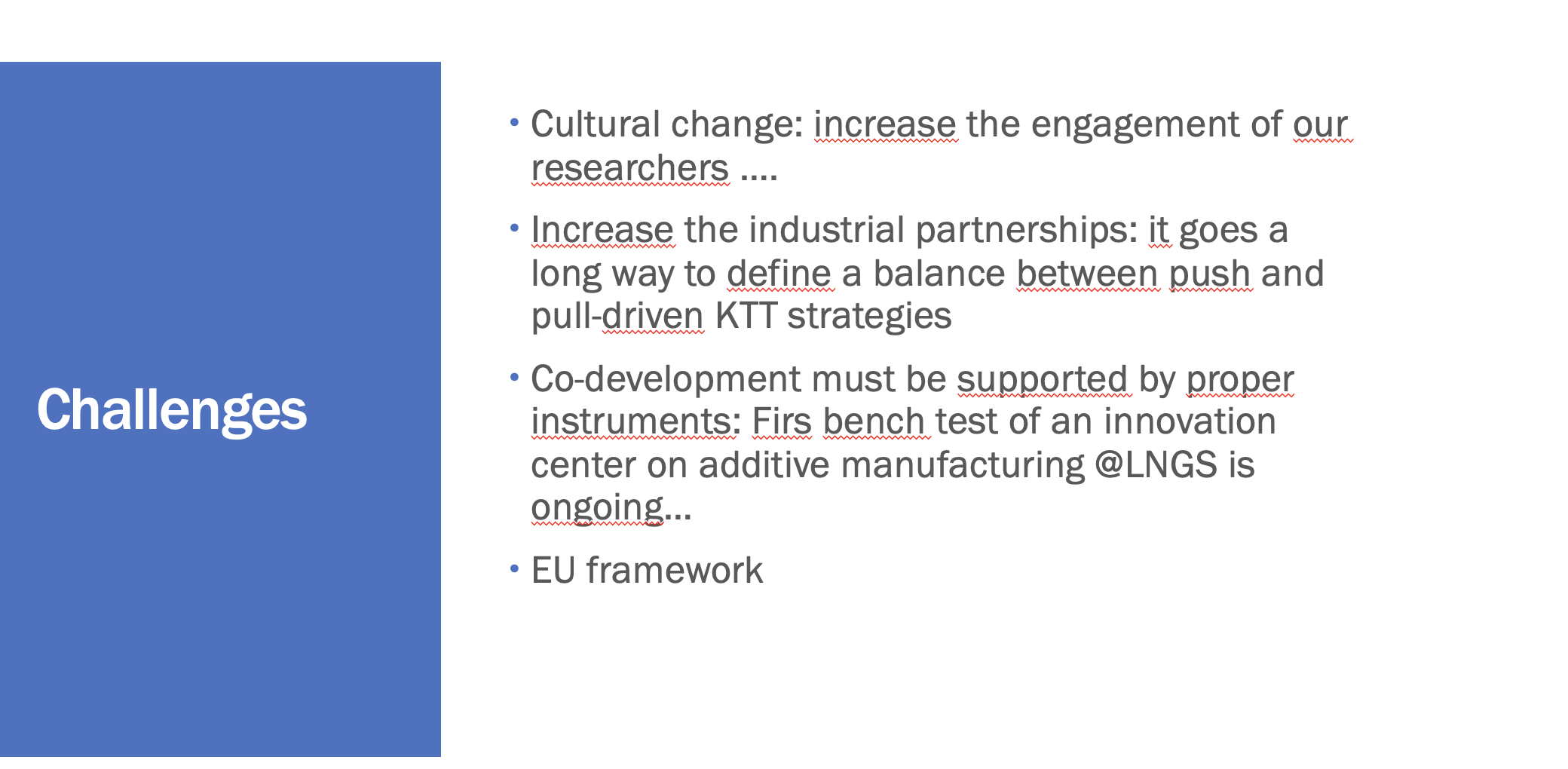 KTT @INFN, the Italian National Institute of Nuclear Physics:
31
Innovation through procurement: a survey on the INFN suppliers
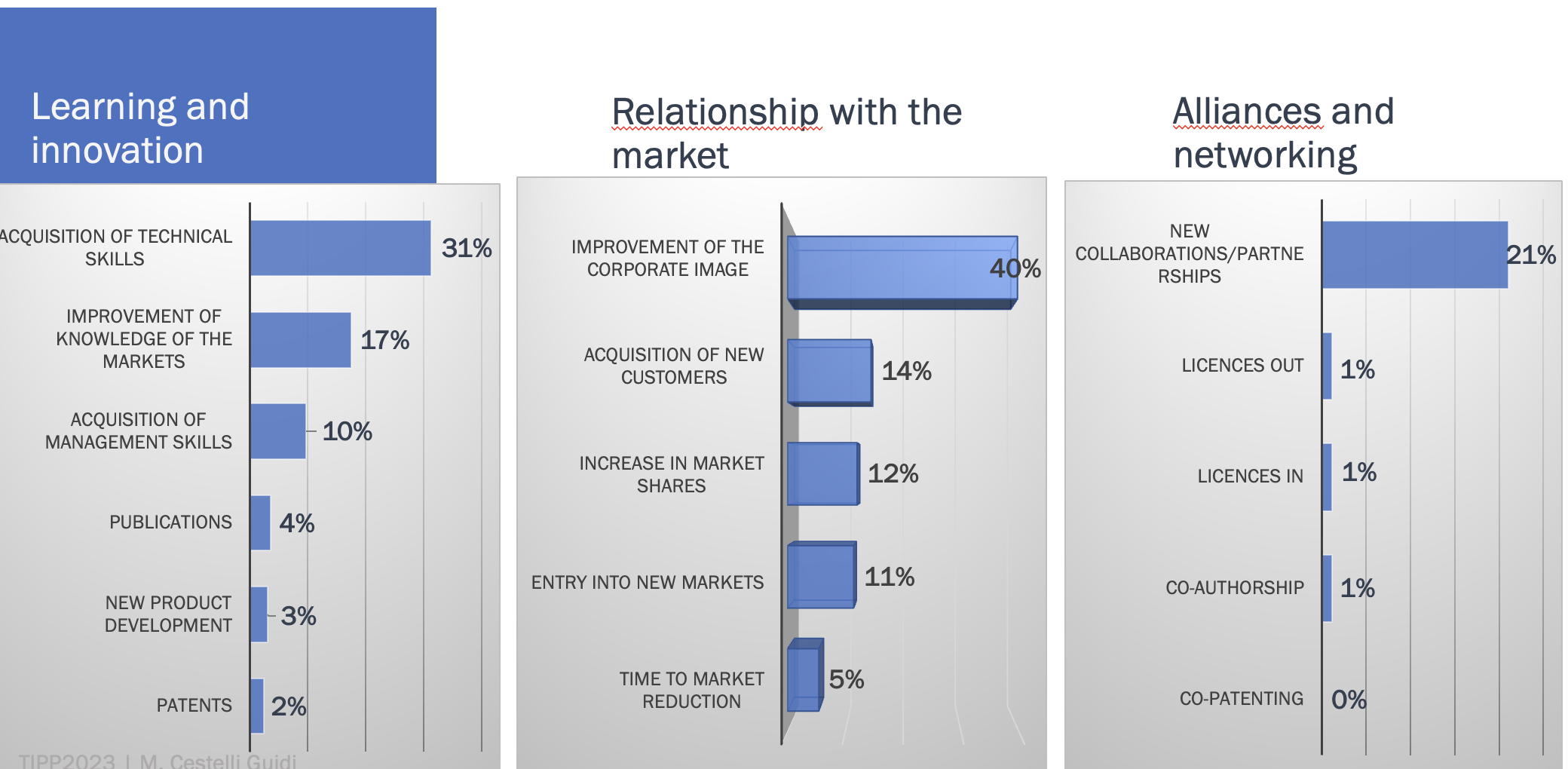 Knowledge exchange through collaboration and procurement: the point of view of a University group (Uni. Hamburg)
32
The rationale behind it:


•Detectors in experimental physics are custom made devices

•They are developed by the research groups who later use them for their experiments

•The production of such detectors requires industrial processes

•Mutual understanding of our experimental needs and the technologies offered by the companies is critical

•Adaptations of the processes might be required

•Open collaborations with industry partners are essential for the field of instrumentation for experimental physics
Knowledge exchange through collaboration and procurement: the point of view of a University group (Uni. Hamburg) - co-development
33
Fine pitch bump bonding
Rad-hard sensors
Rad-hard SiPM
Piezo-actuators
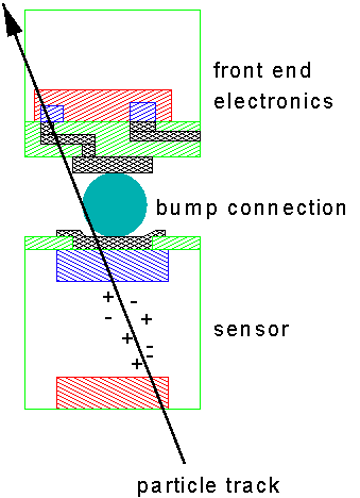 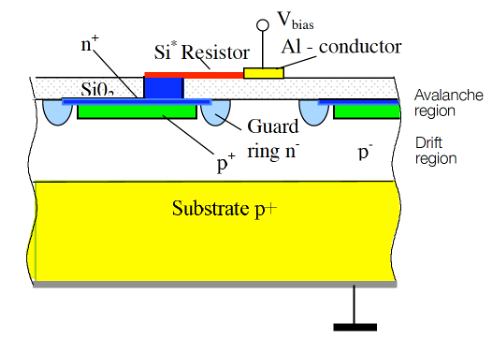 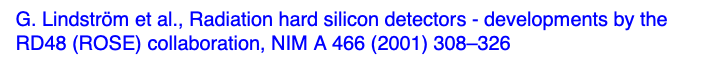 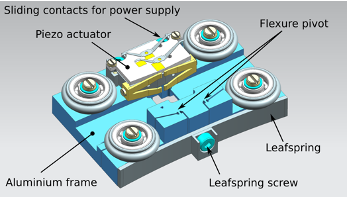 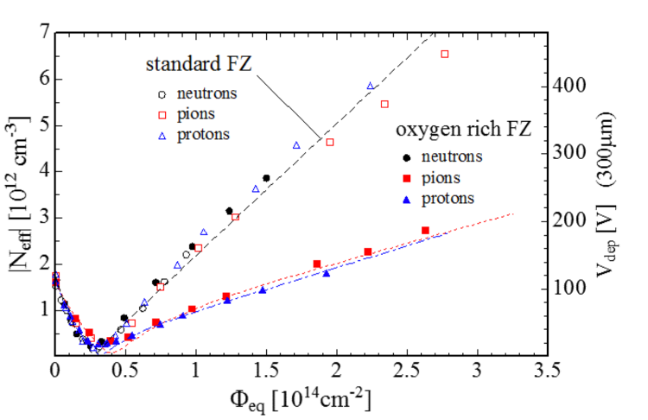 Actuators that work 
in vacuum, 
magnetic field up to 10 T, at 4 K,
long stroke (up to a meter), 
 high precision (better than 10 µm)
•Dedicated R&D production of silicon structures with gain

•Novel implant designs

•Open exchange of layout parameters as input for device simulation
Oxigen rich material is beneficial
solution for a problem related to sensor warping
Janssen Precission Engineering - Netherlands
CiS Research Institute for micro-sensors (D)
KETEK Gmbh - Munich
IZM Fraunhofer - Berlin
Knowledge exchange through collaboration and procurement: the point of view of a University group (Uni. Hamburg) - lessons learned
34
Last but not least, my experience  (after 23 years of applied physics projects in collaboration with industry, through 6 EC funded proposals)
35
In-Silico generation of random bit streams
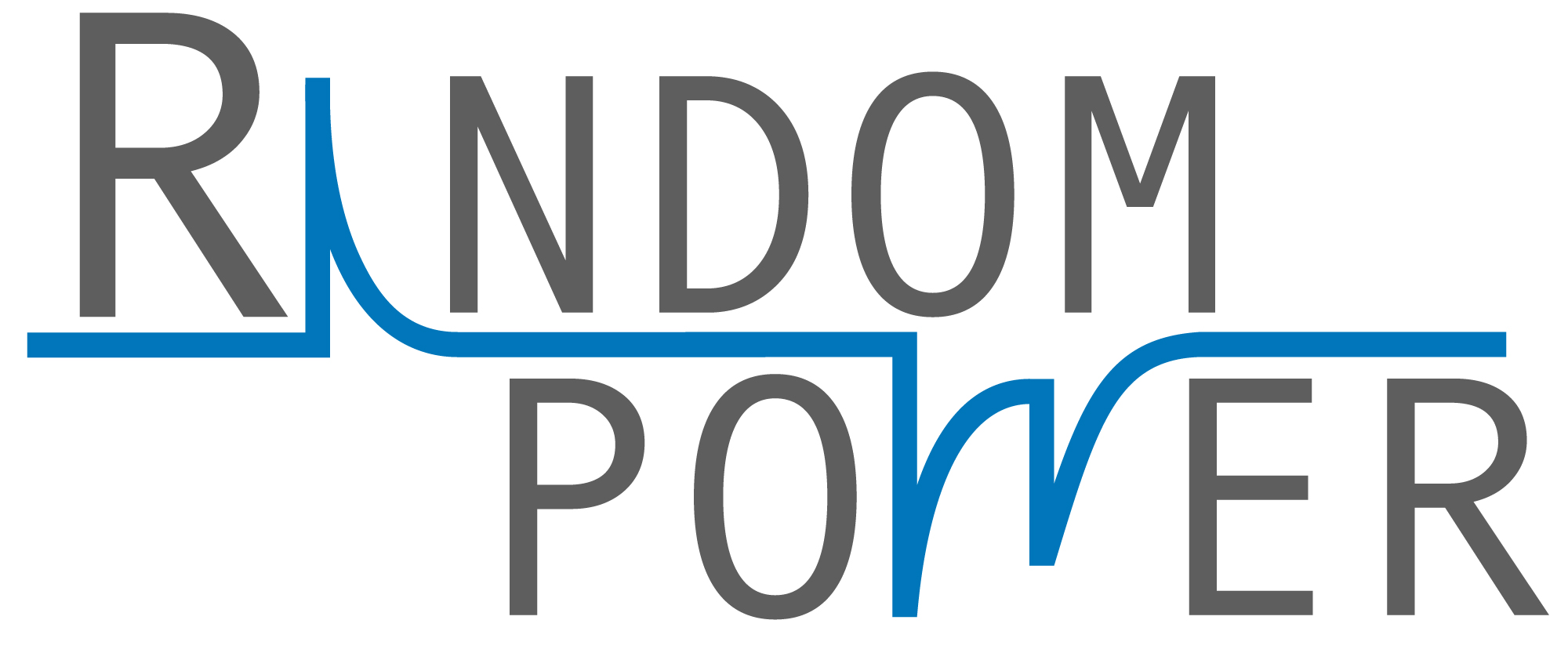 the value of unpredictability
A spin-off company of:
Università dell’Insubria (Como - Italy)
AGH - University of Science and Technology (Krakow - Poland)
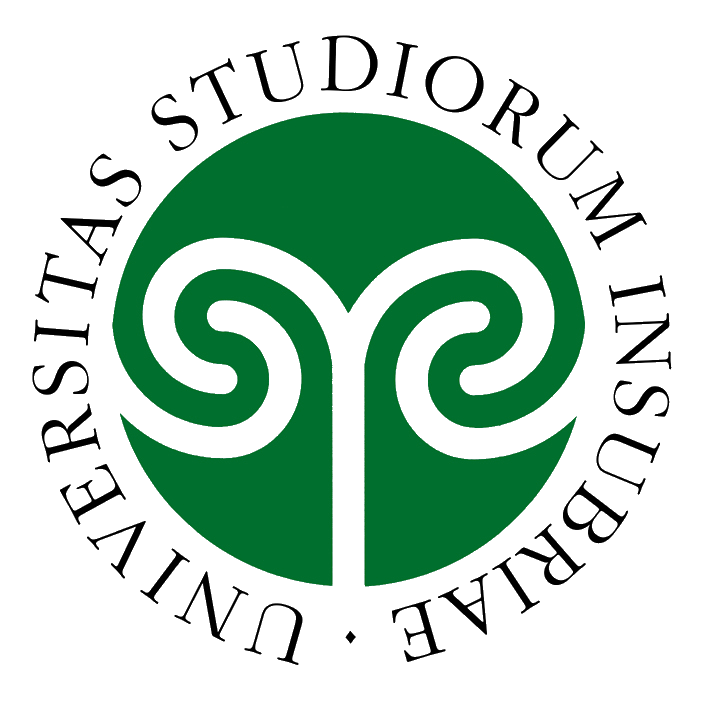 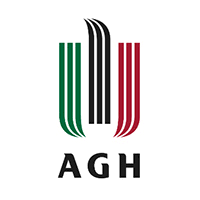 Last but not least, my experience  (after 23 years of applied physics projects in collaboration with industry, through 6 EC funded proposals)
36
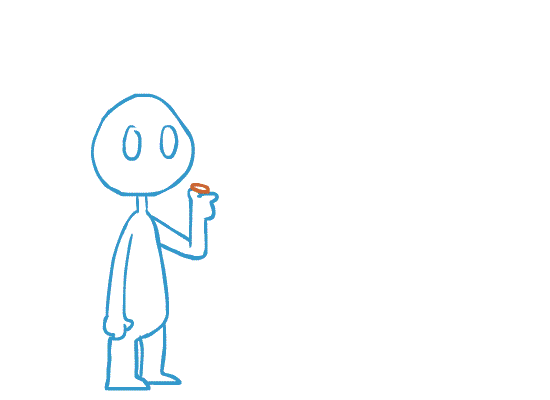 In-Silico generation of random bit streams
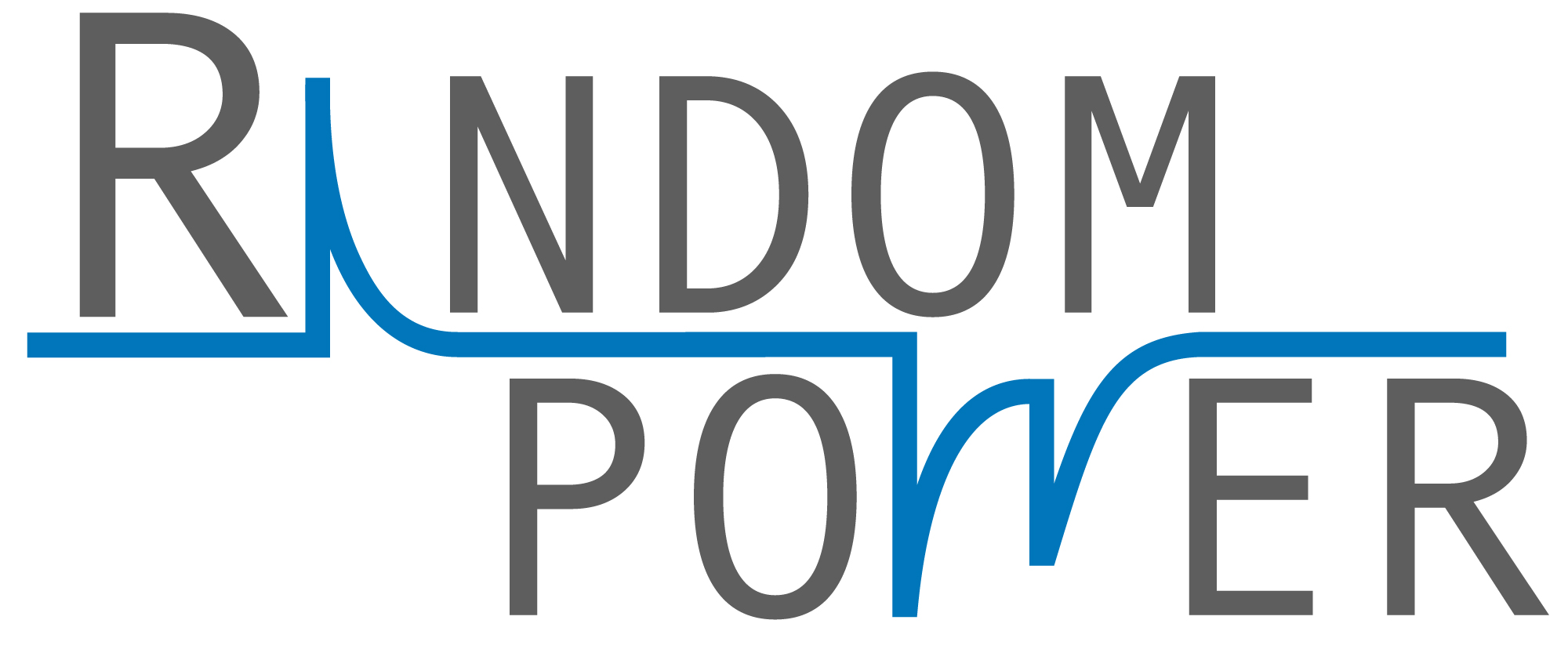 the value of unpredictability
A “quantum coin flipper” to enhance the strength of
cyber security procedures
privacy preservation
zero-knowledge proof mechanisms

Total expected addressable market: 7.2 B$ by 2026
A spin-off company of:
Università dell’Insubria (Como - Italy)
AGH - University of Science and Technology (Krakow - Poland)
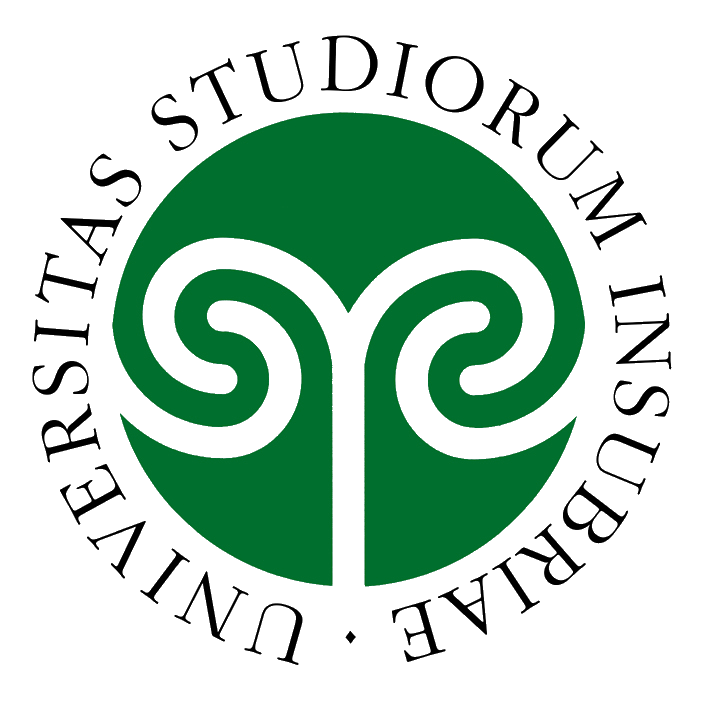 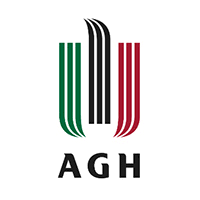 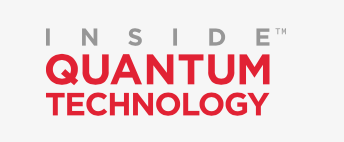 the Random Power principle:
37
HOW DO WE DO IT?
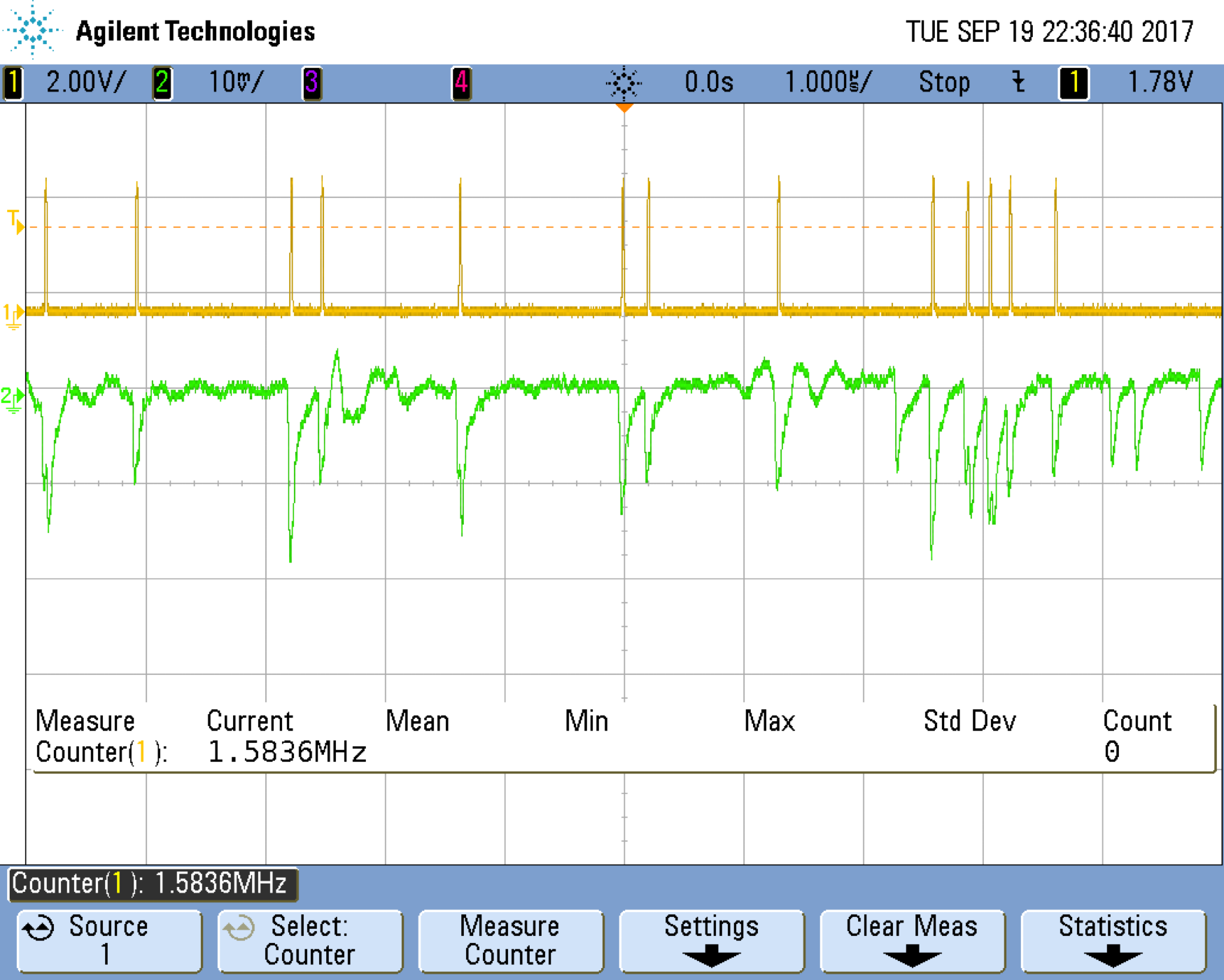 Inspired by Forrest Gump, we say:
RADIOACTIVE IS AS RADIOACTIVE DOES

 emission by a radioactive source is due to the quantum laws of Nature
  decays of unstable nuclei are unpredictable
⇒
the sequence of detected decays can be used to generate random bits with different recipes:
 check the parity of the number of pulses in a time window
 pre-define the time window in a way that is equally like to have or not to have a single pulse
Sequence of pulses by the decay of a radioactive source in a nuclear physics detector
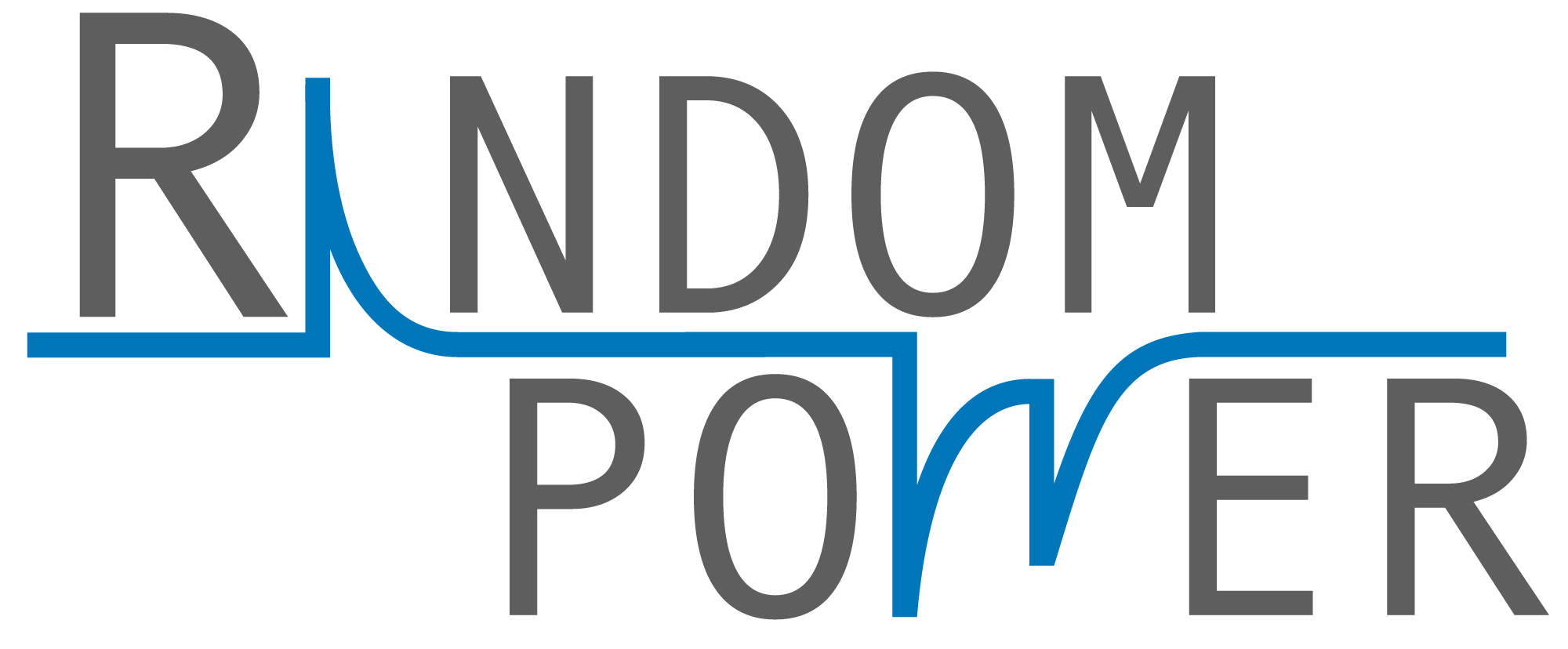 The idea behind                                              is to replace a radioactive source with something safer, more handy, cost effective, simple, robust, providing  sequences of pulses mimicking radioactive decays.
bit 1: Δt12 vs Δt34
Start
1
2
3
4
5
6
7
8
9
Essentially, we turn unpredictable “Dark Pulses” in Silicon Photomultipliers into bits:
38
bit 2: Δt23 vs Δt45
bit 3: Δt56 vs Δt78
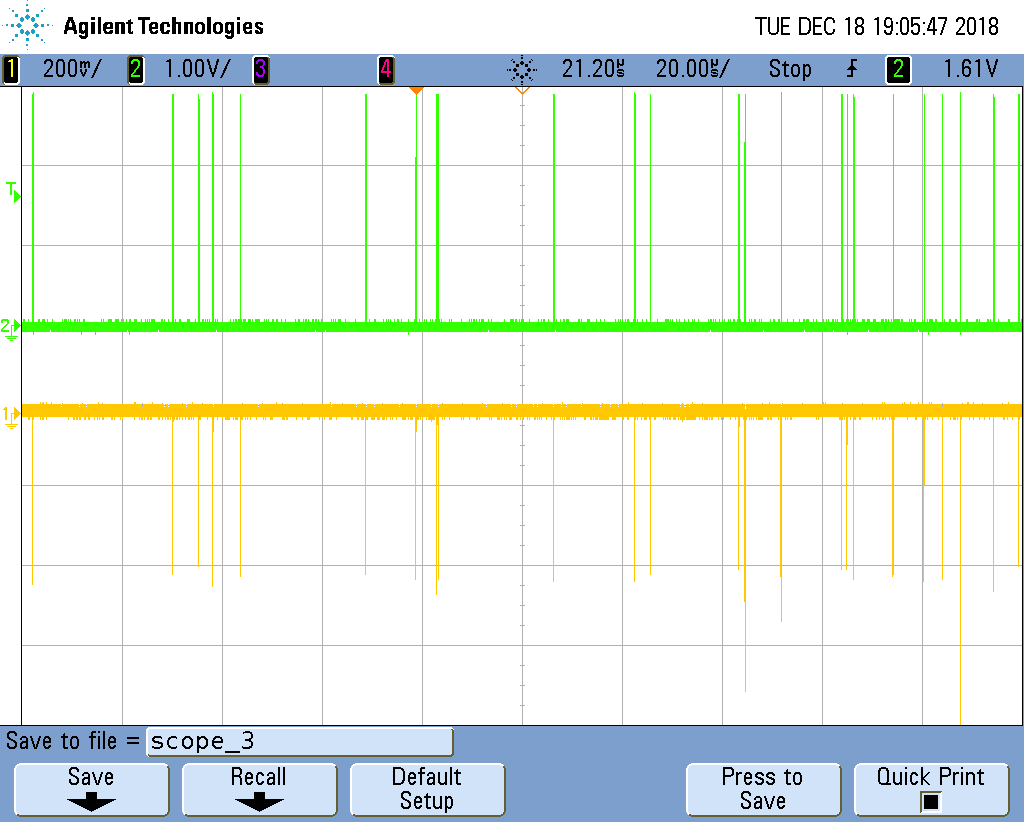 1. tag & time stamp the occurrences of the random pulses
Δt12
Δt23
Δt34
Δt45
Δt56
Δt67
Δt78
Δt89
bit 4: Δt67 vs Δt89
-   Italian Patent granted in Sept. 2020
EU & US patent granted in 2022
in the examination phase in China, JP, Korea (since April 2021)
2. analyse the time series of the pulses:
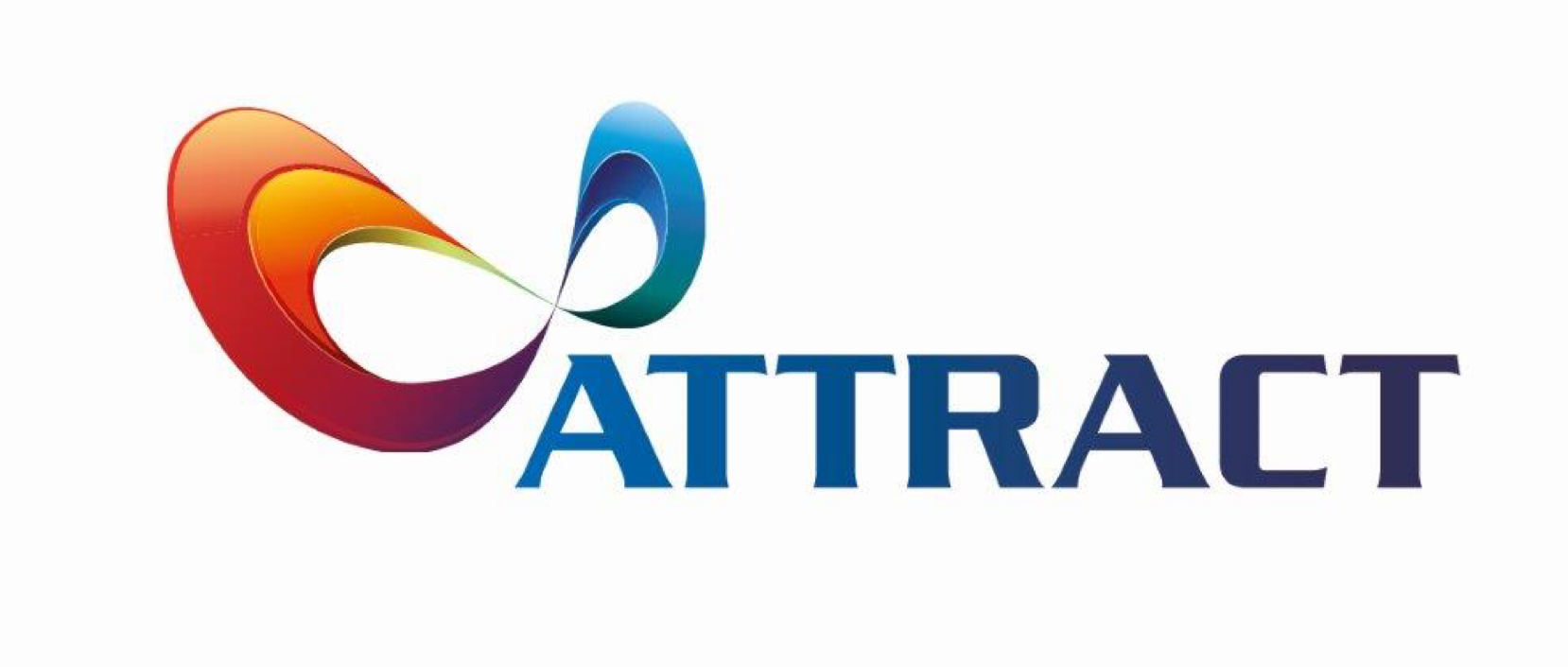 state-of-the-art:
39
https://attract-eu.com
WHERE ARE WE NOW - completed developments
The MINIMUM VIABLE PRODUCT [MVP], the progenitor of a class of Quantum Random Bit Generators:
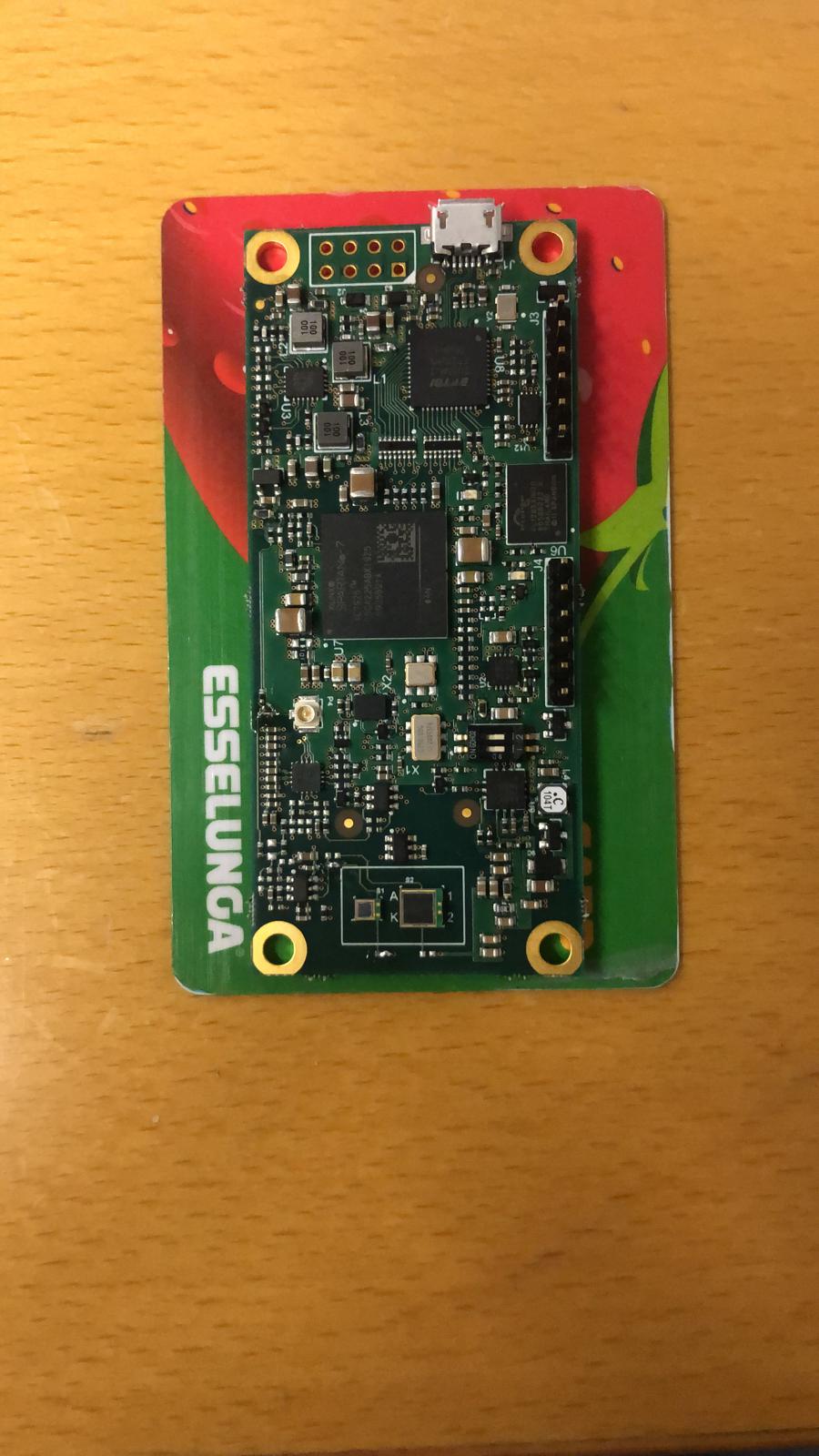 Developed thanks to the seed capital [100 000 €] granted by
8 cm
which selected Random Power as one of 170 “breakthrough projects” out of 1211 submissions [May 2019- October 2020]
(Phase 1)
3.5 cm
Qualified according to the NIST standards
(National Institute of Standard & Technology)
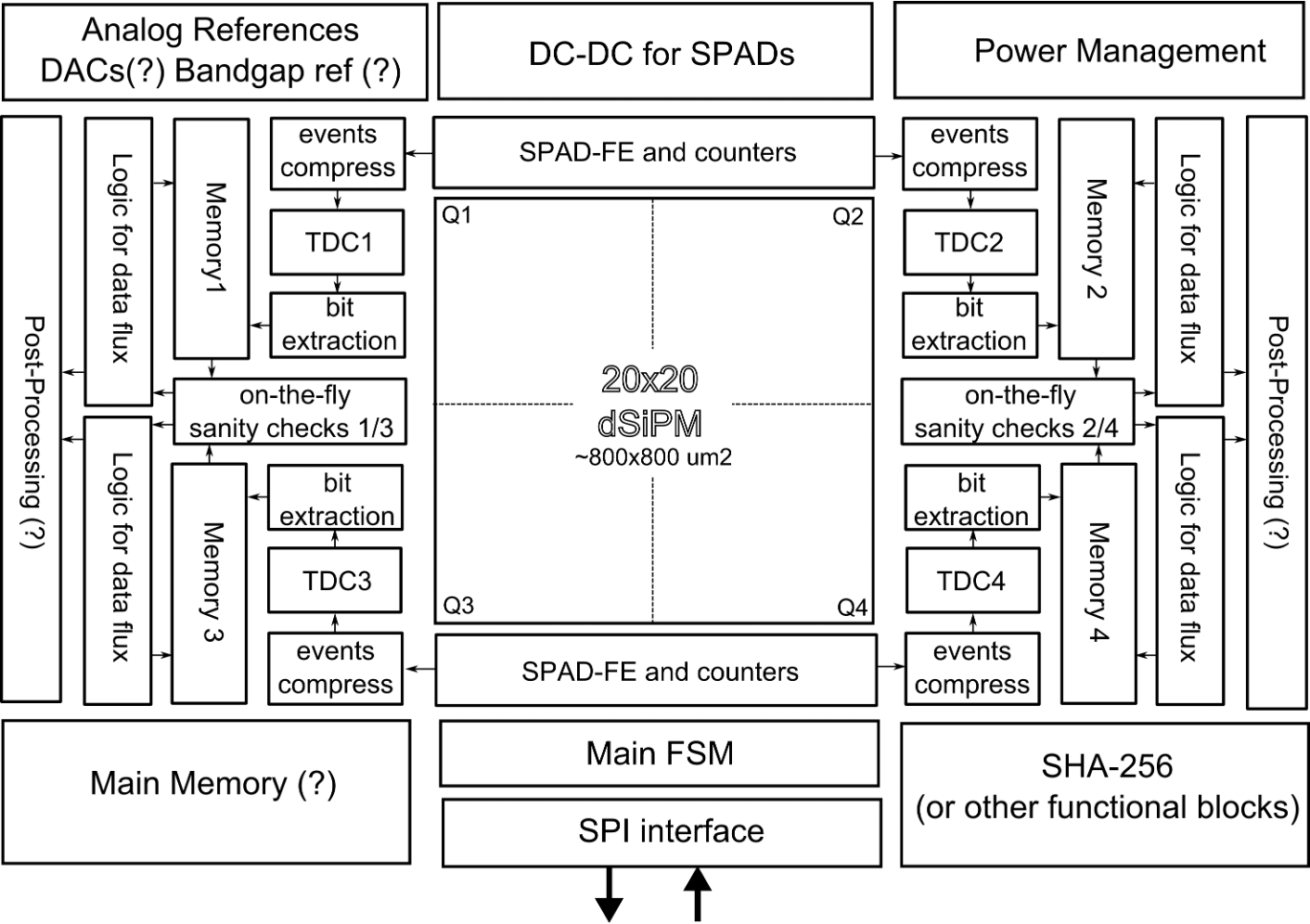 on going developments:
40
the “generator”
design a FIPS-compliant ASIC embedding a SPAD array in standard CMOS technology:
design a scalable multi-generator system based on an array of SiPM and a LIROC front end ASIC by LIROC
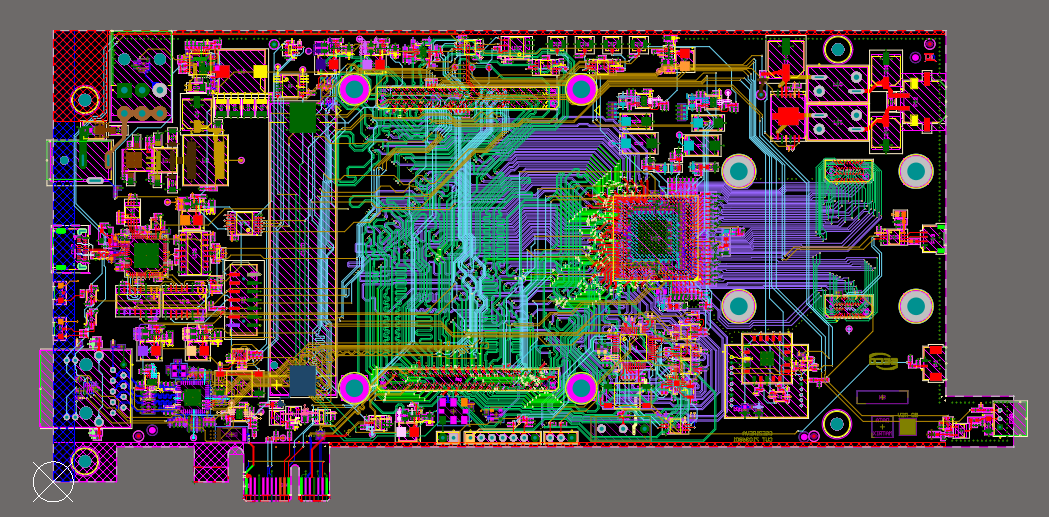 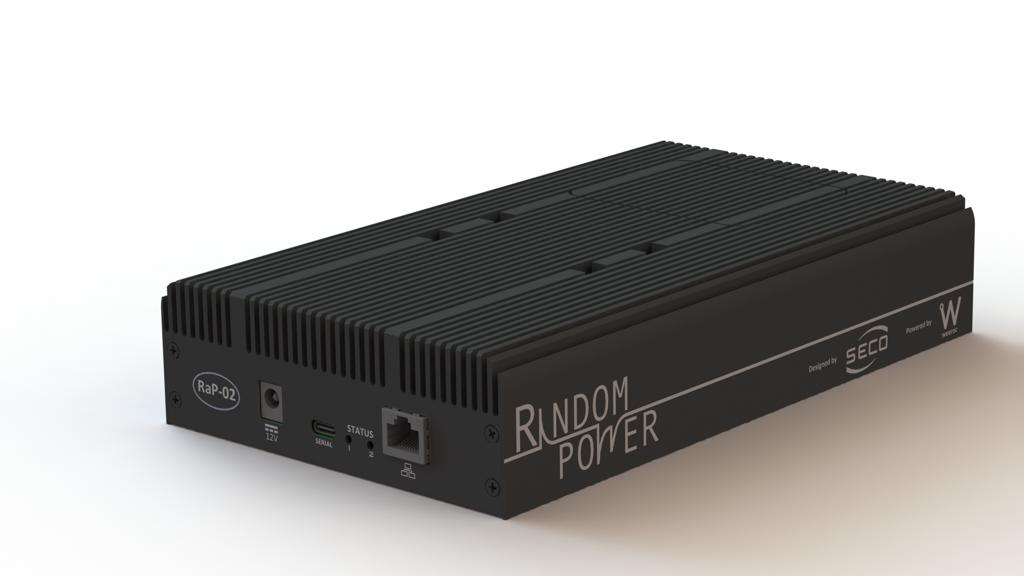 raw bit rate: 1 Mbps
 FIPS mode (NIST DRBG):  4096 Bytes in 1050 μs (31.2 Mbps) with prediction resistance
 bits delivered in an encrypted stream - expected power: 100 mW
 expected to be back from the foundry in Dec. 2023
v1.0 delivered in July 2023, currently under test
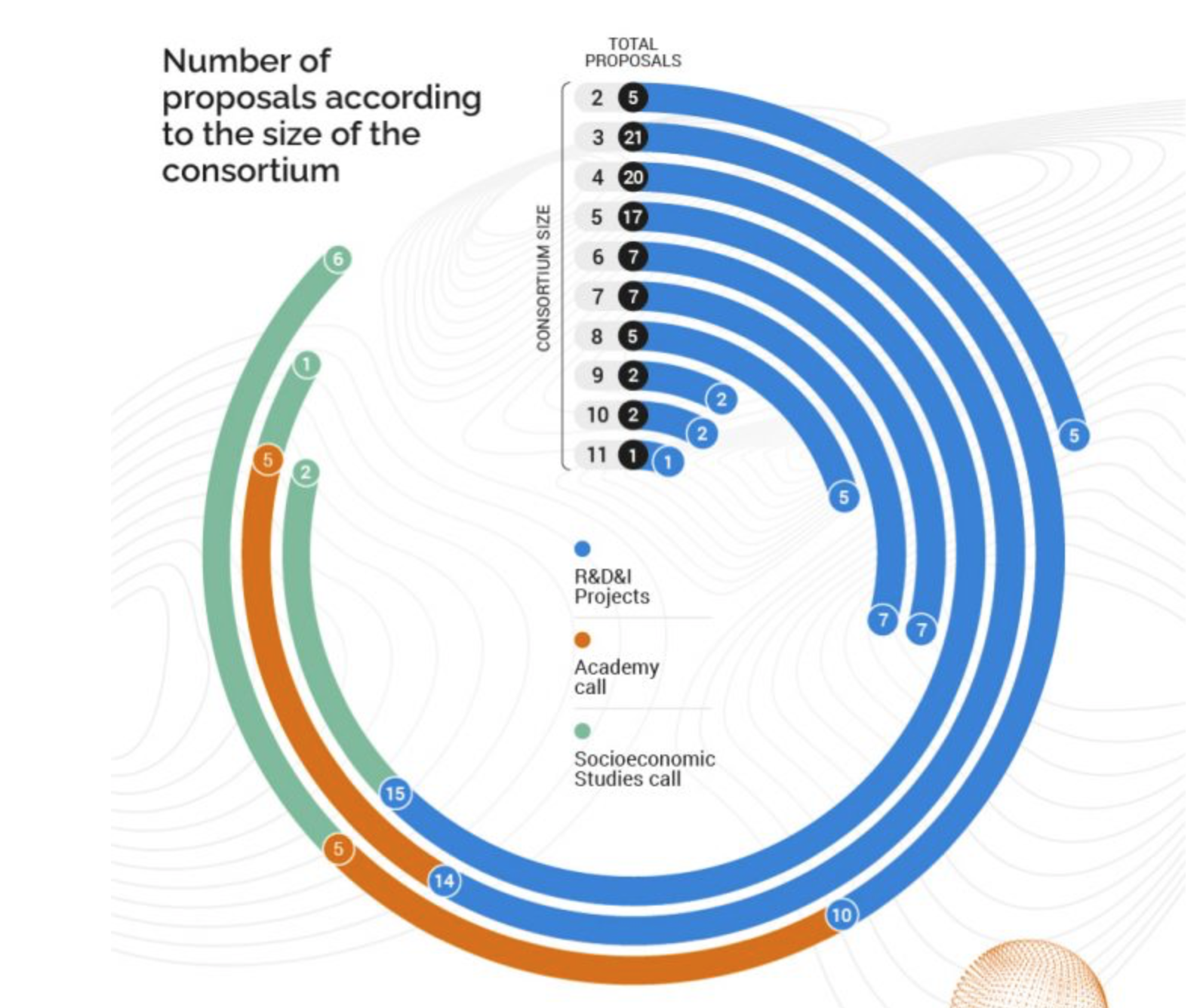 how do we do it?:
41
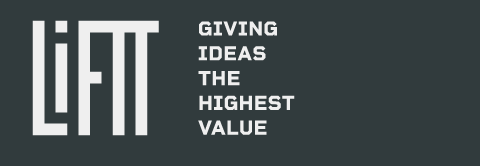 our VC: 0.2 Million in equity)
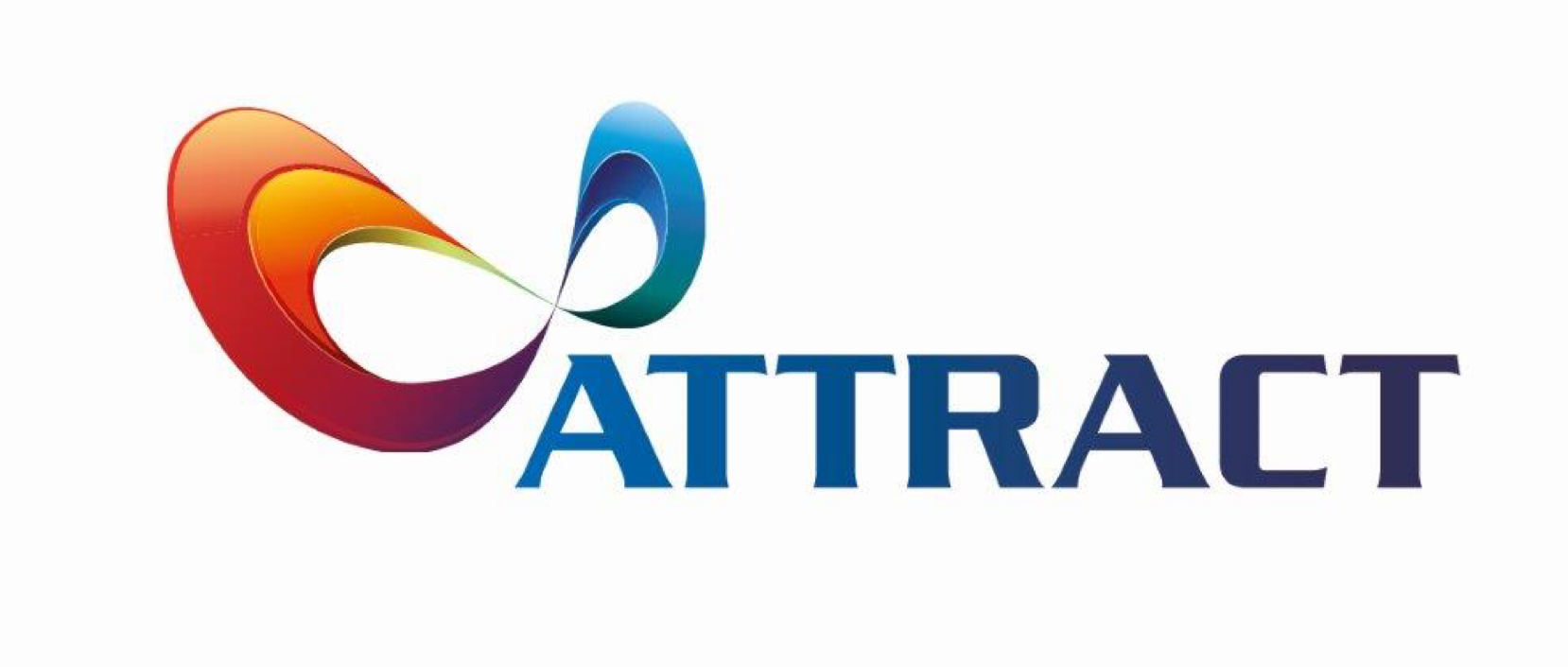 (Phase 2: 2 Million grant)
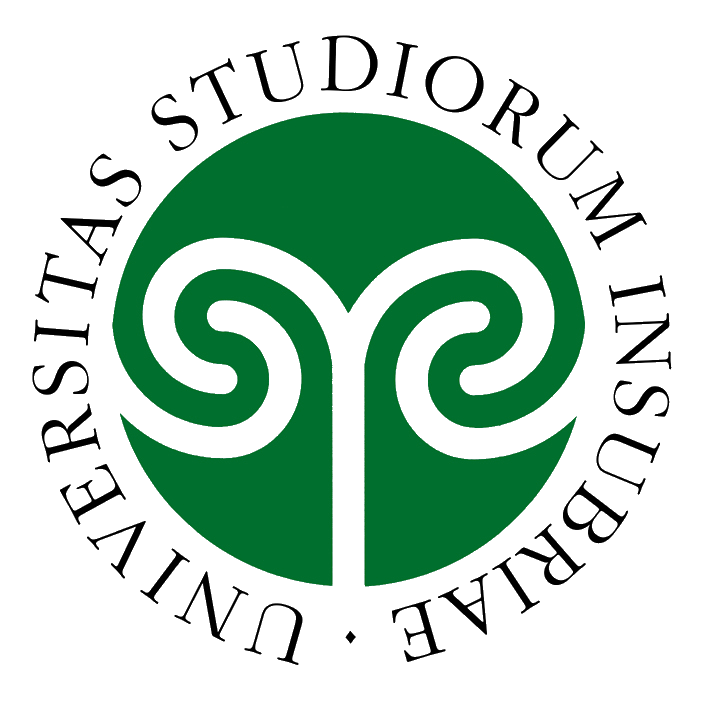 Our consortium:
leading party
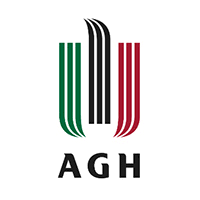 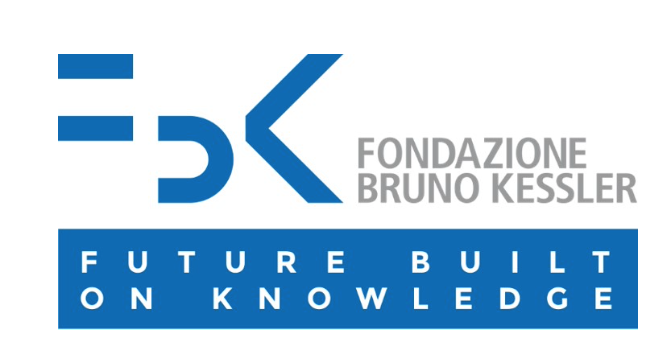 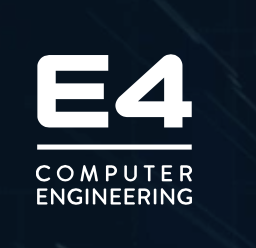 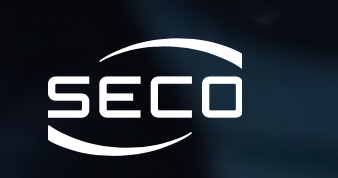 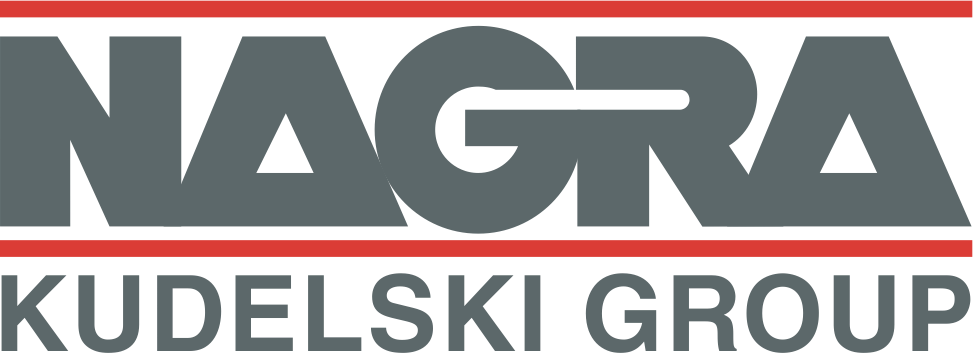 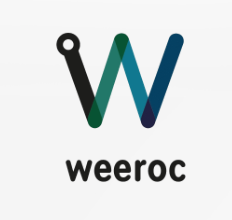 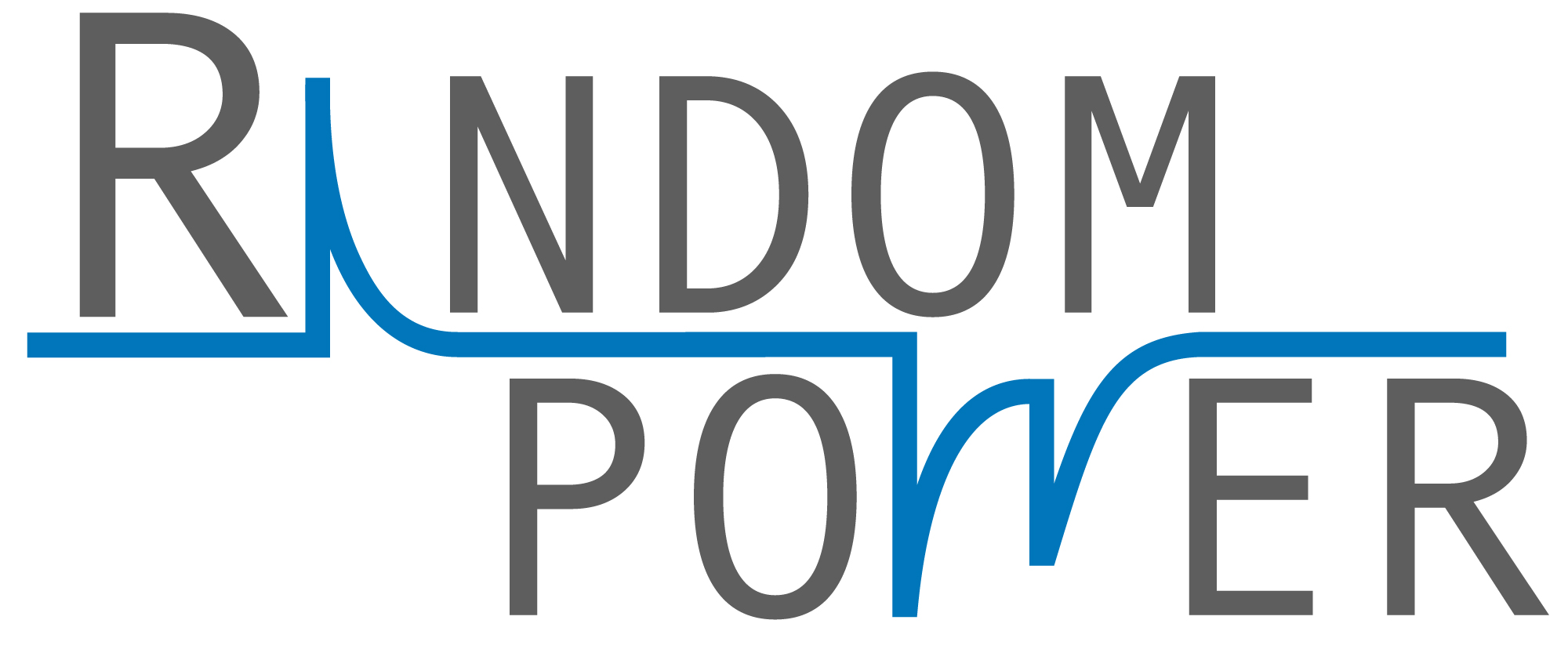 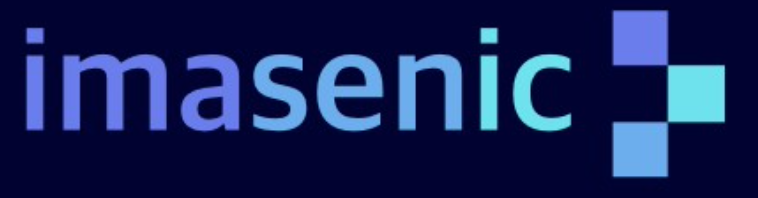 18 man-years dedicated to the project
42
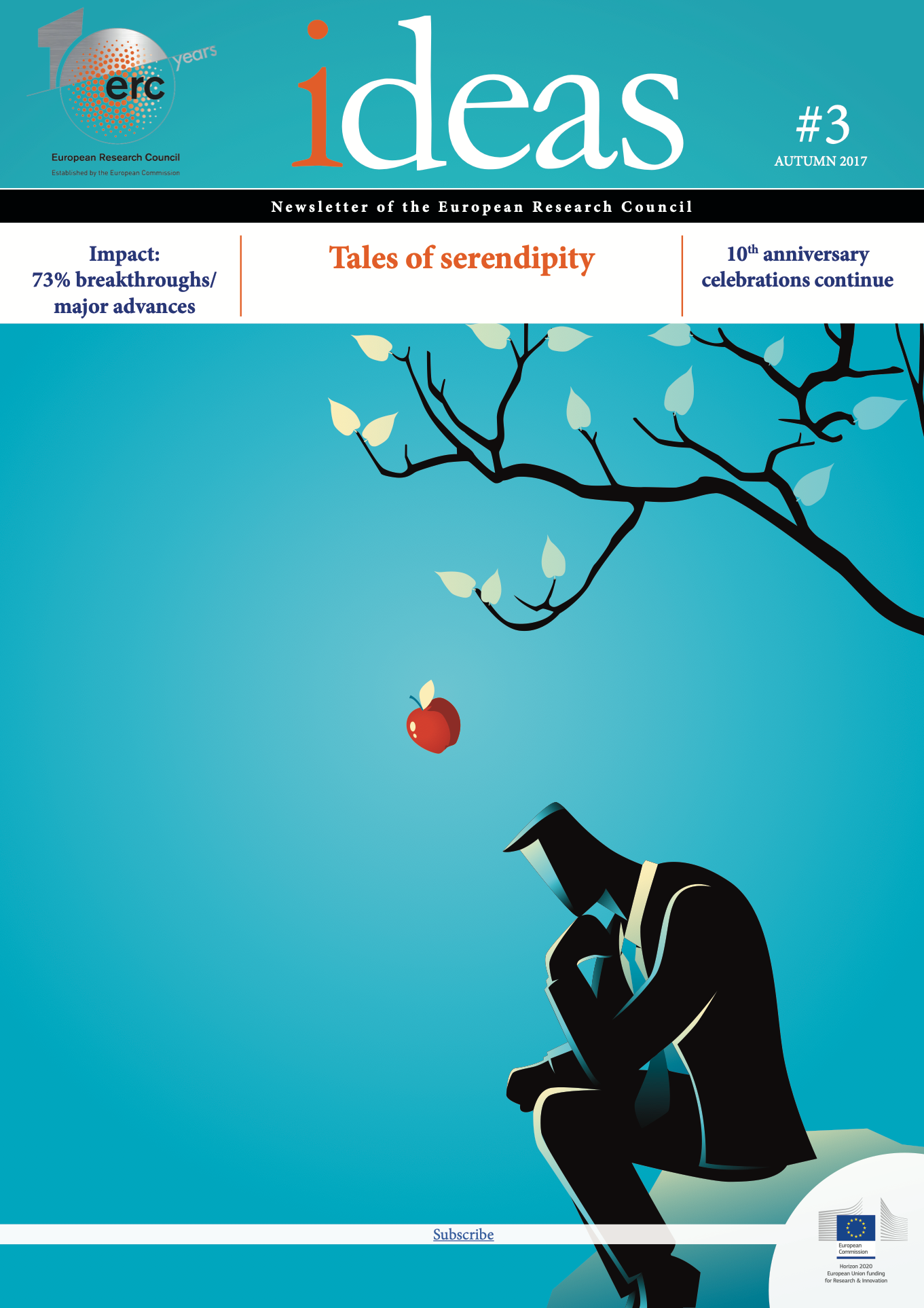 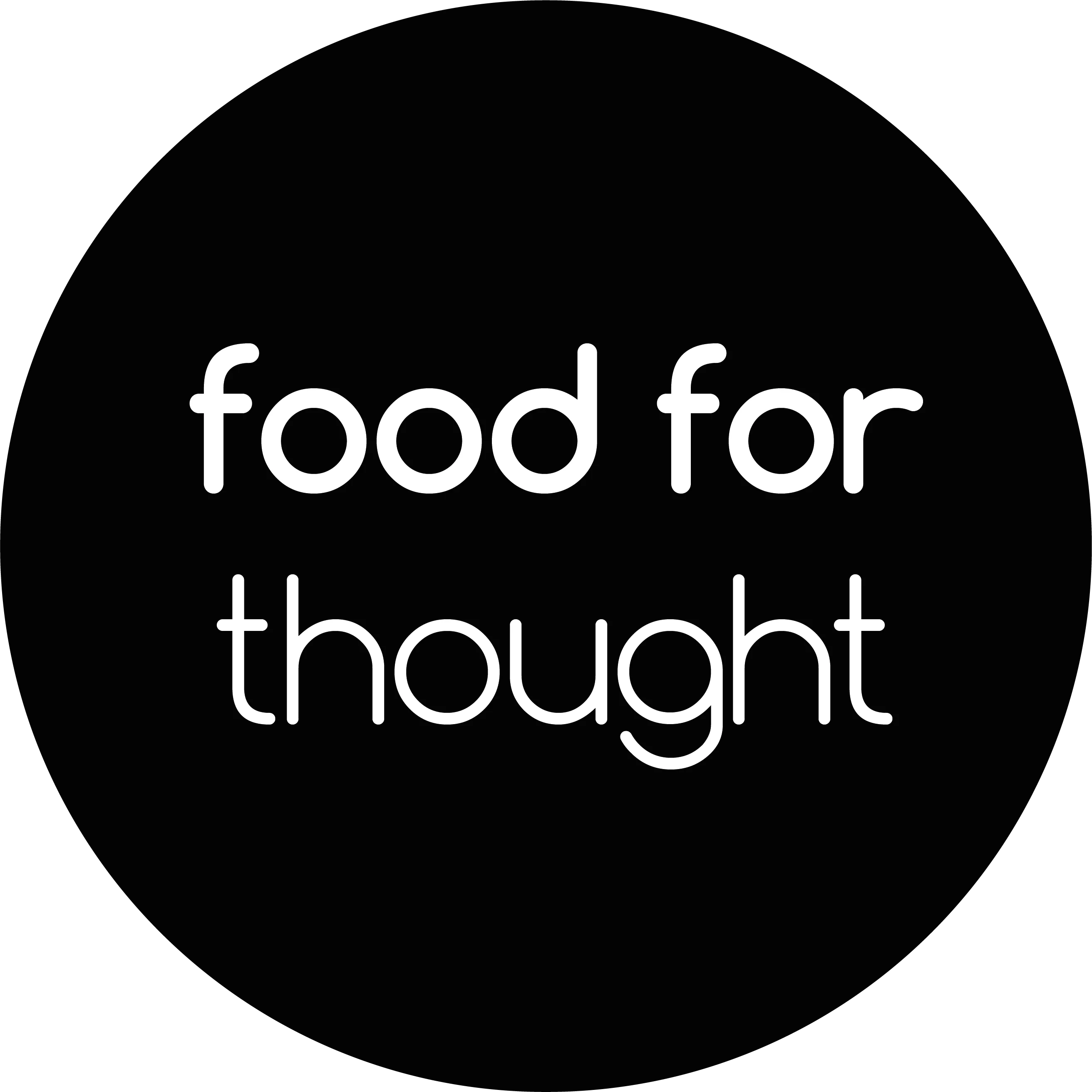 Food for thought: what is the role of Research performed with public funding in the Innovation mechanism?
                                      which is the most risk-prone investor?
43
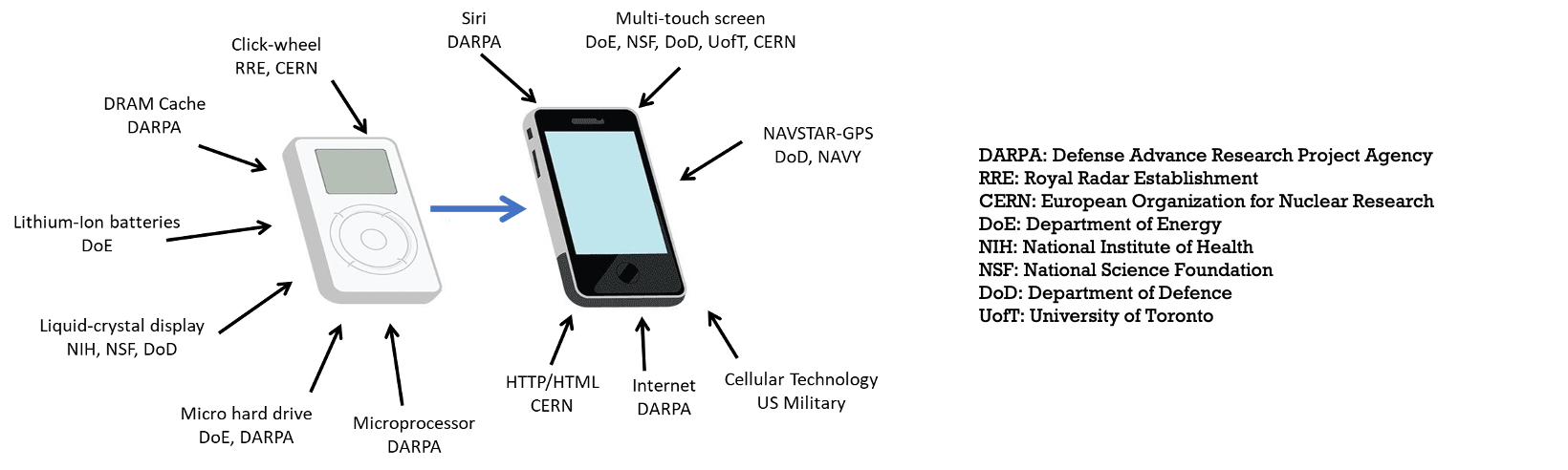 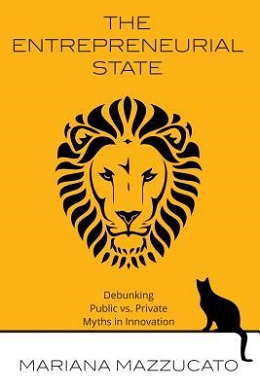 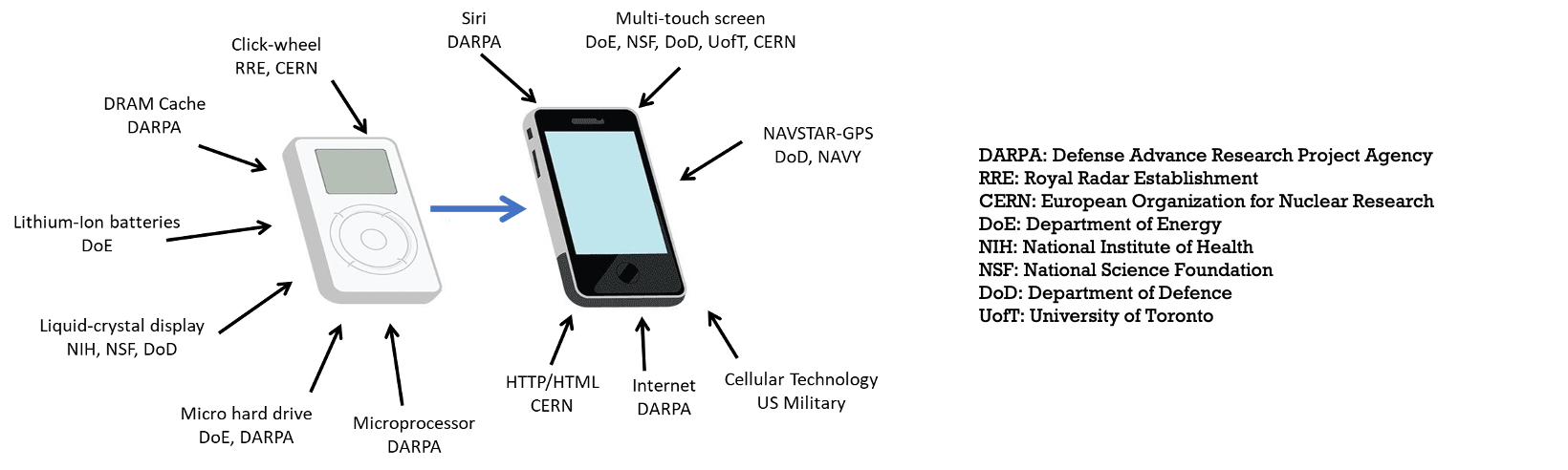 courtesy of P.G.Tello
M.M. says: any way to avoid “socialising risks” and “privatising returns”?
Others say: shall the State drive or act as a “facilitator”?

I’m saying: Most of the analysts and innovation economists focus on INVENTIONS (which possibly changed the world). Is it really what matters most?
published in 2013
[Speaker Notes: preamble]
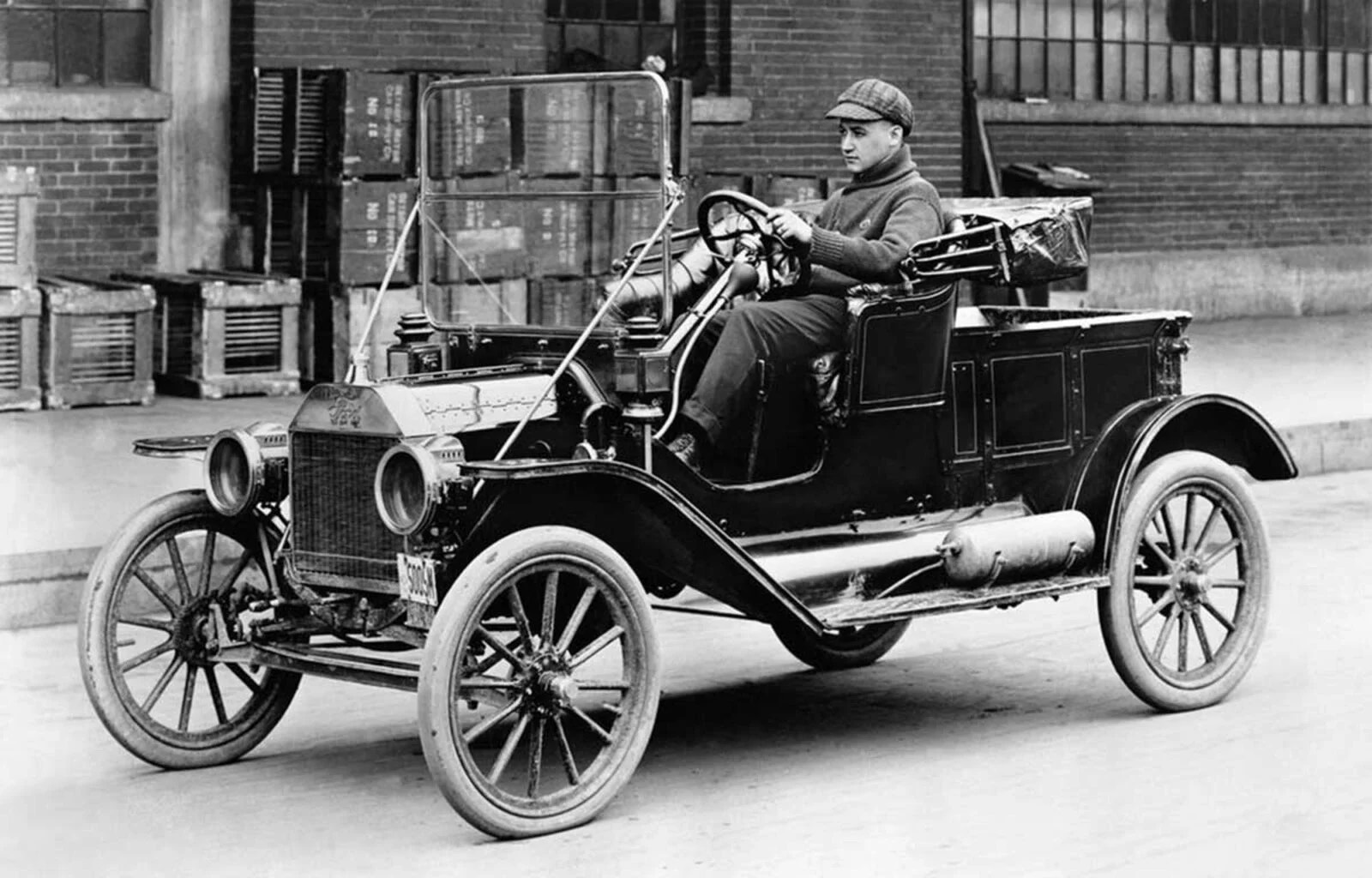 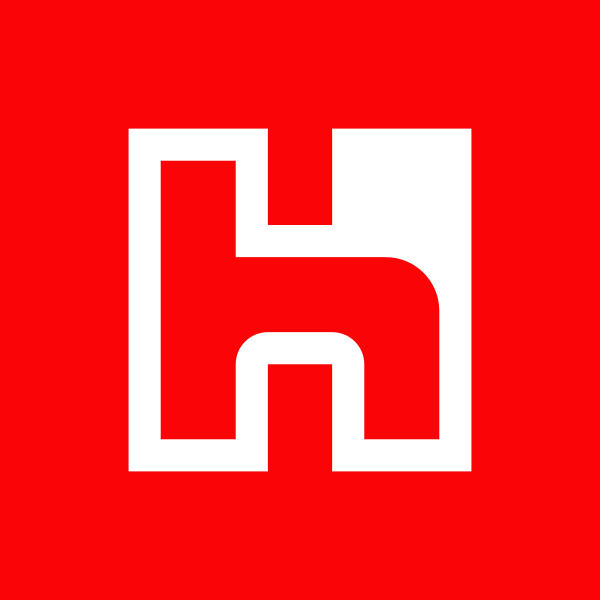 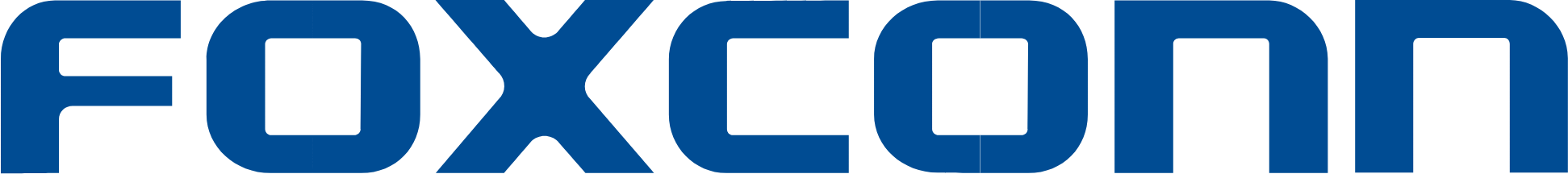 44
Food for thought: four shades of Innovation
Ford T - 1908-1927
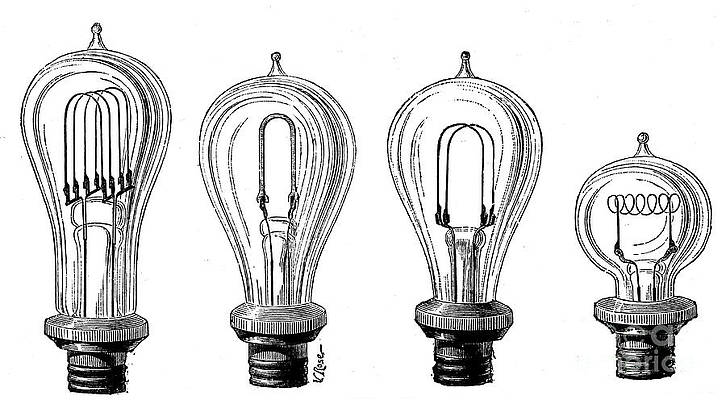 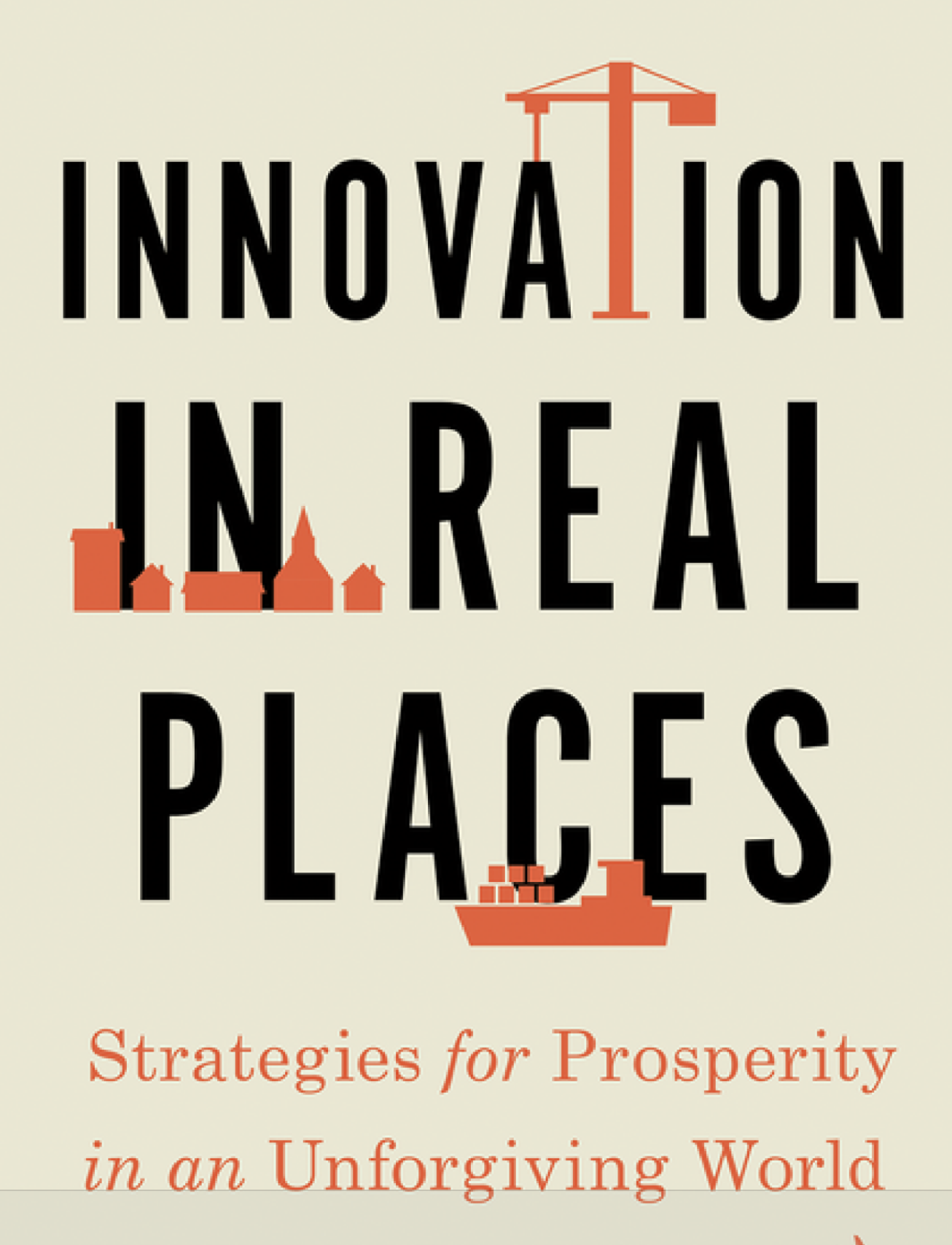 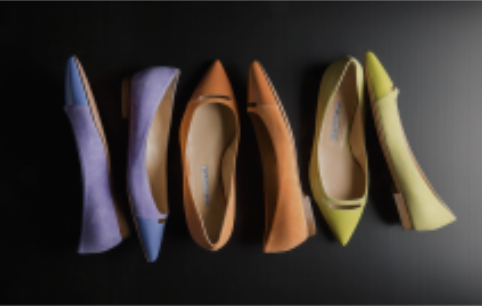 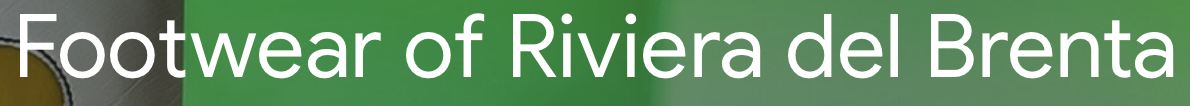 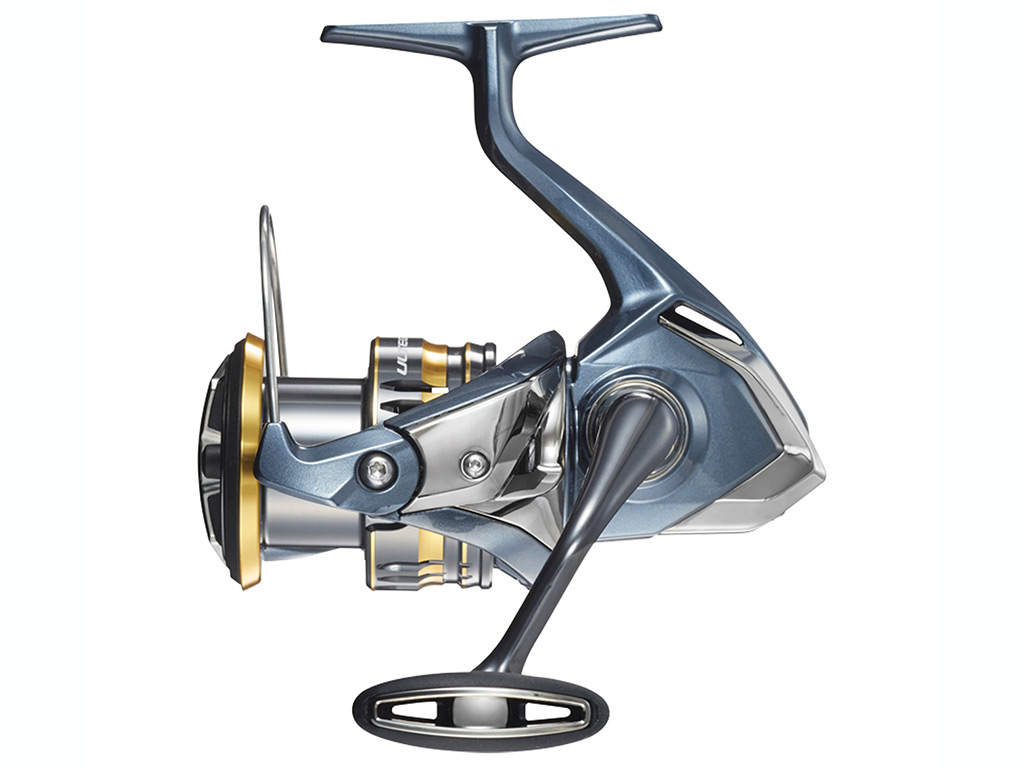 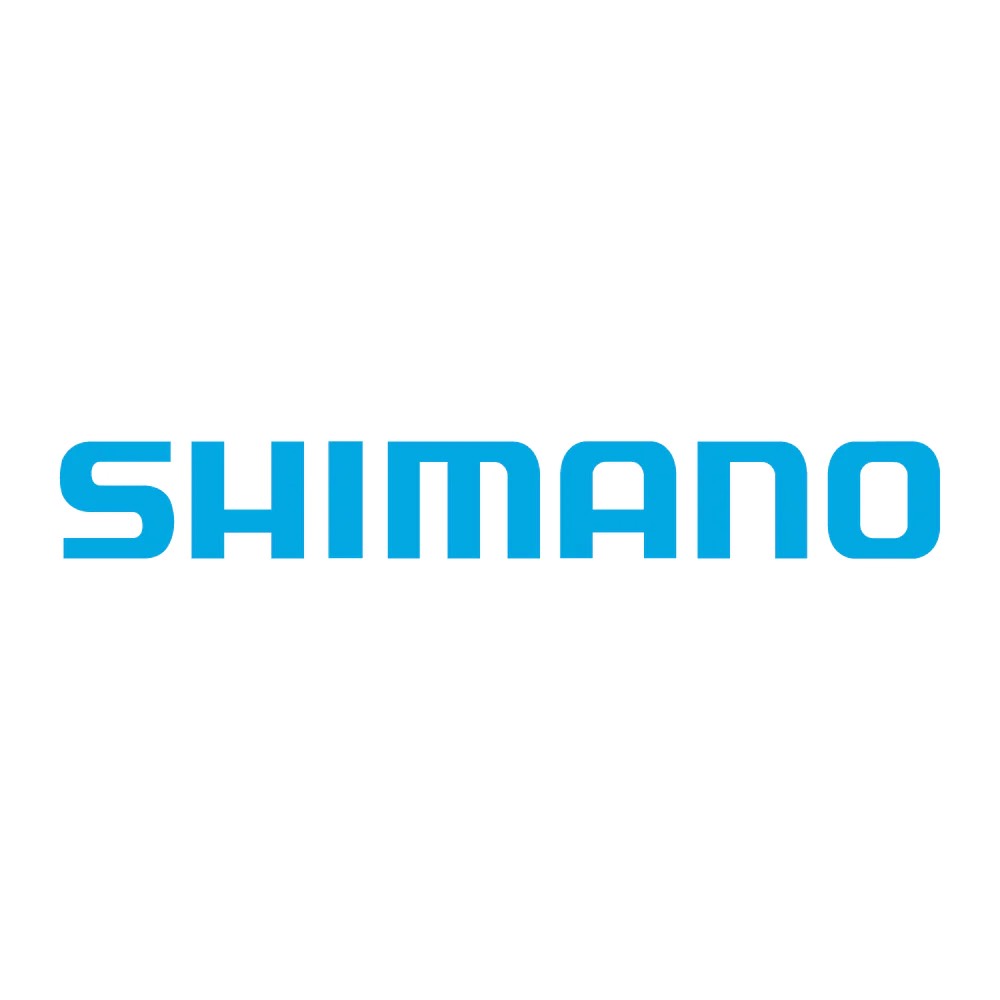 Dan Breznitz
Invention: the process of coming up with truly novel idea
Innovation: process of using ideas to offer new products & services (possibly at reduced factor cost)
published in 2021
45
Food for thought: four shades of Innovation
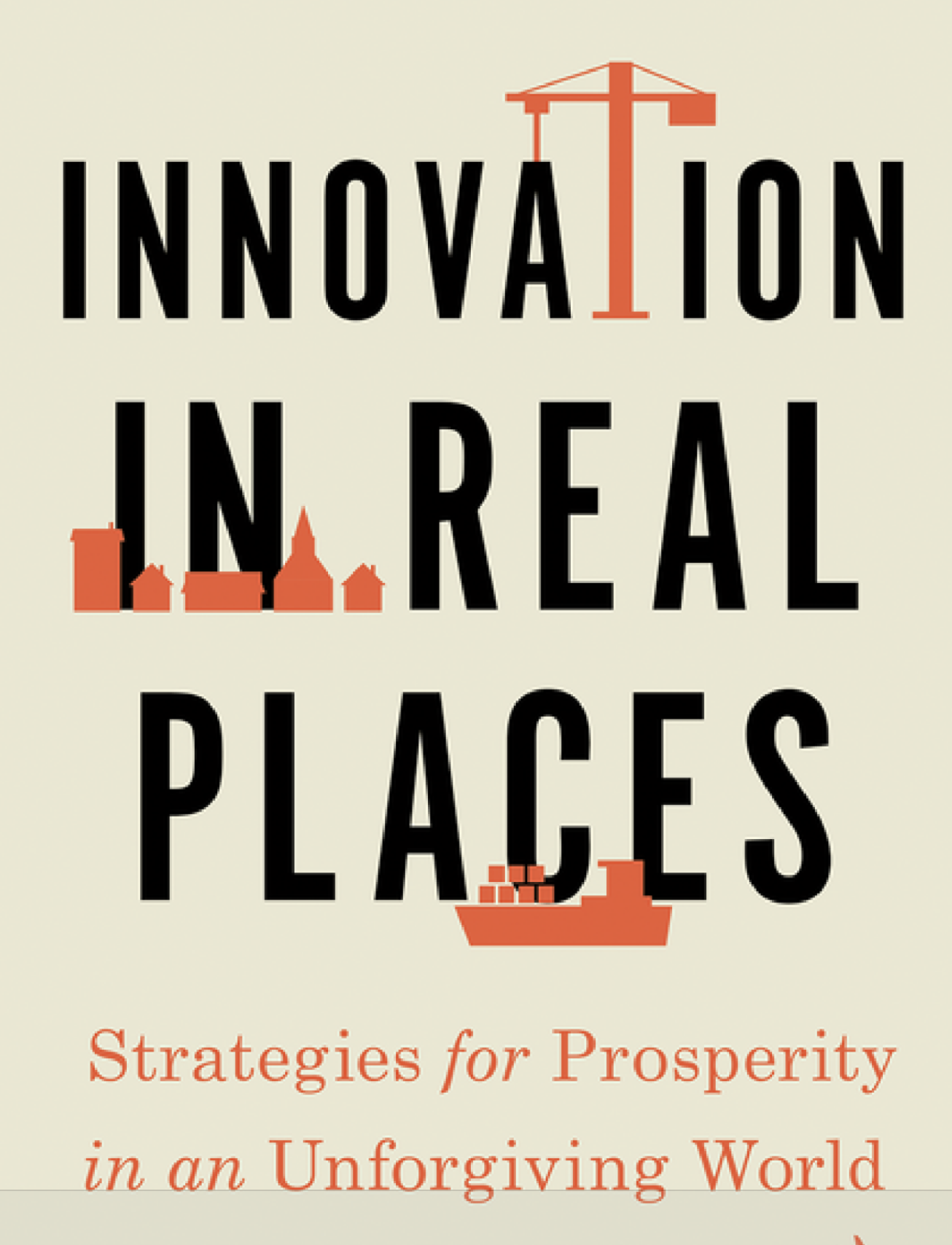 Inventions (at the base of stage 1 innovation) are shining bright and are an easy way to tell the world (and the Minister of Science) that we are doing well. 

Is there possibly a hype on this mechanism (and the financial framework that goes with it)?
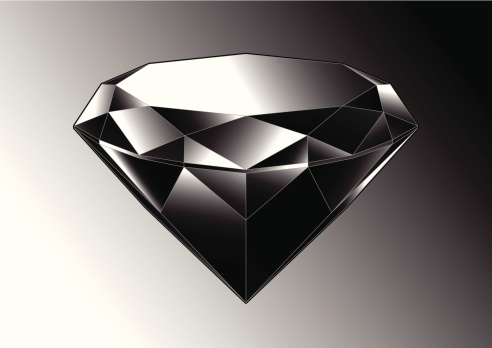 Dan Breznitz
published in 2021
46
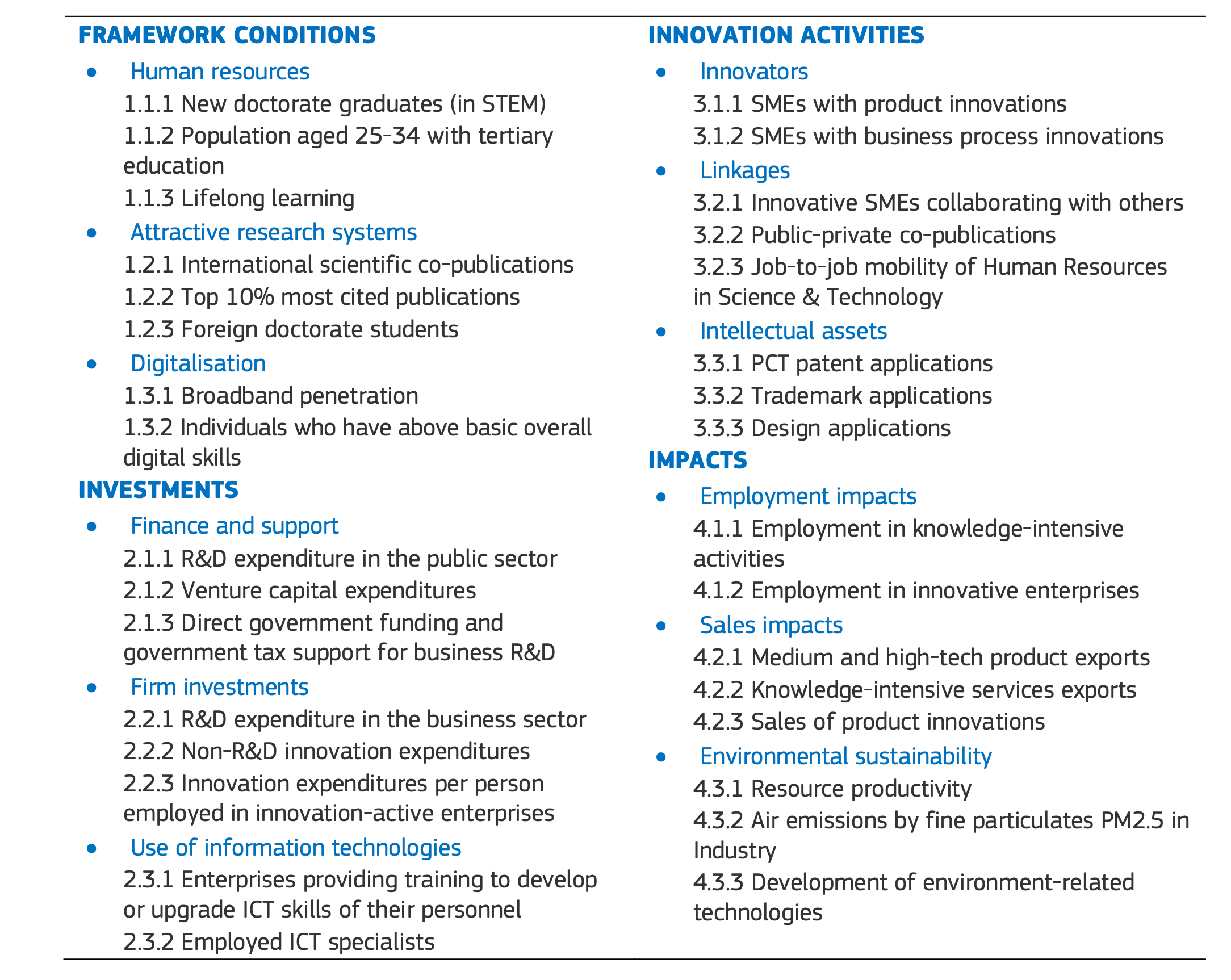 How do we measure innovation?
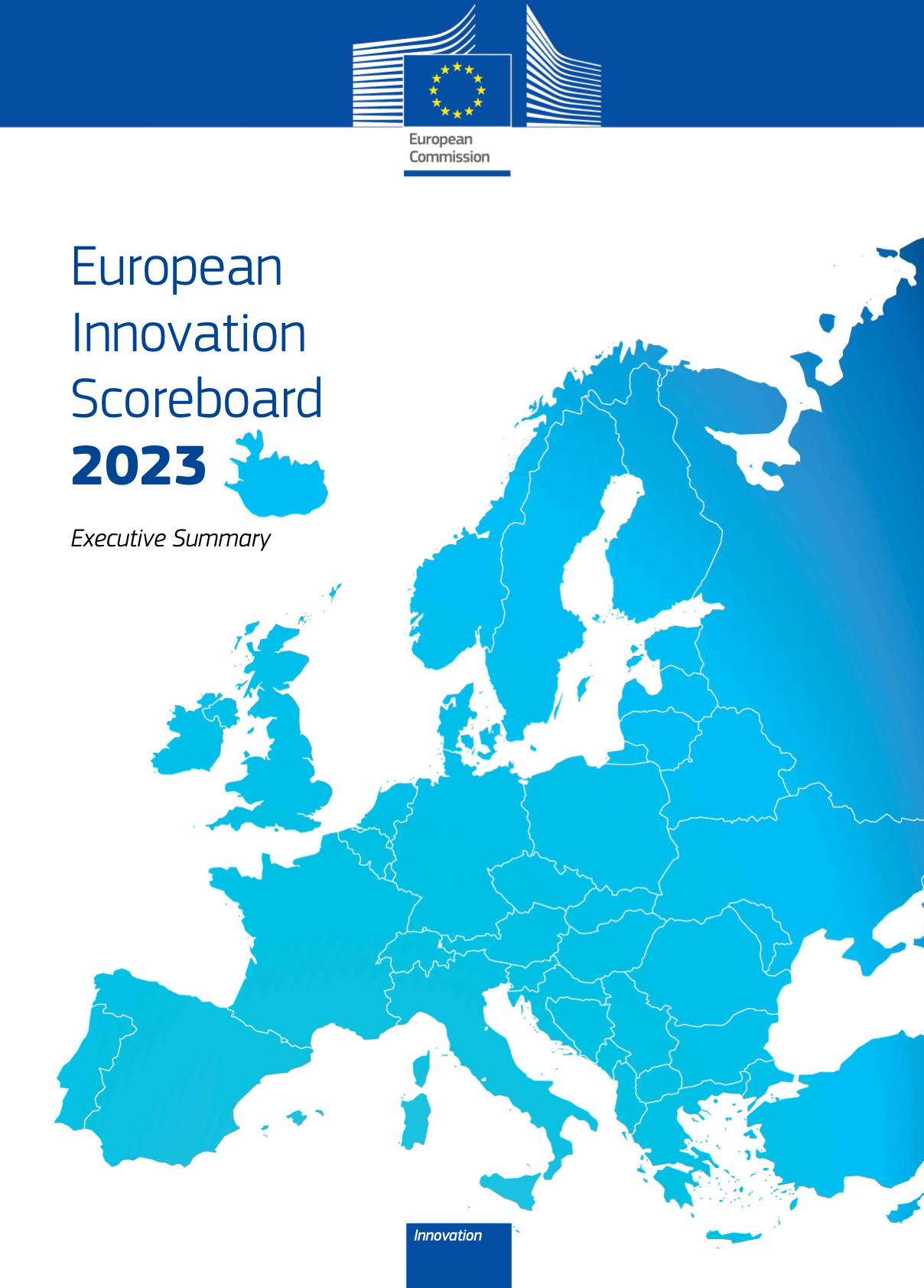 32 indicators, all normalised
summed up with equal weight to define a Summary Innovation Index (SII)
Chief Scientist: Hugo Hollanders
Maastricht University - ONU MERIT
EU as a single country in 2016
2023 values
2022 values
2016 values
47
How innovative is Europe?
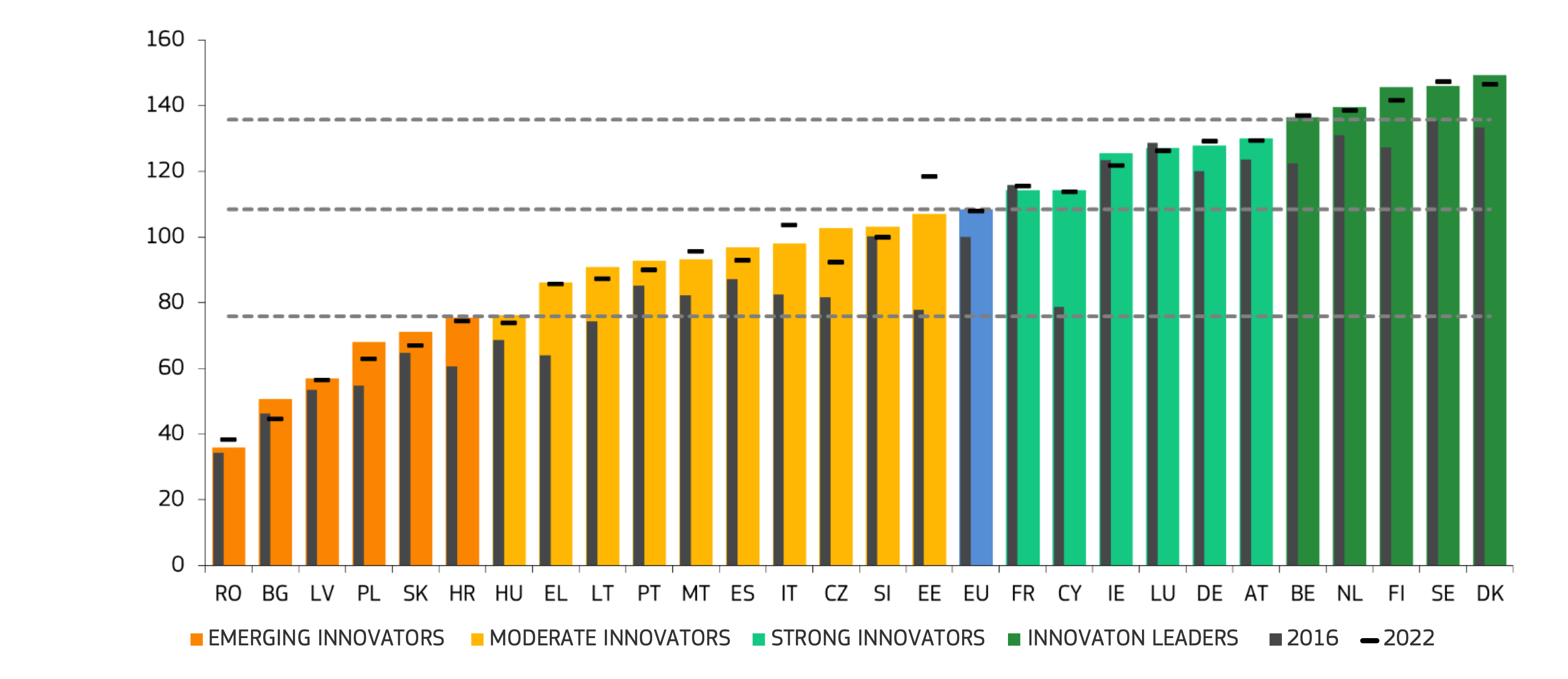 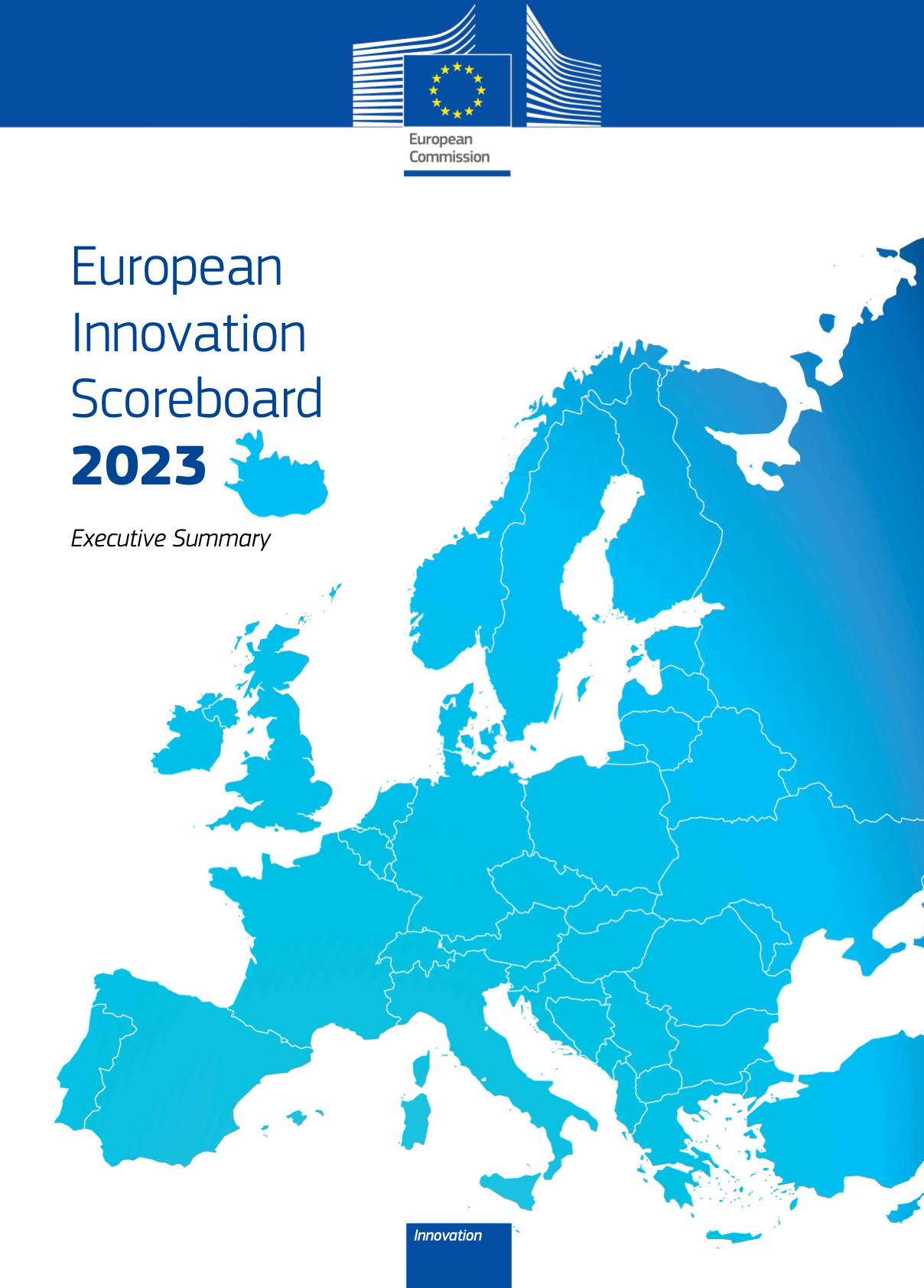 Mind the fact that SWITZERLAND is at 140, with an Attractive Research System at 224.
The UK is at 5, with indicators connected to collaboration among SME’s and private/public links at 207
48
Where Europe stands with respect to others?
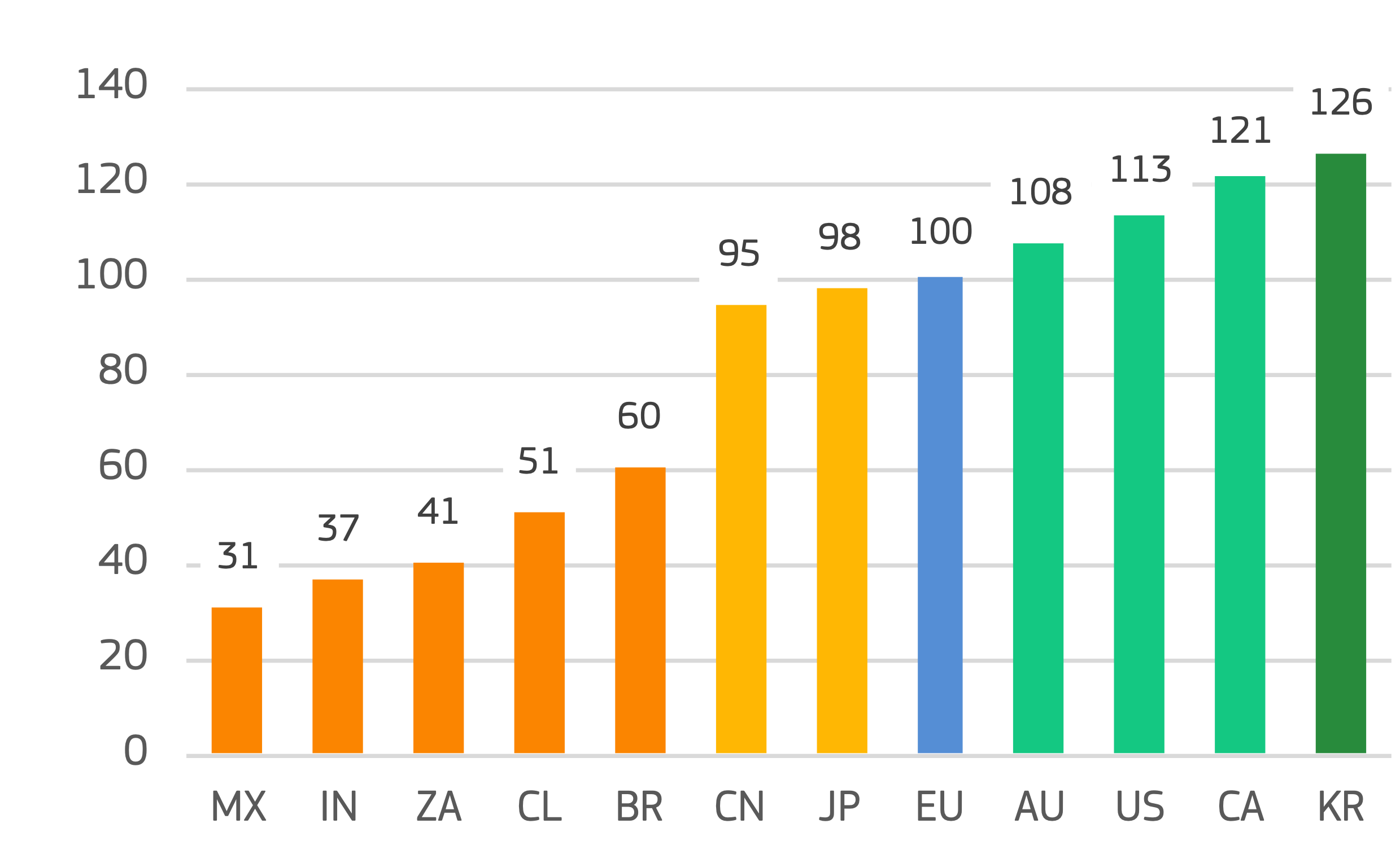 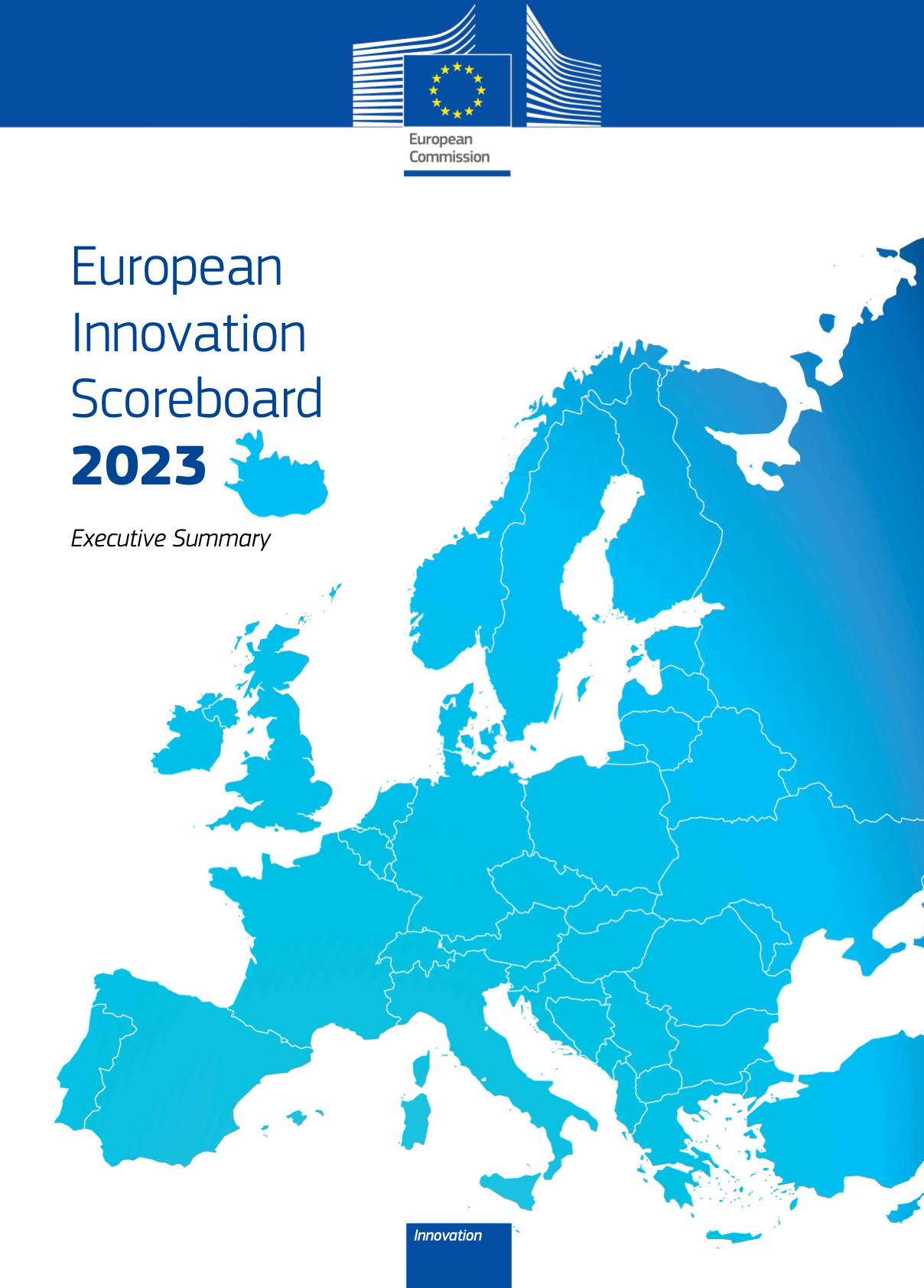 49
A note of general value from South Africa:
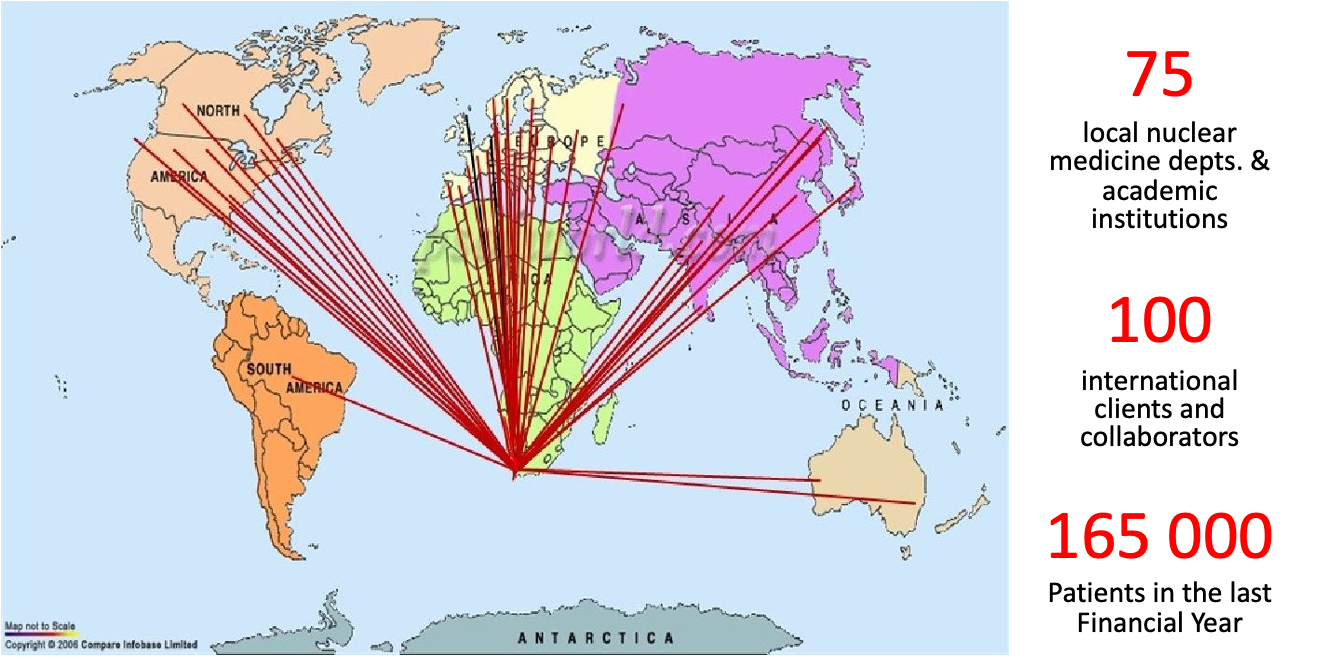 Q (M. Caccia): 
what is your business model?

A (Makondele Victor Tshivhase):
essentially,
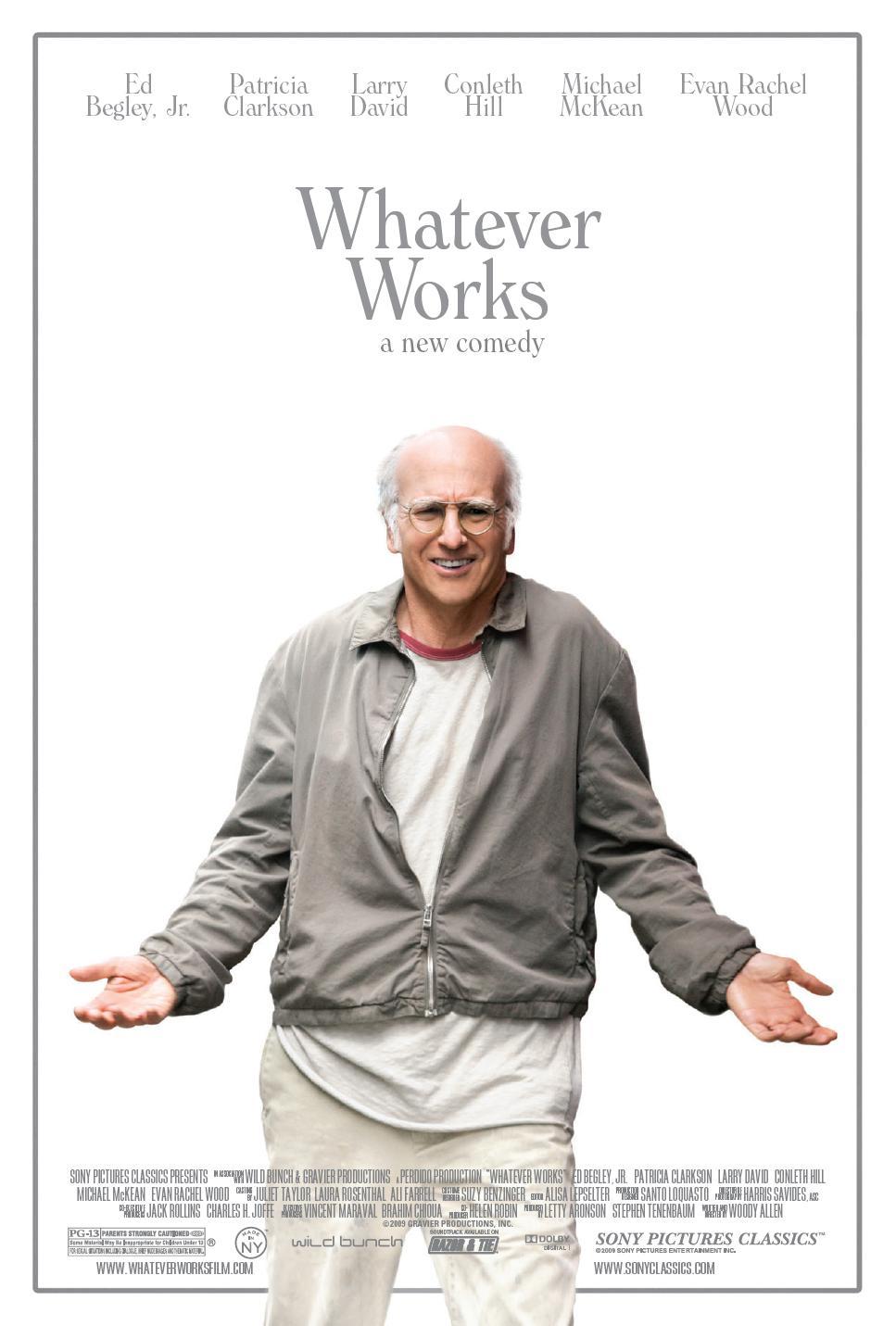 Radioisotope production, distribution & marketing at
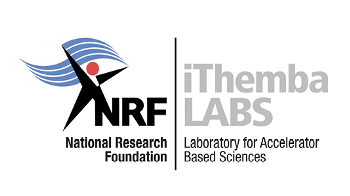 50
a few remarks (limited, since correlation does not imply causation!):
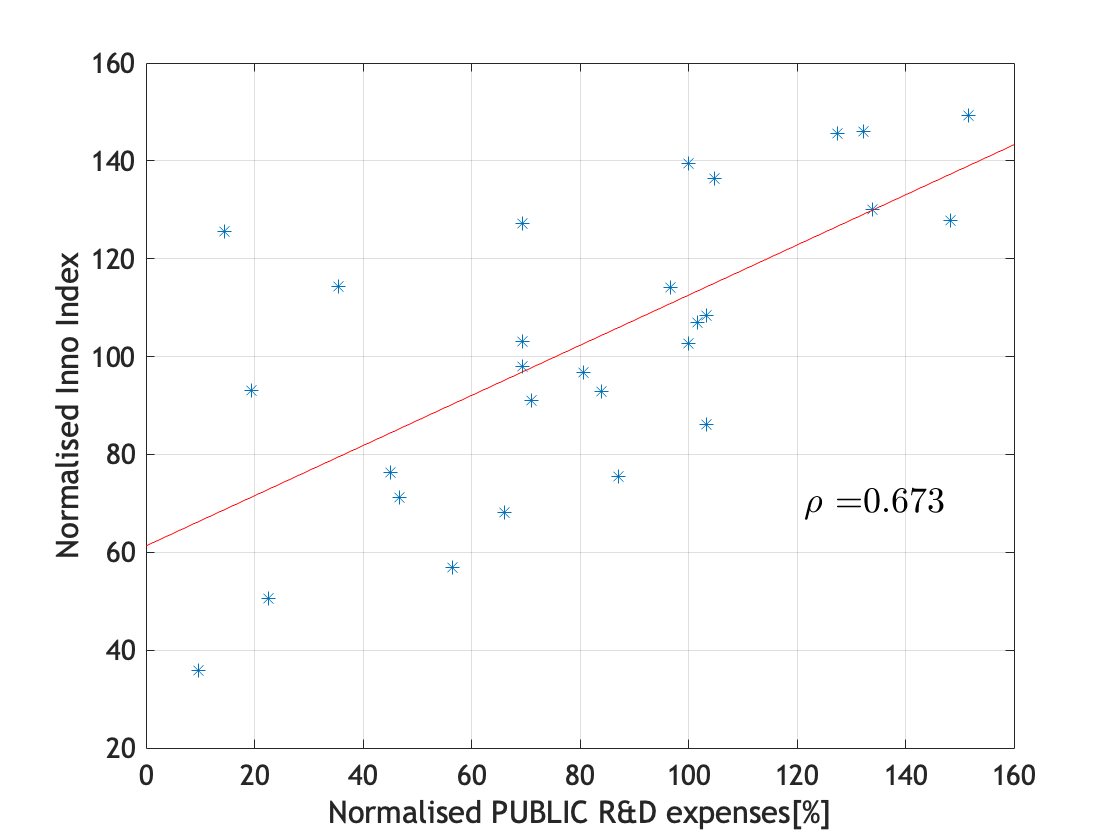 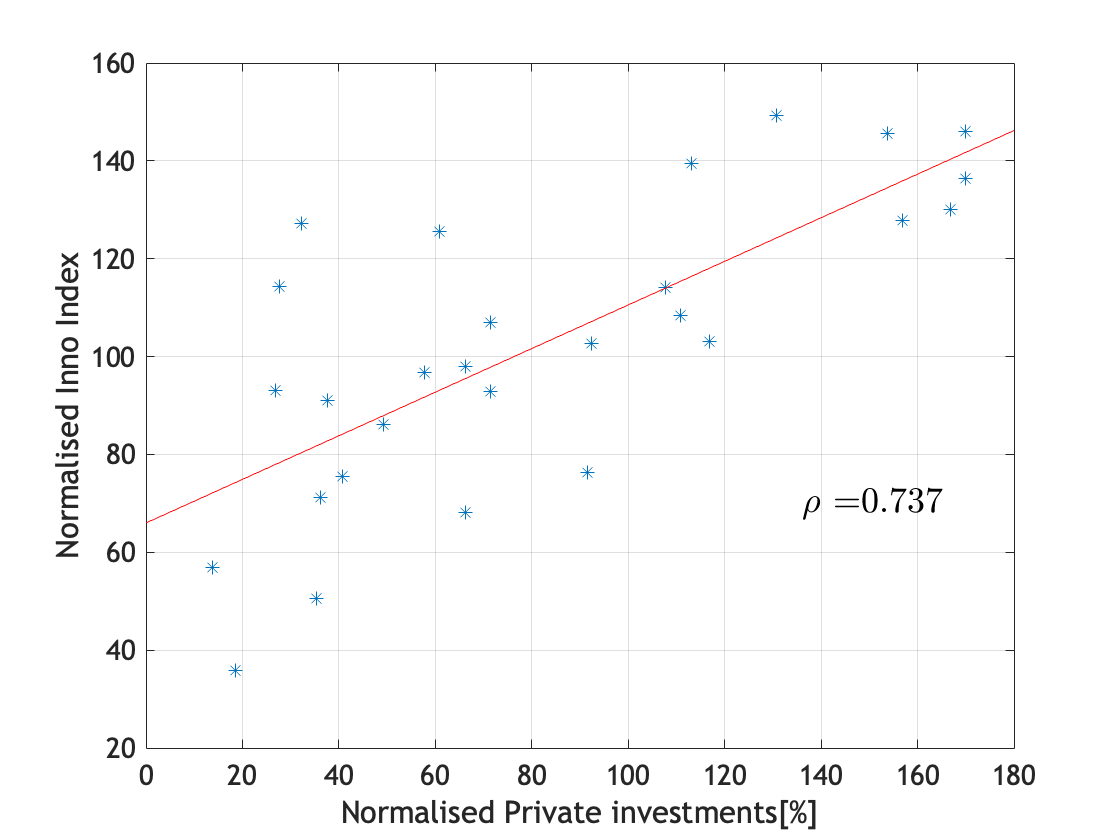 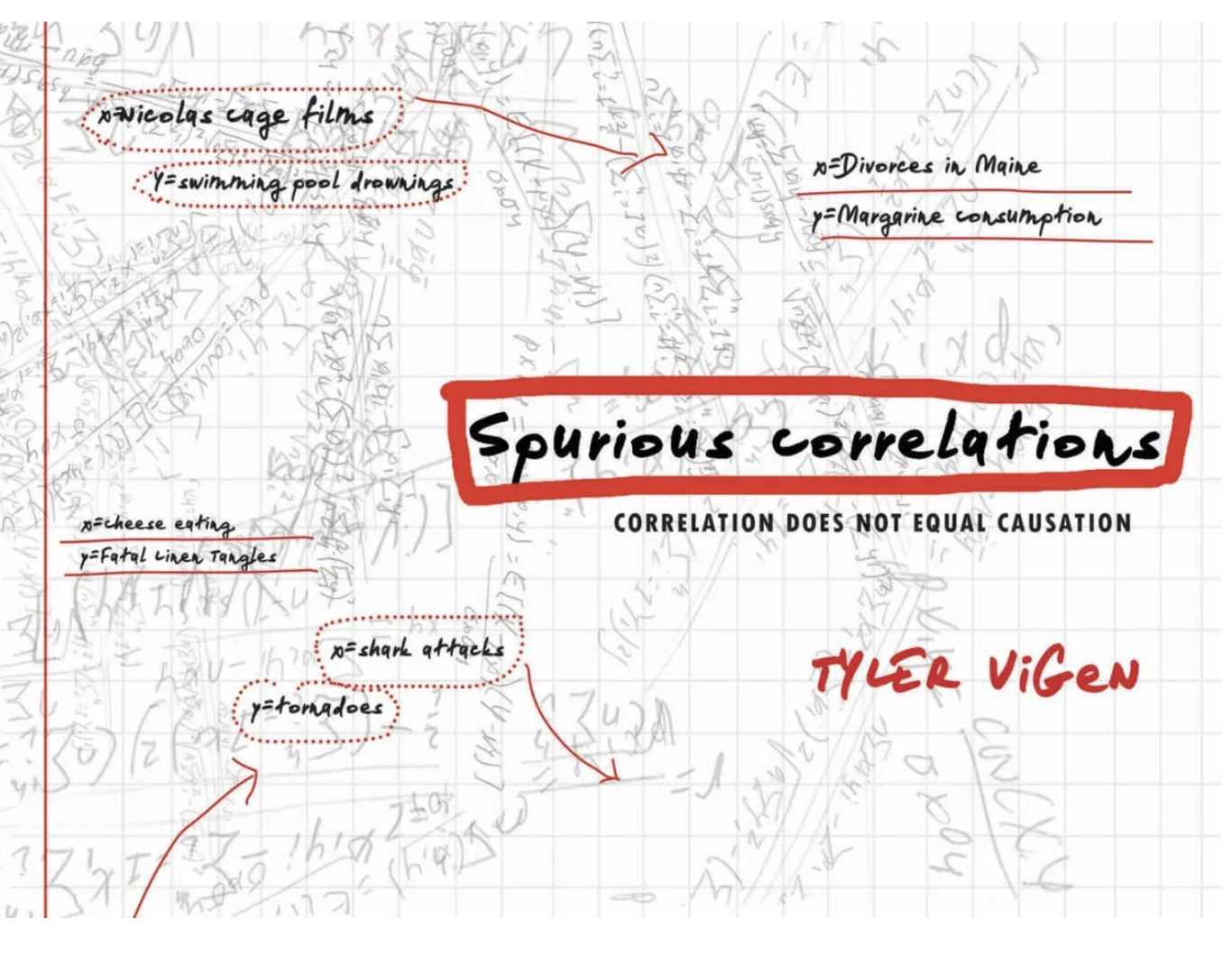 is it all about money?
https://ec.europa.eu/research-and-innovation/en/statistics/performance-indicators/european-innovation-scoreboard/eis
51
a few remarks (limited, since correlation does not imply causation!):
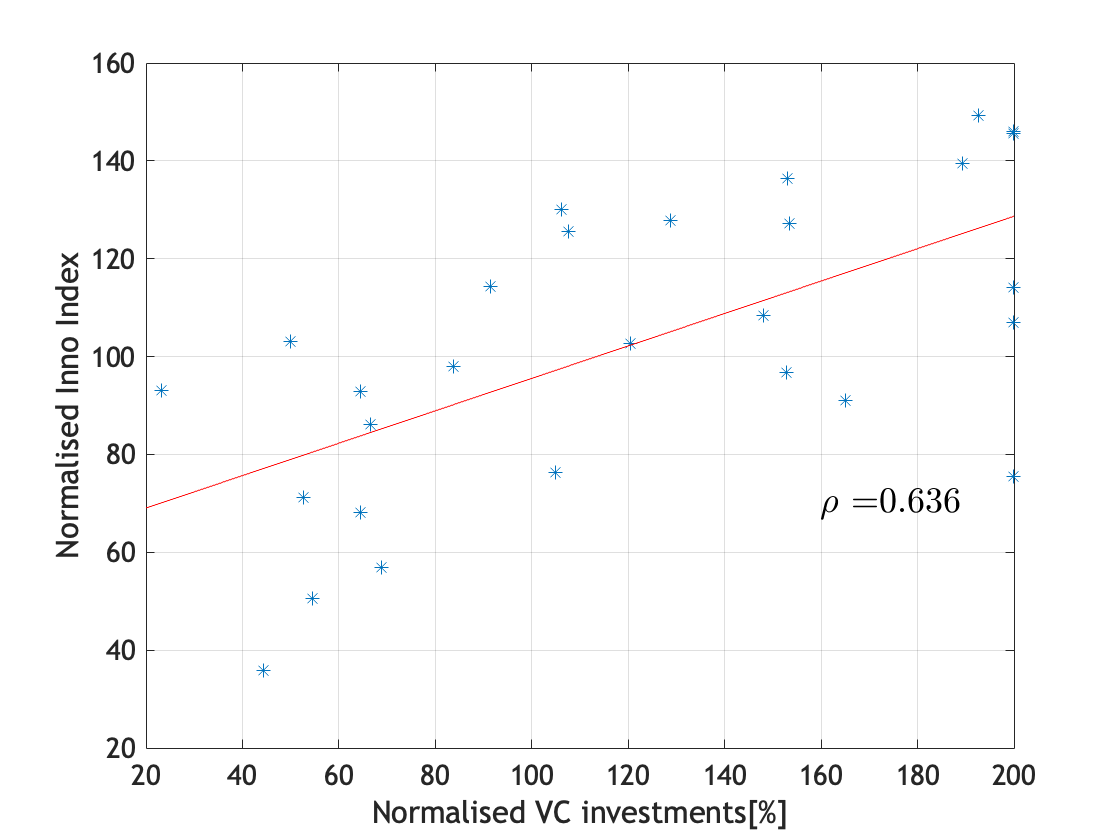 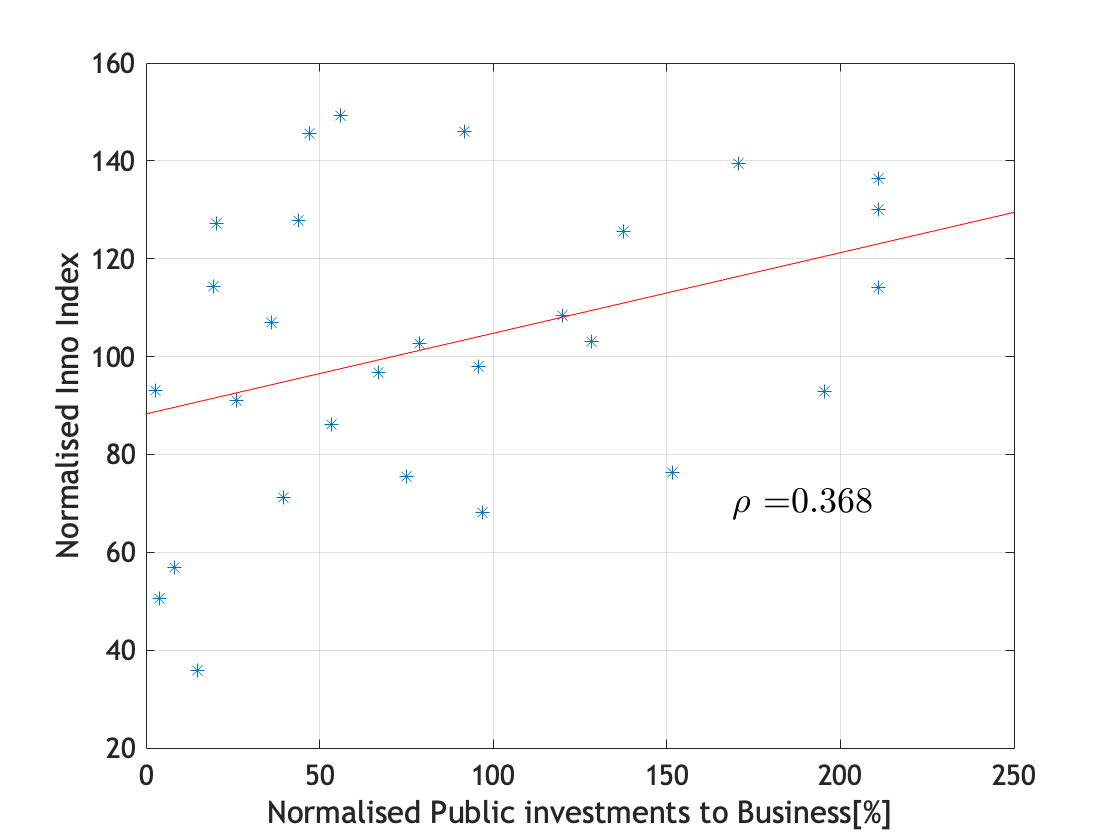 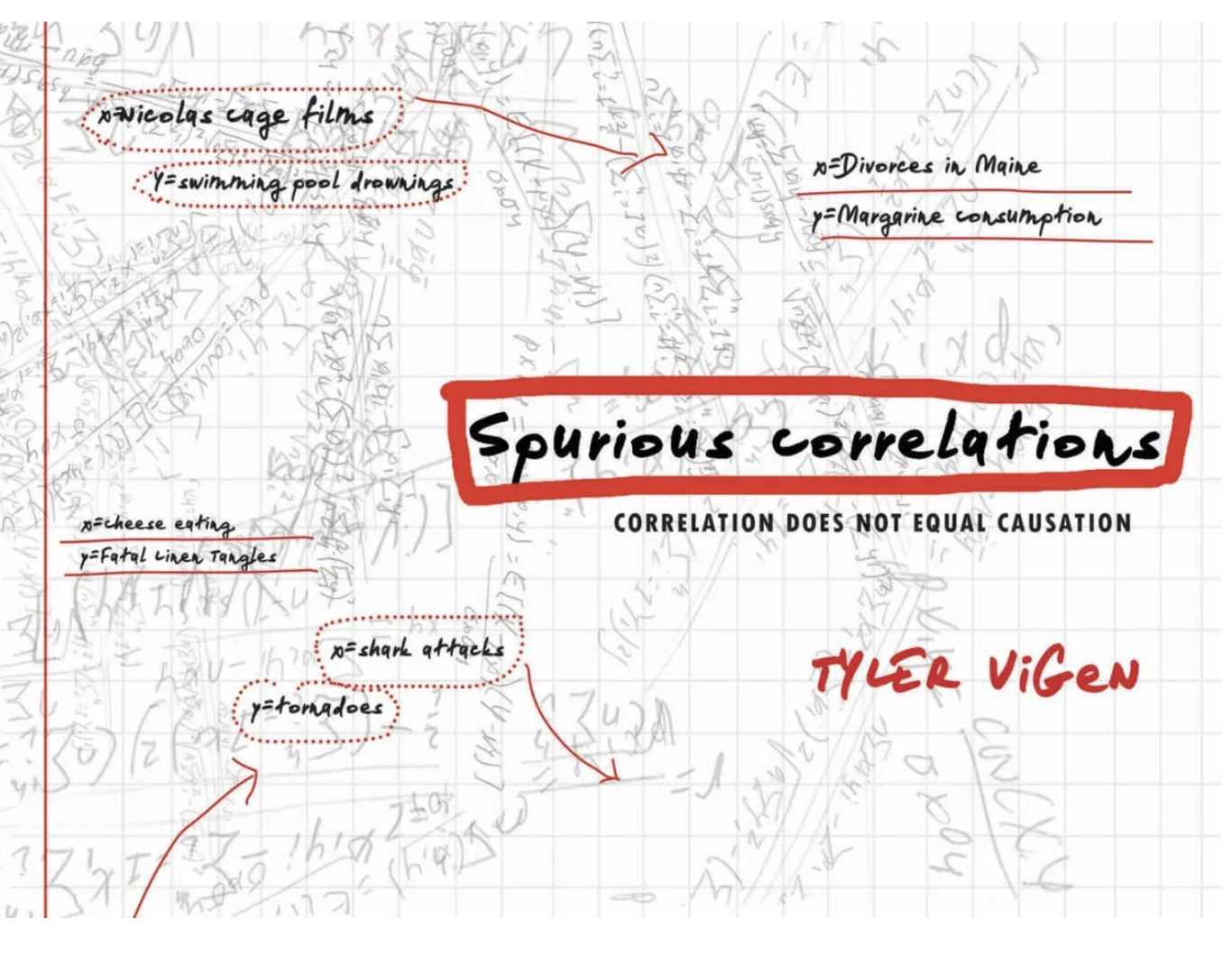 52
a few remarks (limited, since correlation does not imply causation!):
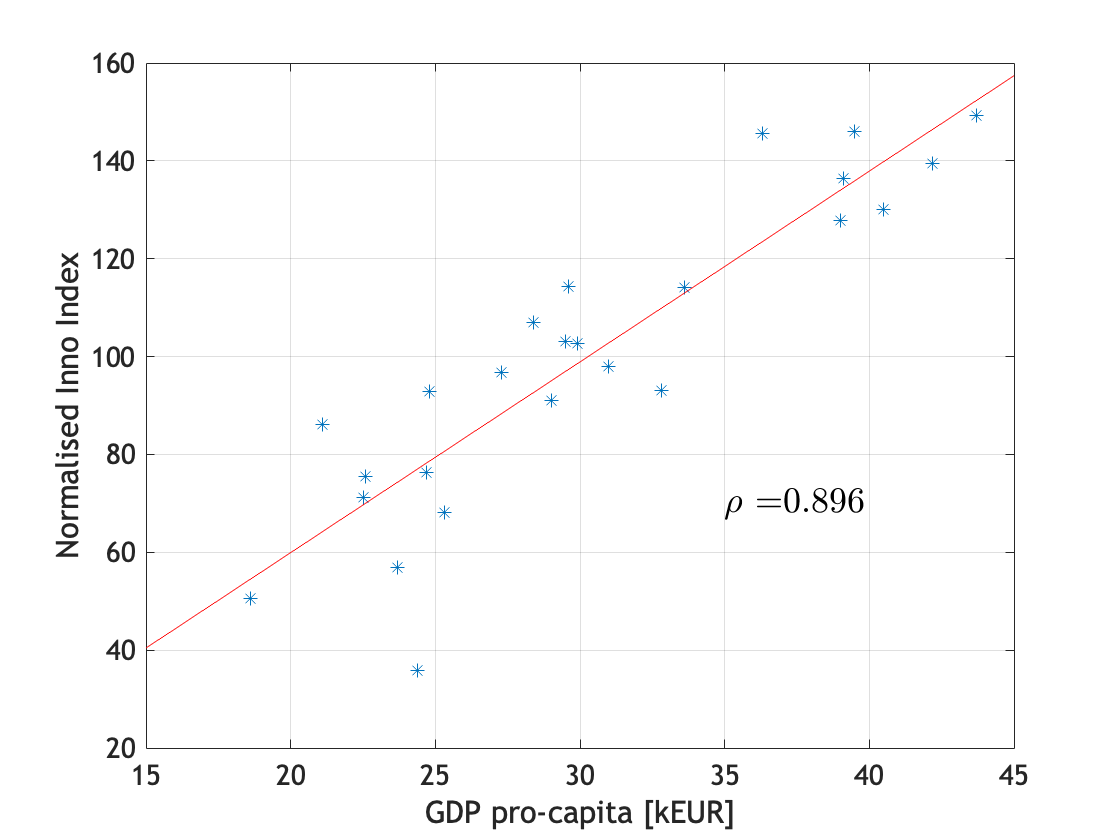 Maybe is not all about money but once you have it, life is easier

(mind the fact I excluded Ireland & Luxemburg, clear outliers on the x-axis)
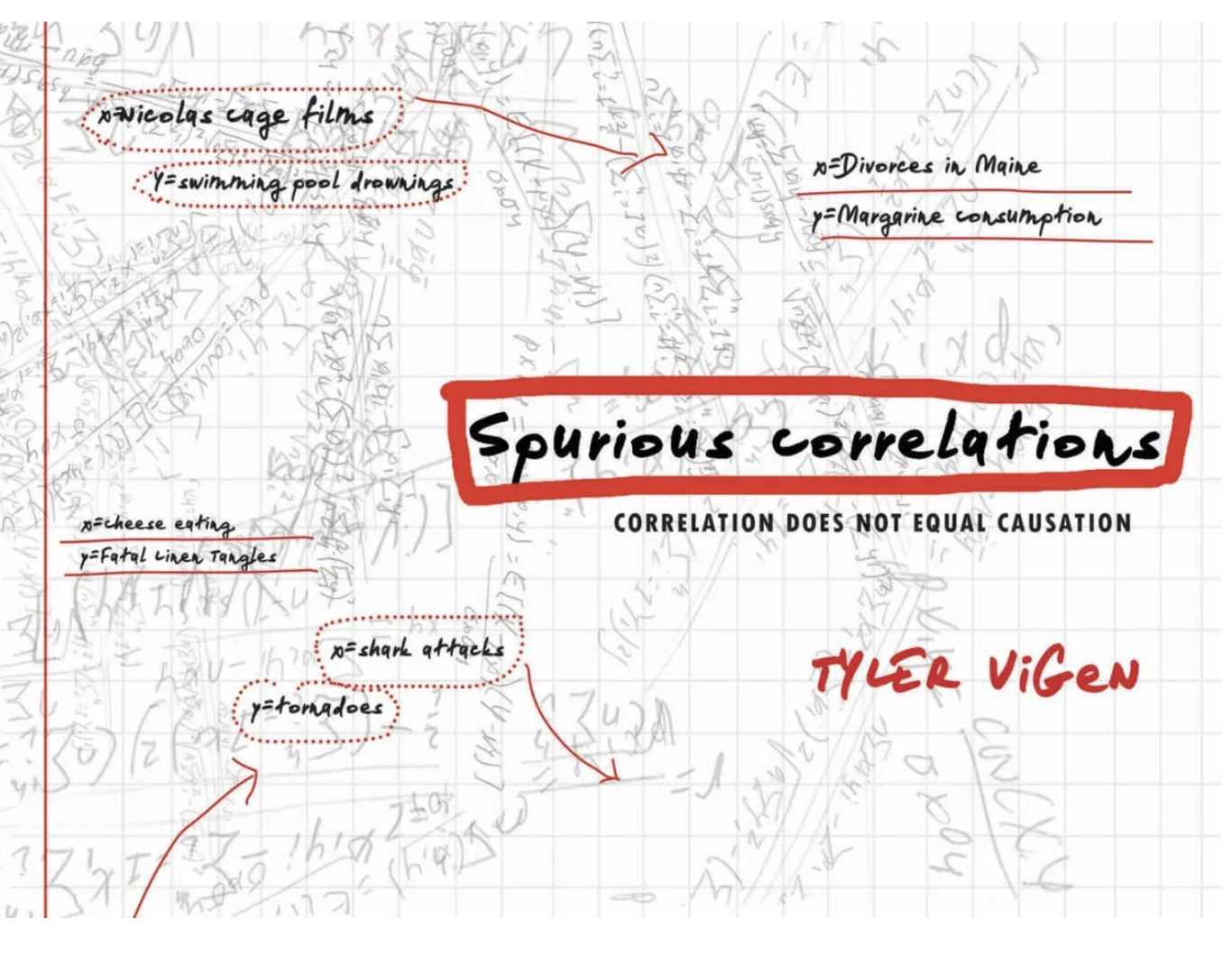 a few remarks; on the long run, mind property:
53
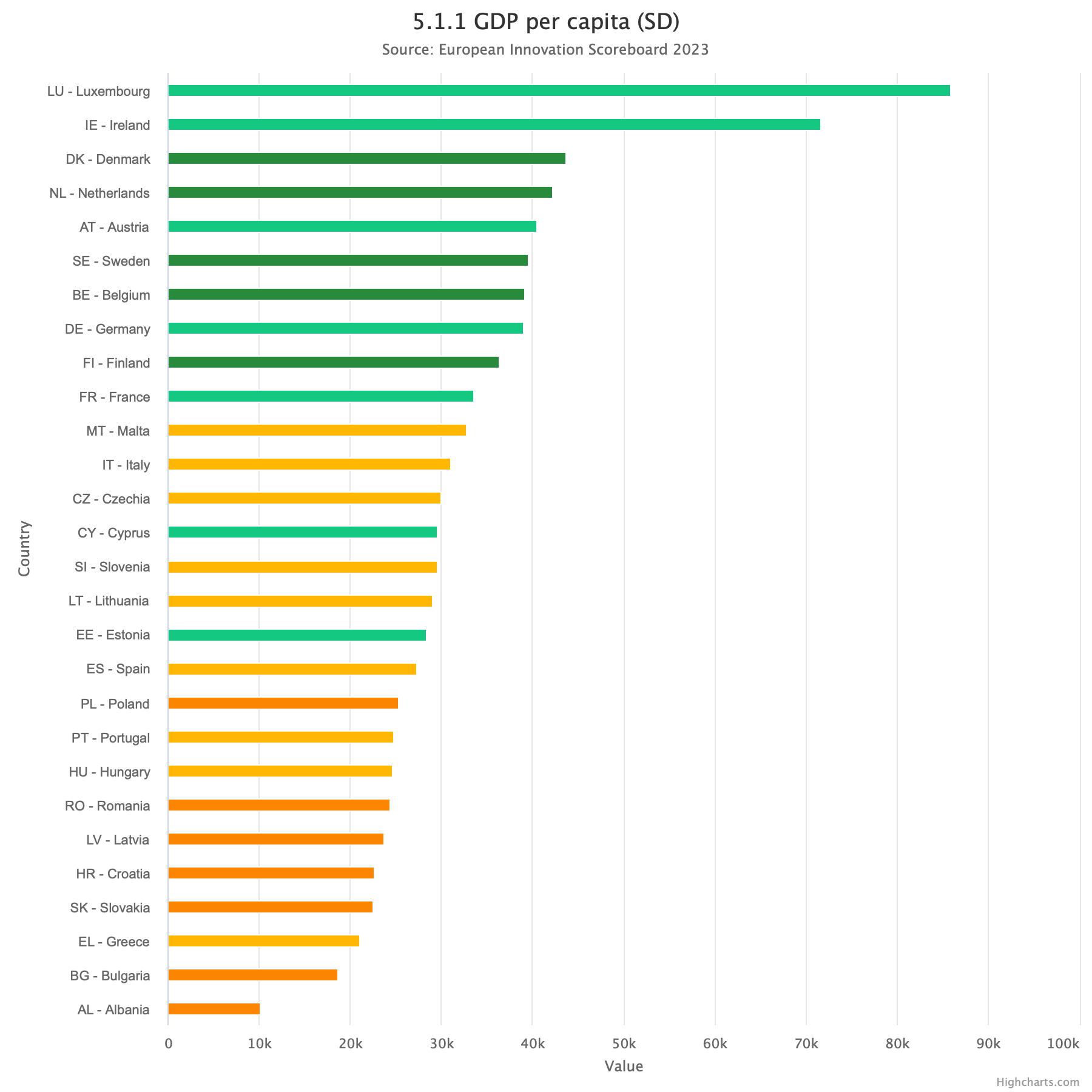 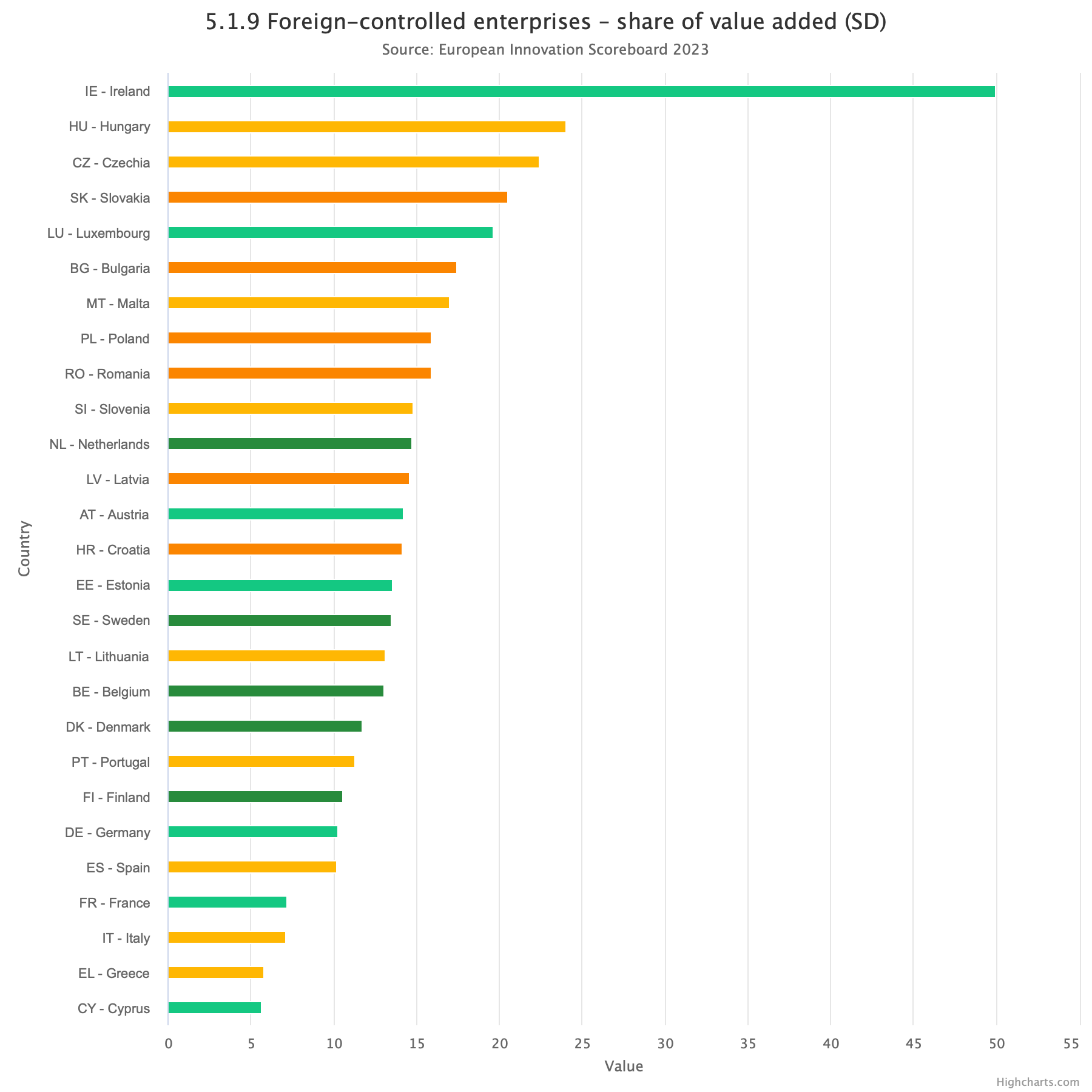 Ireland
Denmark
Ireland
Sweden
Belgium
Sweden
Belgium
Denmark
can we measure the major outcome of innovation policies?
54
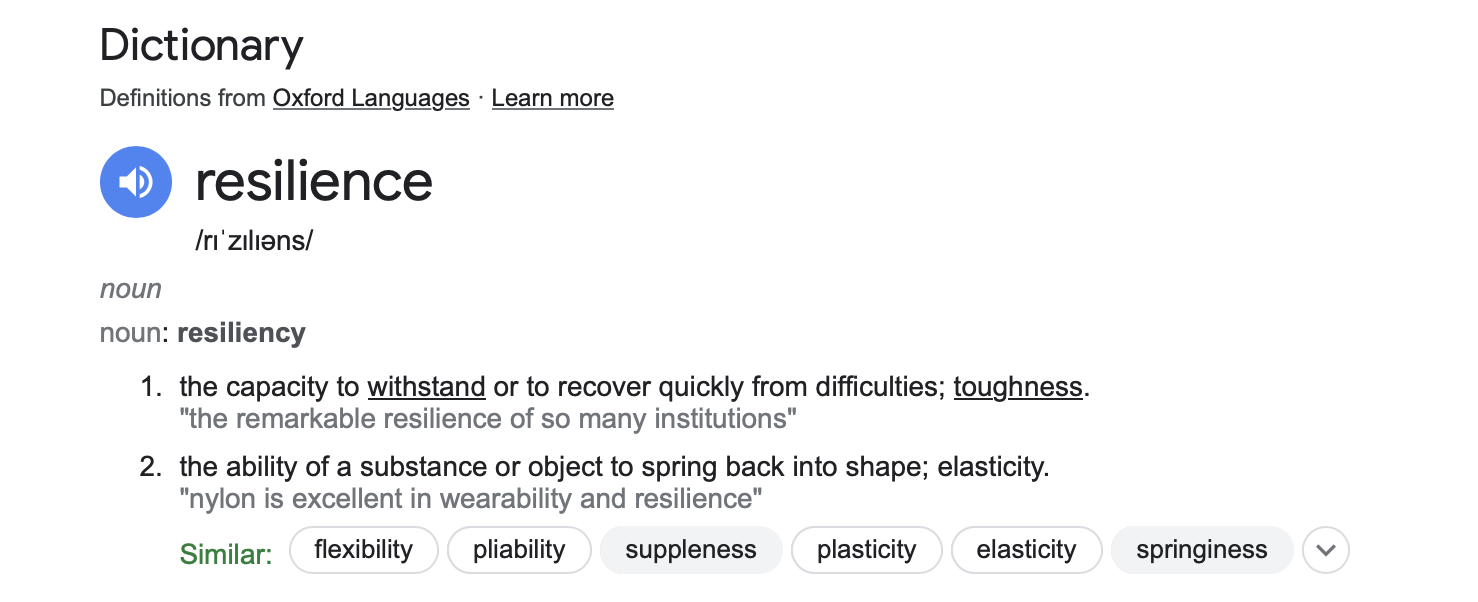 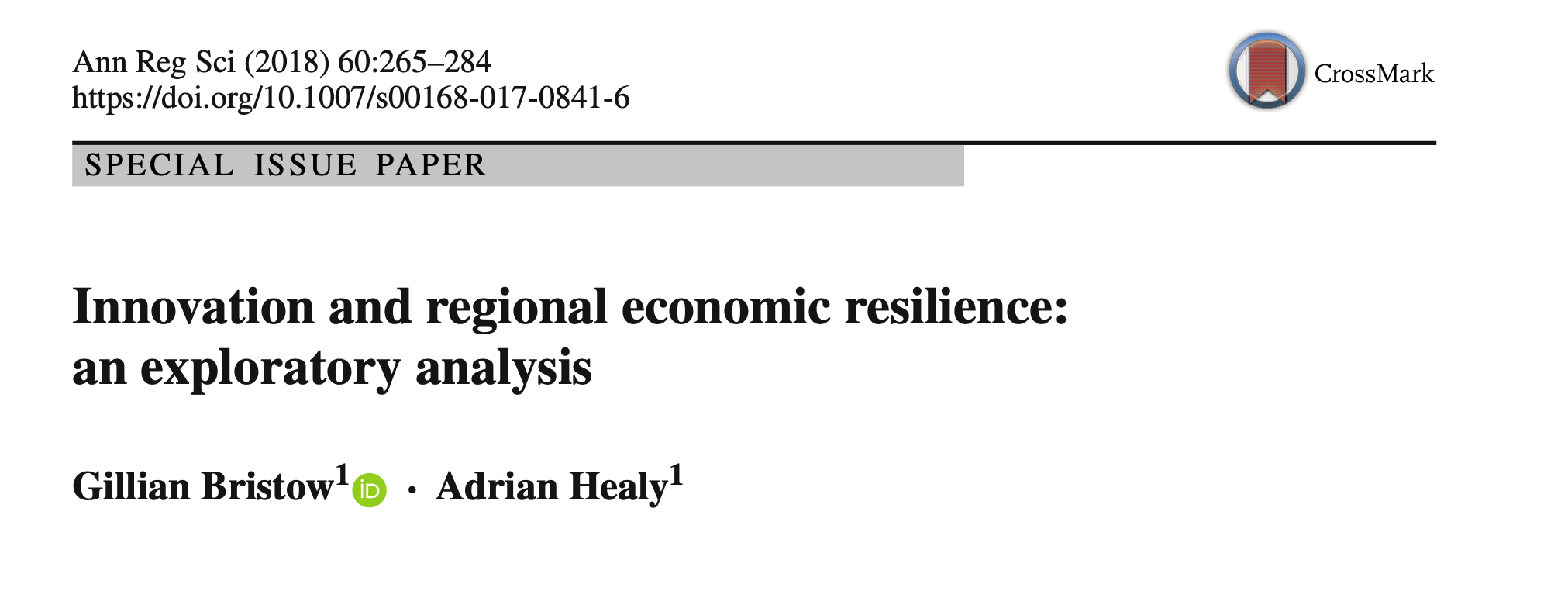 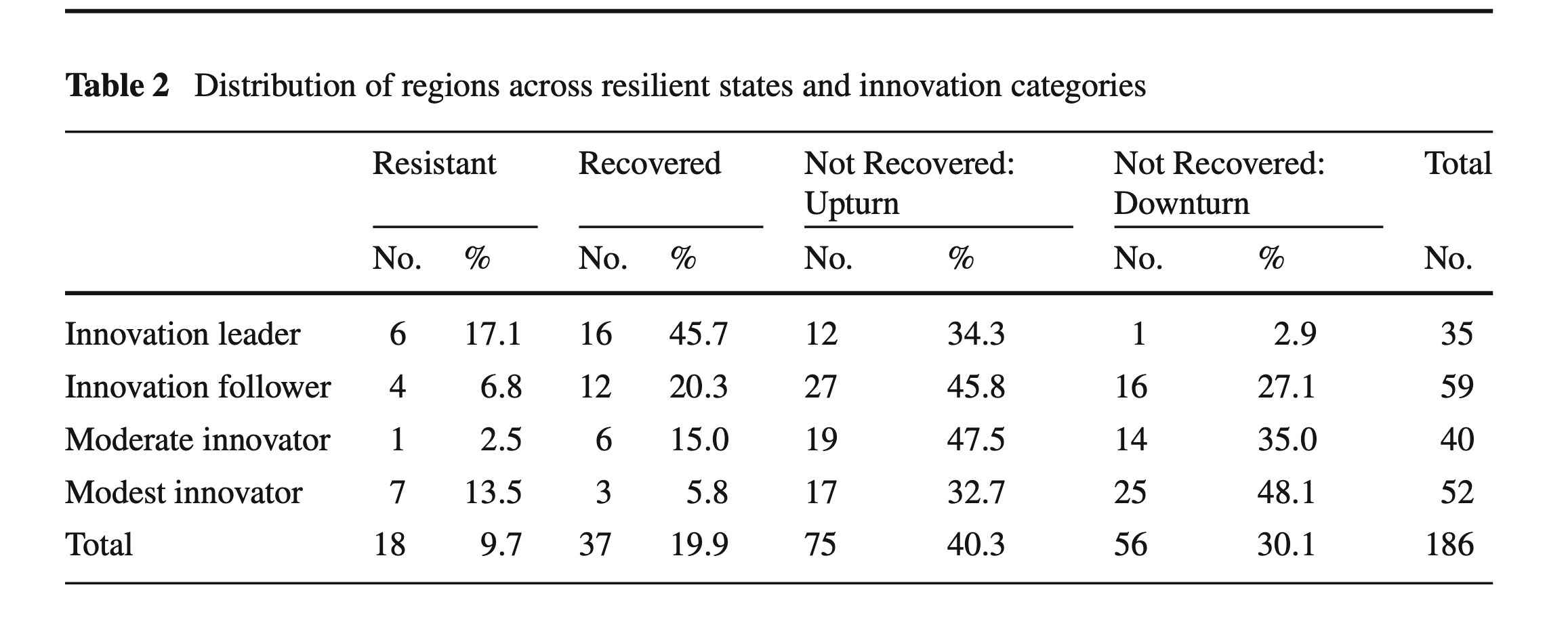 How did country respond to the 2008 shock?

regions classified according to the EU scoreboard, at regional level (NUTS 1 + NUTS 2 classification)

qualifier: recovery of the employment level within 3 years
[Speaker Notes: mind chicken & egg questions (e.g. correlated to employment or GDP)]
Final remarks:
55
Knowledge & Technology Transfer: shall I really DO it?
 do not feel obliged!
 do not feel compelled even by who refers to the ACCOUNTABILITY of Science
 however:
think a bit in terms of SOCIAL RESPONSABILITY
turn TRANSFER into EXCHANGE

and you will discover it does represent a great OPPORTUNITY
(here)
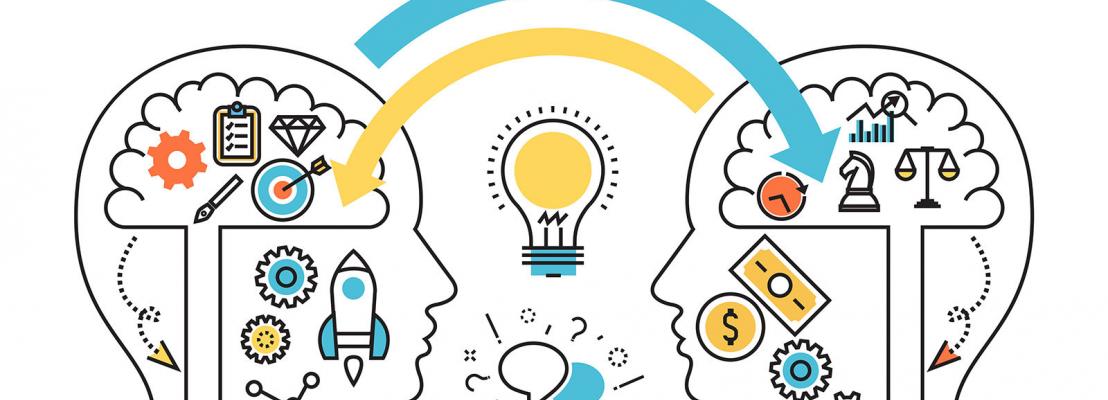 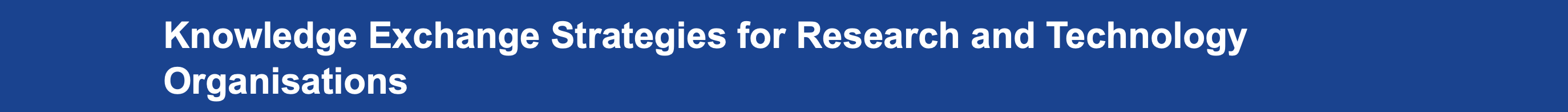